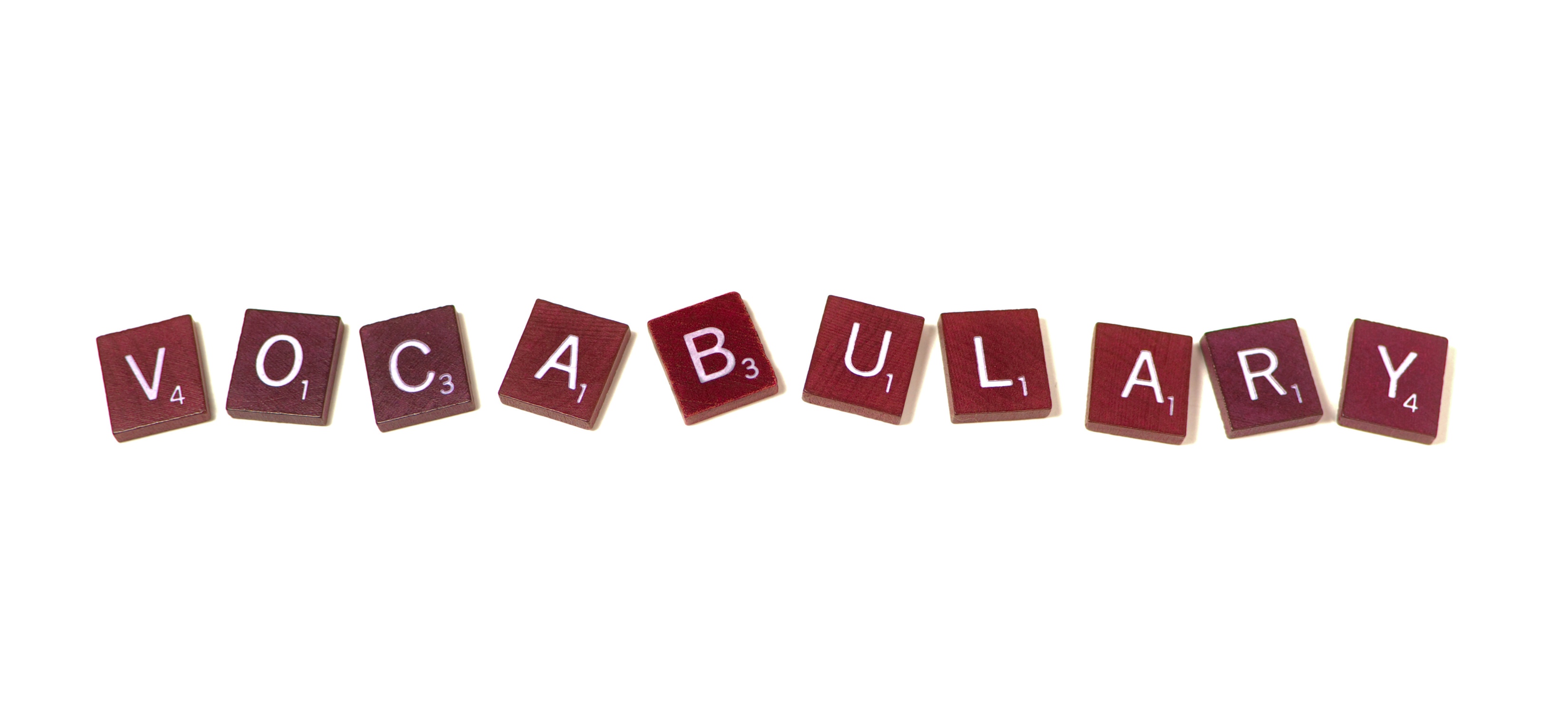 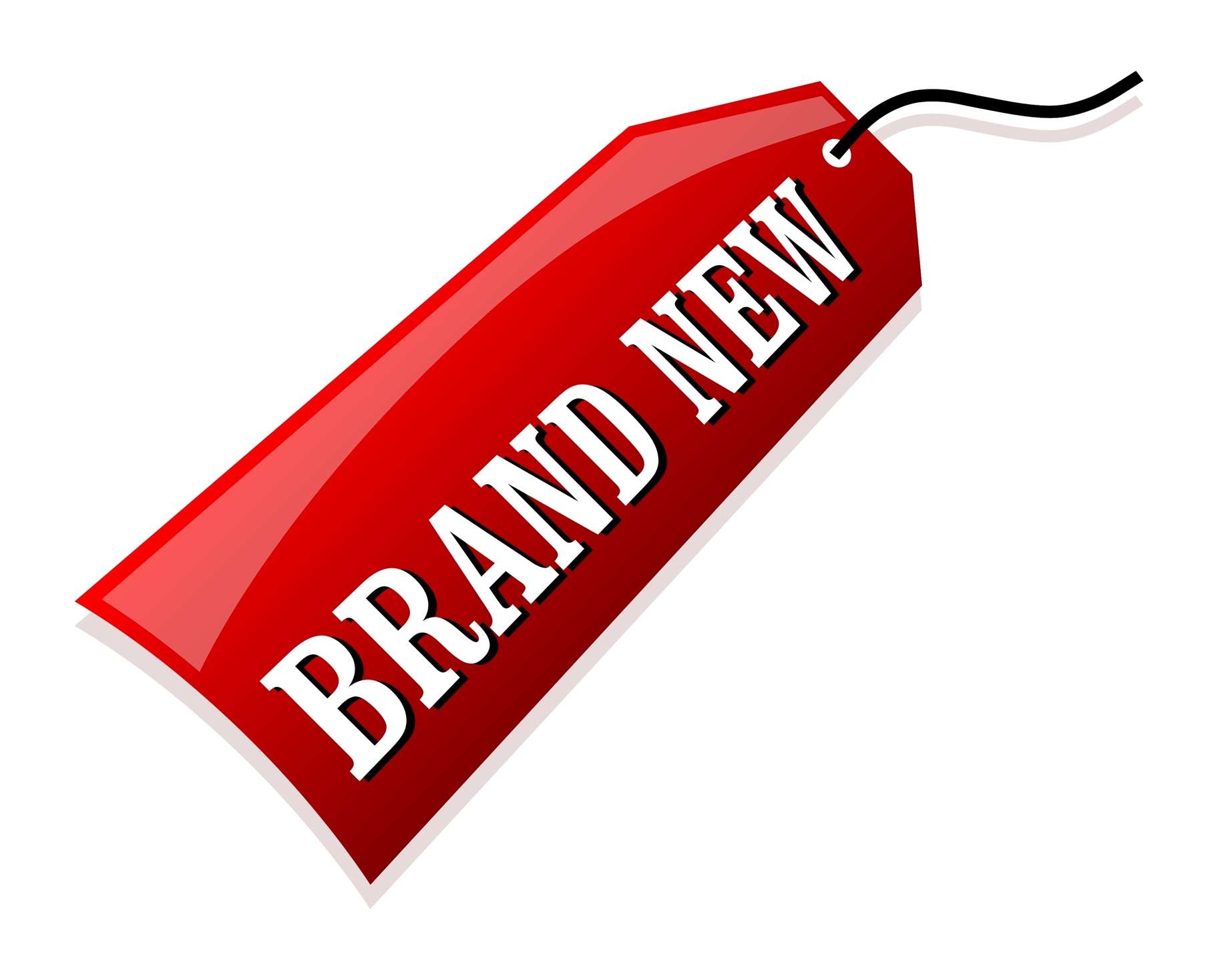 [Speaker Notes: OK everyone get ready to learn some new vocabulary terms.]
Wetlands, watersheds, and estuaries
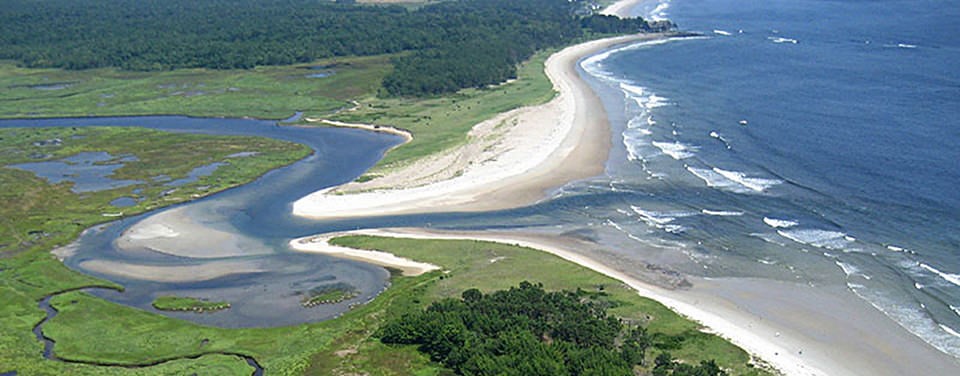 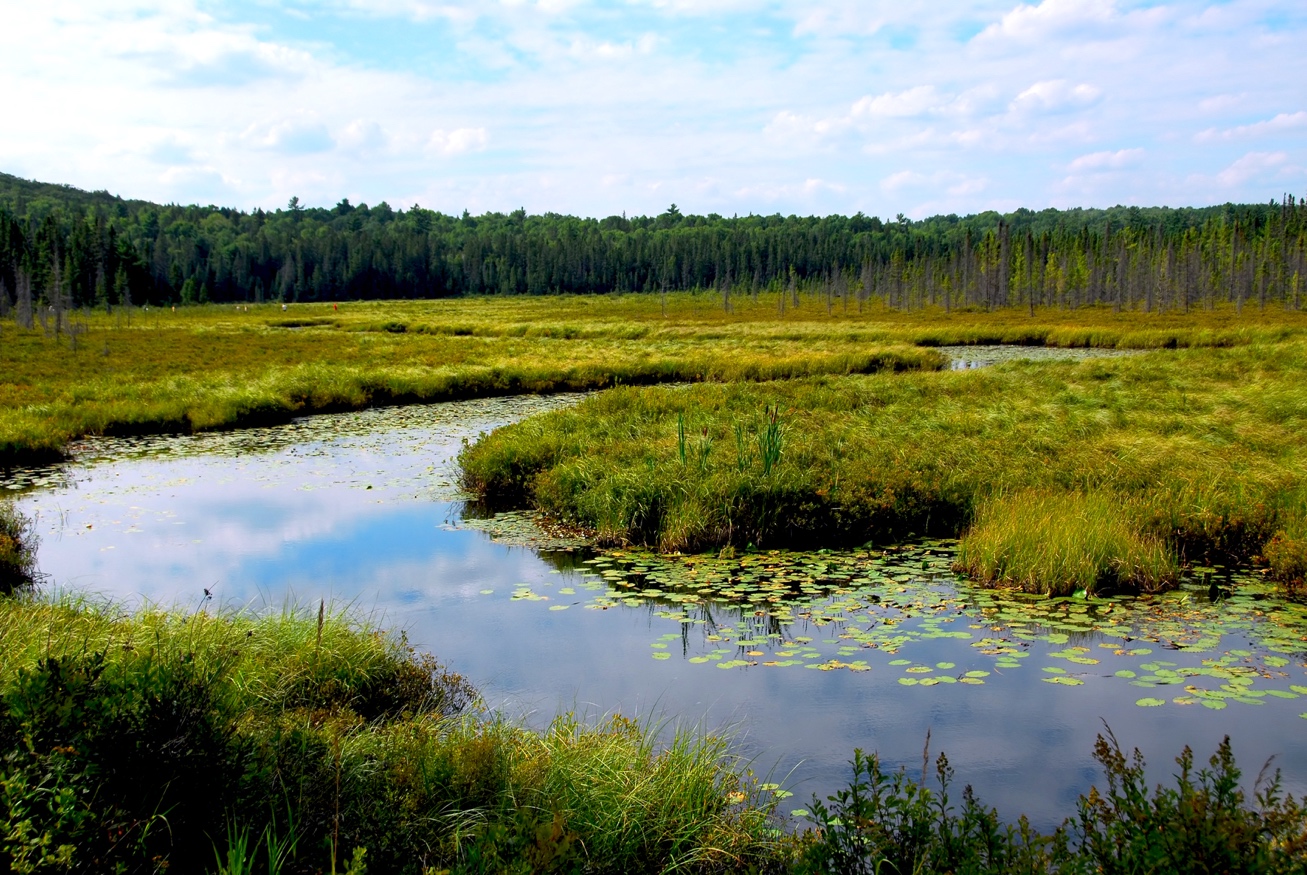 [Speaker Notes: Today we will discuss wetlands, watersheds, and estuaries.]
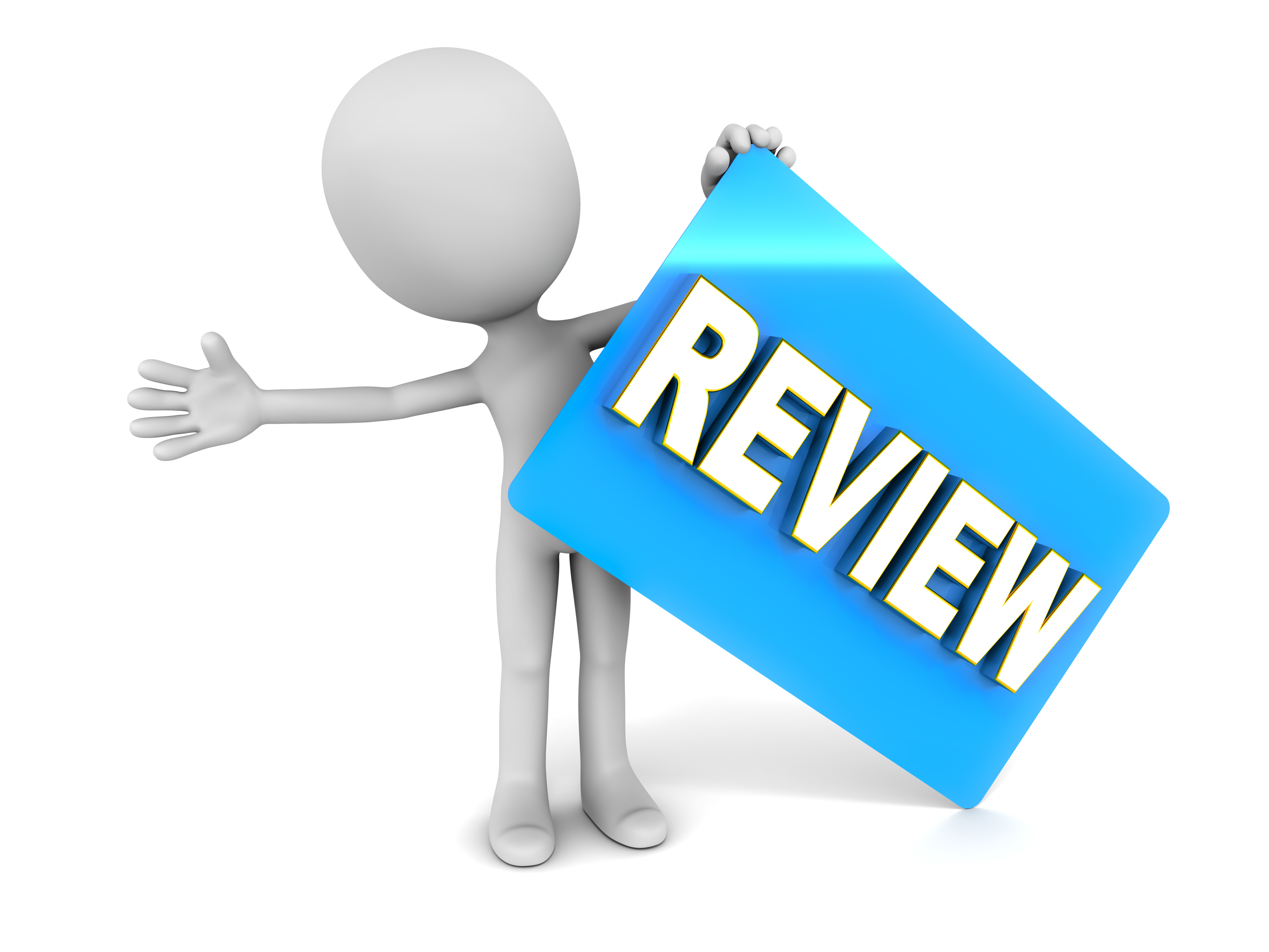 [Speaker Notes: Before we define the terms estuary, wetland, and watershed, let’s review some other words that you already learned, and make sure you are firm in your understanding.]
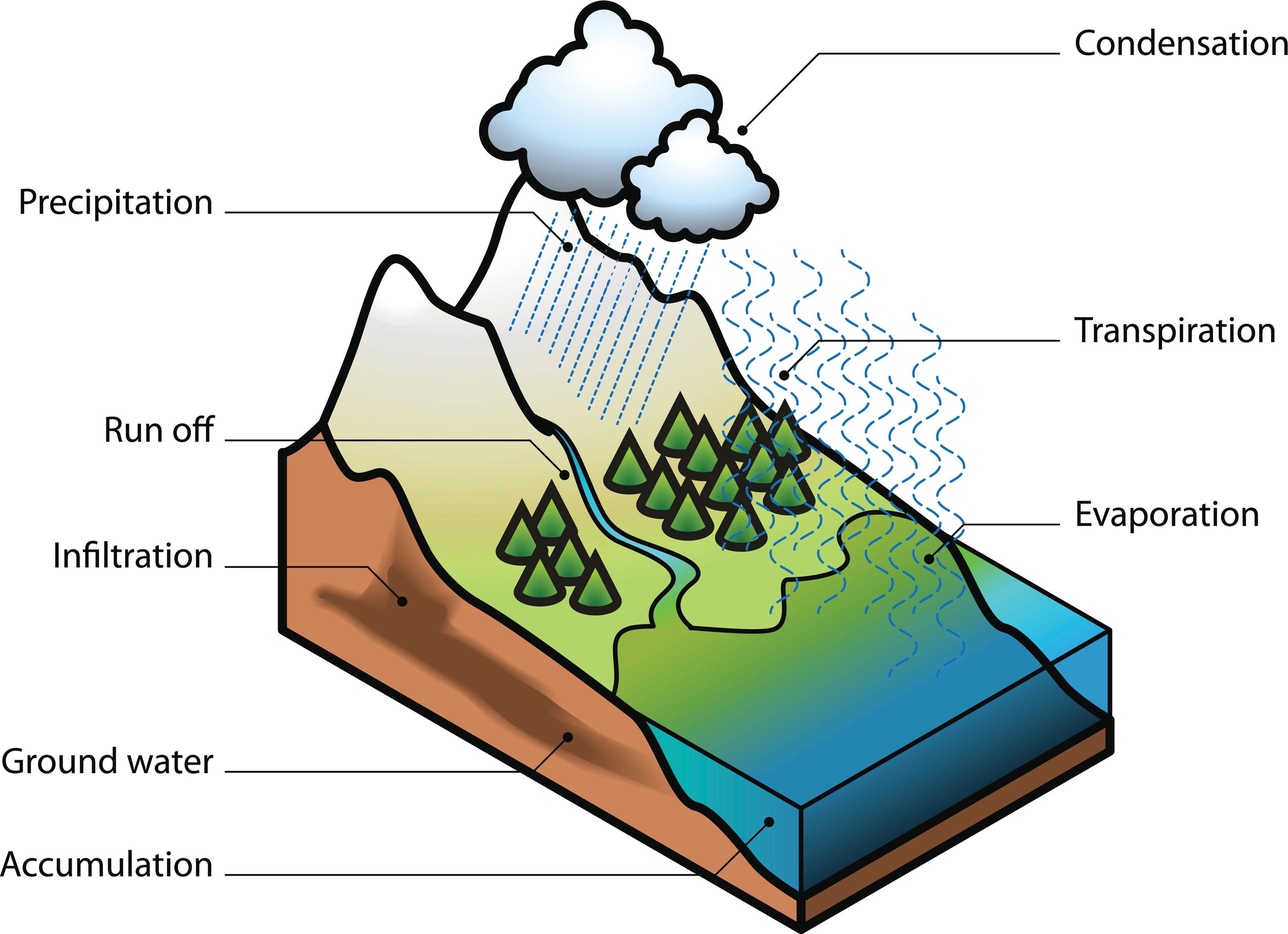 Aquifer
Photo #  176666463  or scan a drawing.
Aquifer
[Speaker Notes: An aquifer is water stored under the ground.  We sometimes refer to aquifers as ground water.]
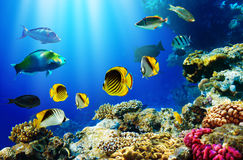 Ocean has Salt Water
Freshwater does NOT 
contain salt
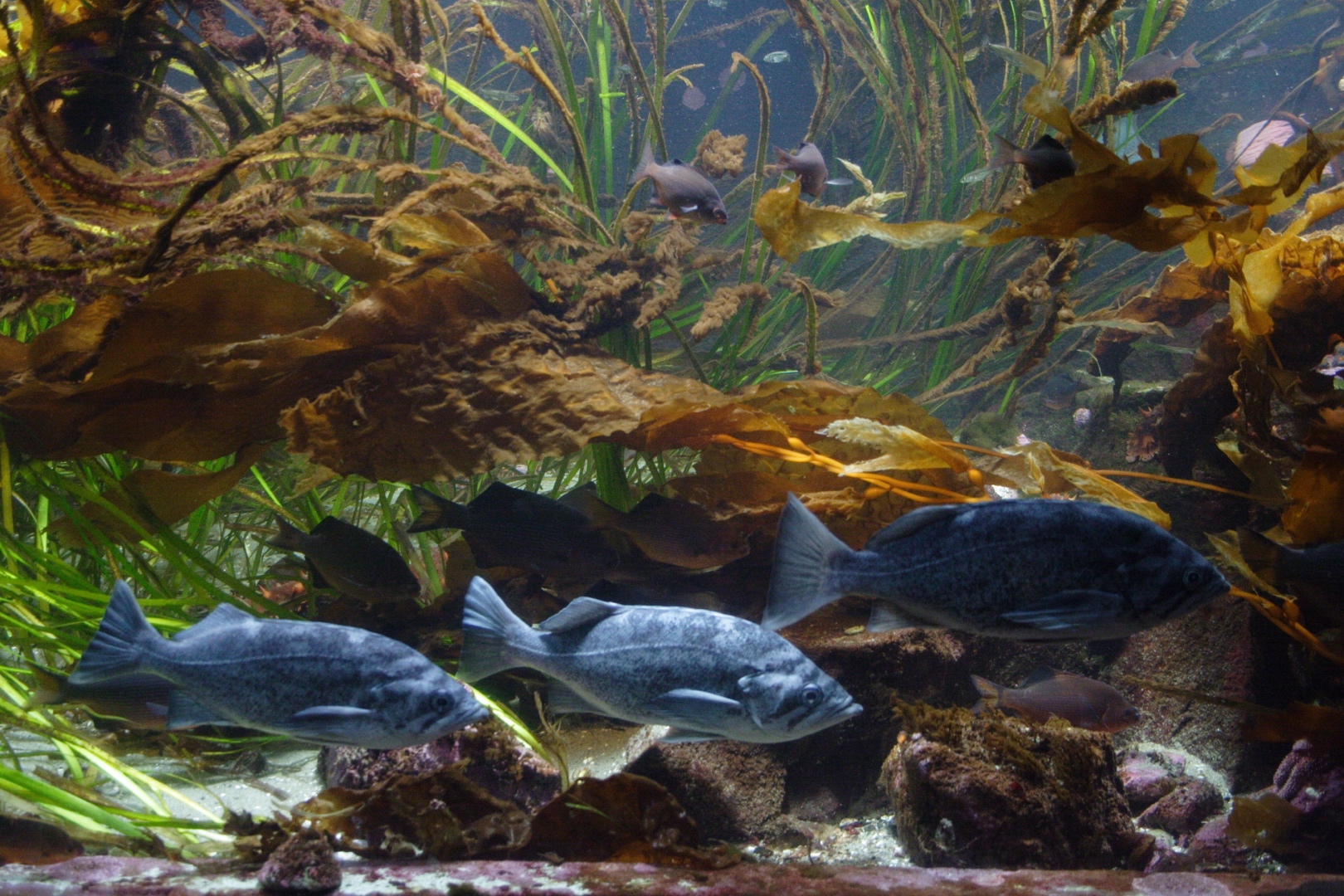 [Speaker Notes: Also, remember that ocean water has salt in it while freshwater does NOT contain salt.]
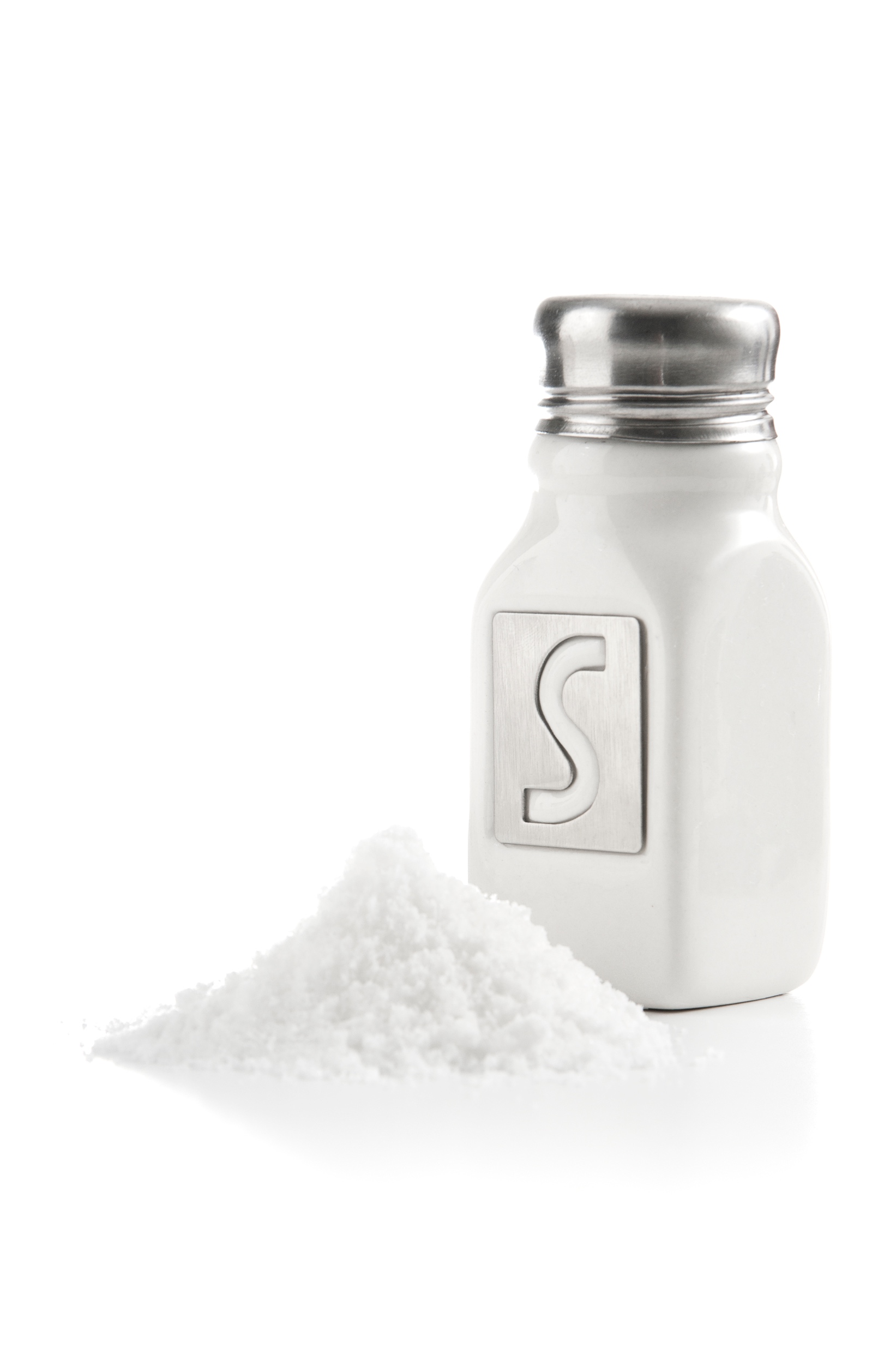 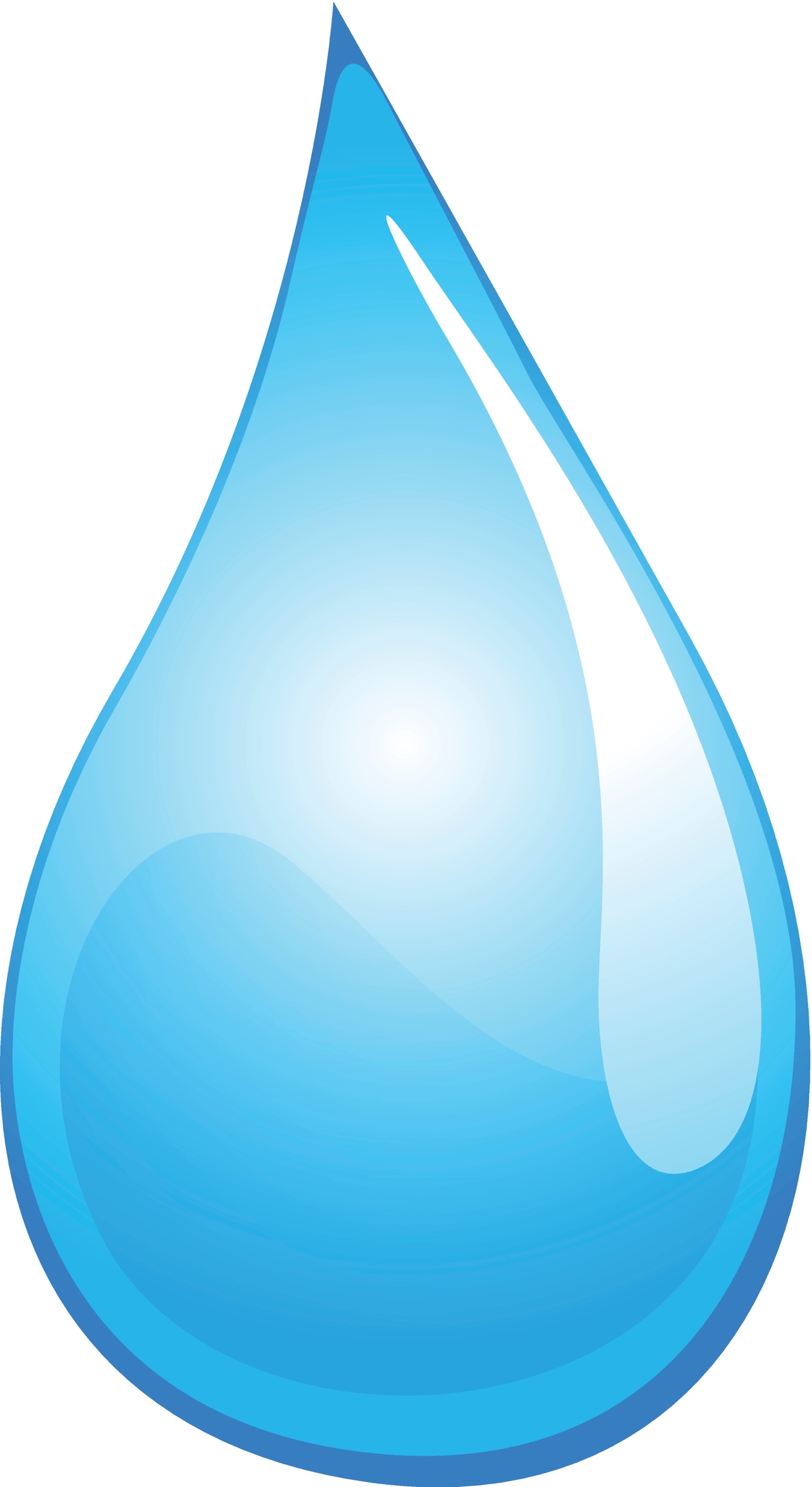 Salinity
[Speaker Notes: Finally, remember that salinity is the amount of salt in the water.]
Wetland
Estuary
Watershed
[Speaker Notes: Let’s focus in on wetlands, estuaries, and watersheds.]
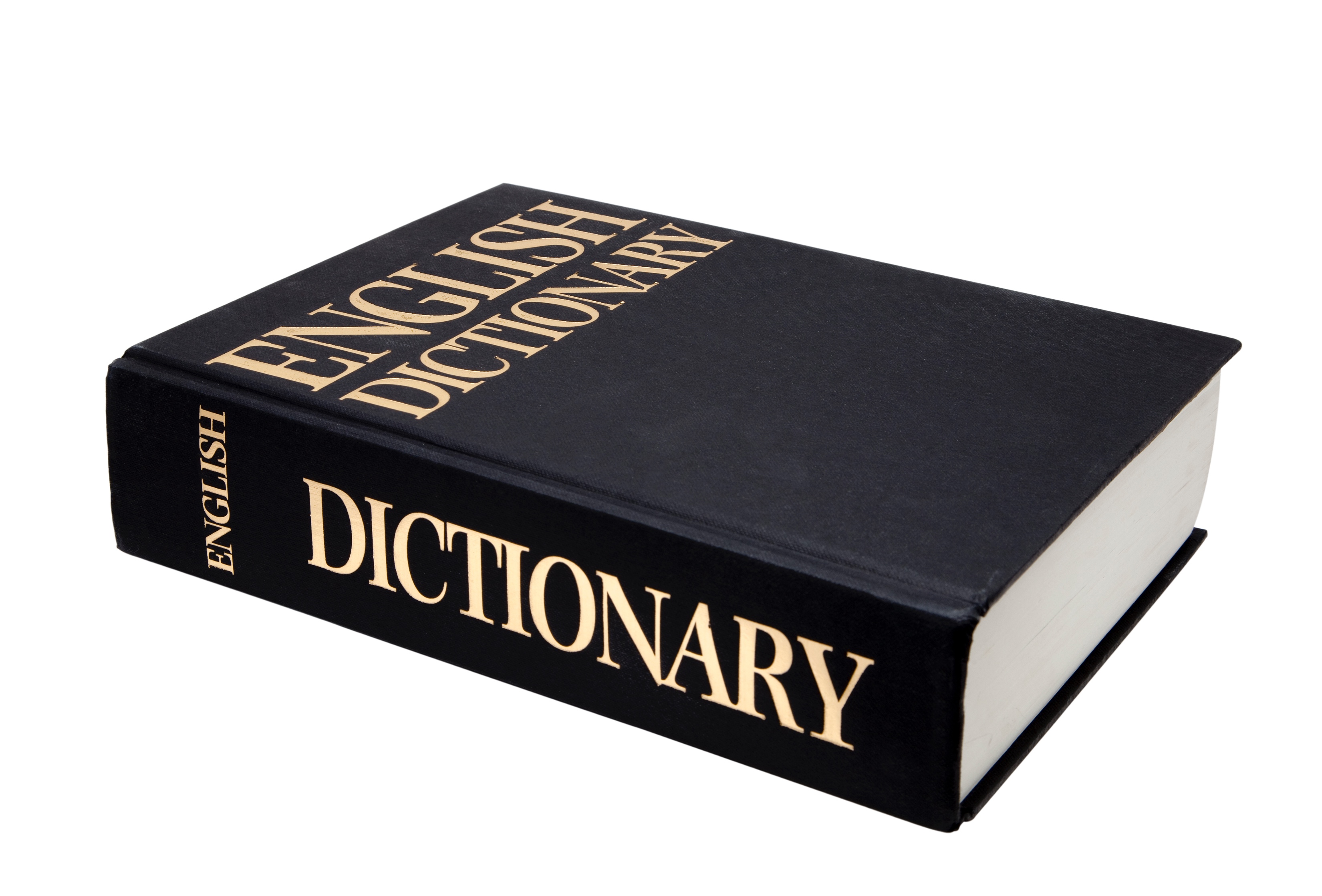 Wetland
[Speaker Notes: Let’s define the term wetland]
Wetland
An area that is saturated with water for at least part of the year
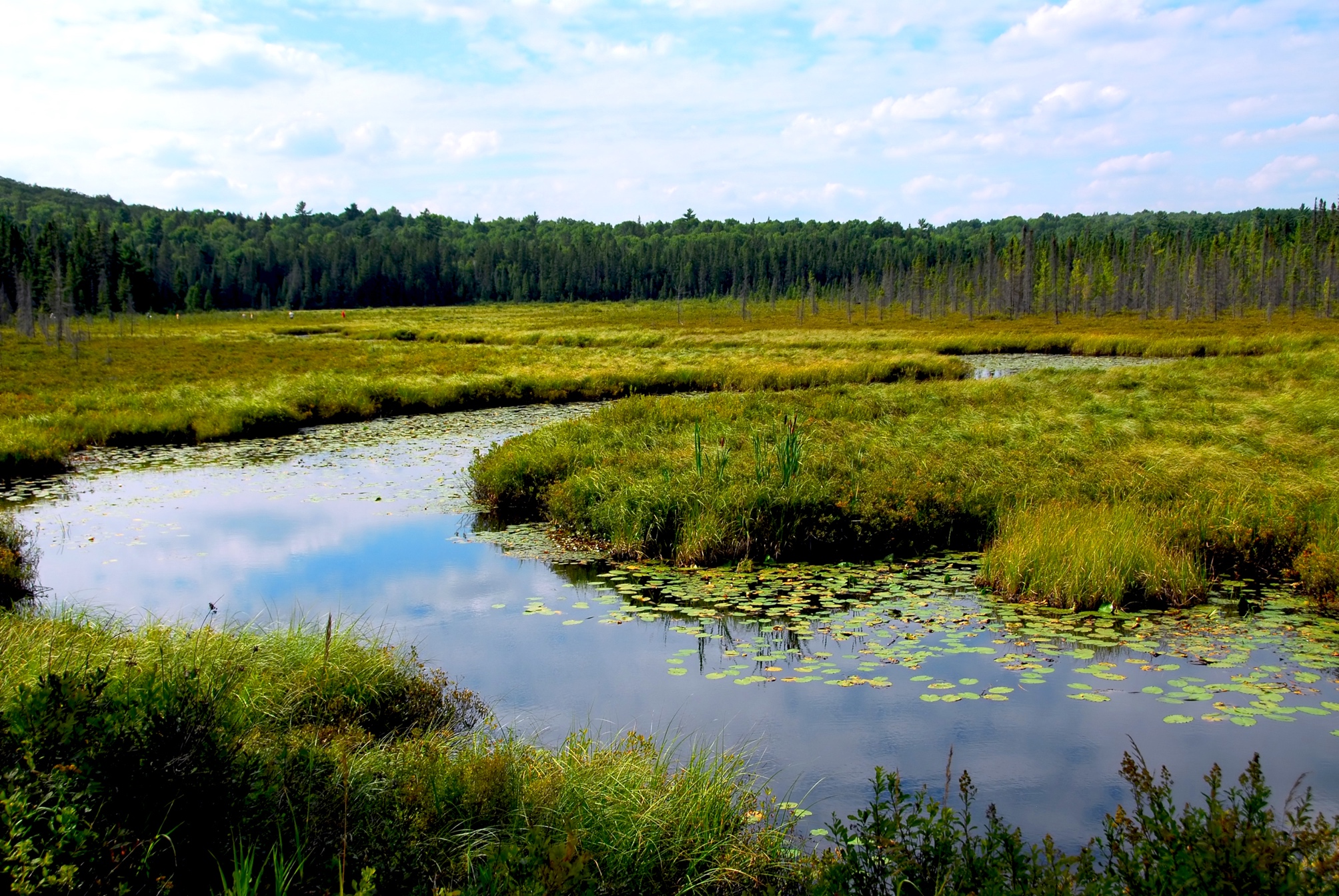 [Speaker Notes: A wetland is an area that is saturated with water for at least part of the year.]
Wetlands
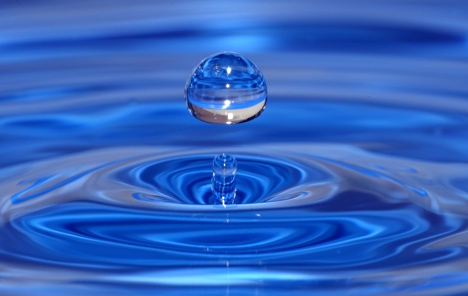 An area that is saturated with water for at least part of the year
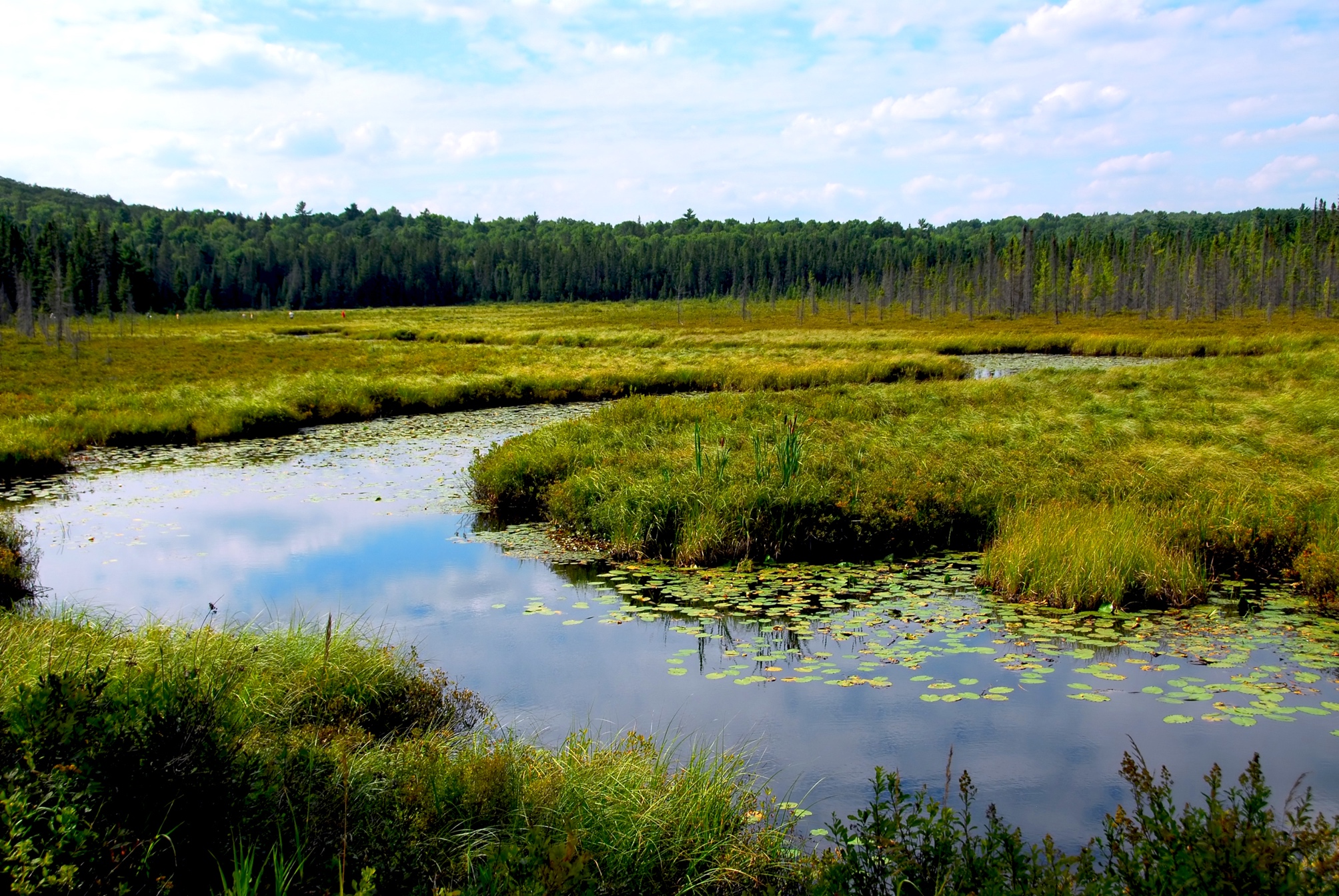 Wetlands
An area that is saturated with water for at least part of the year
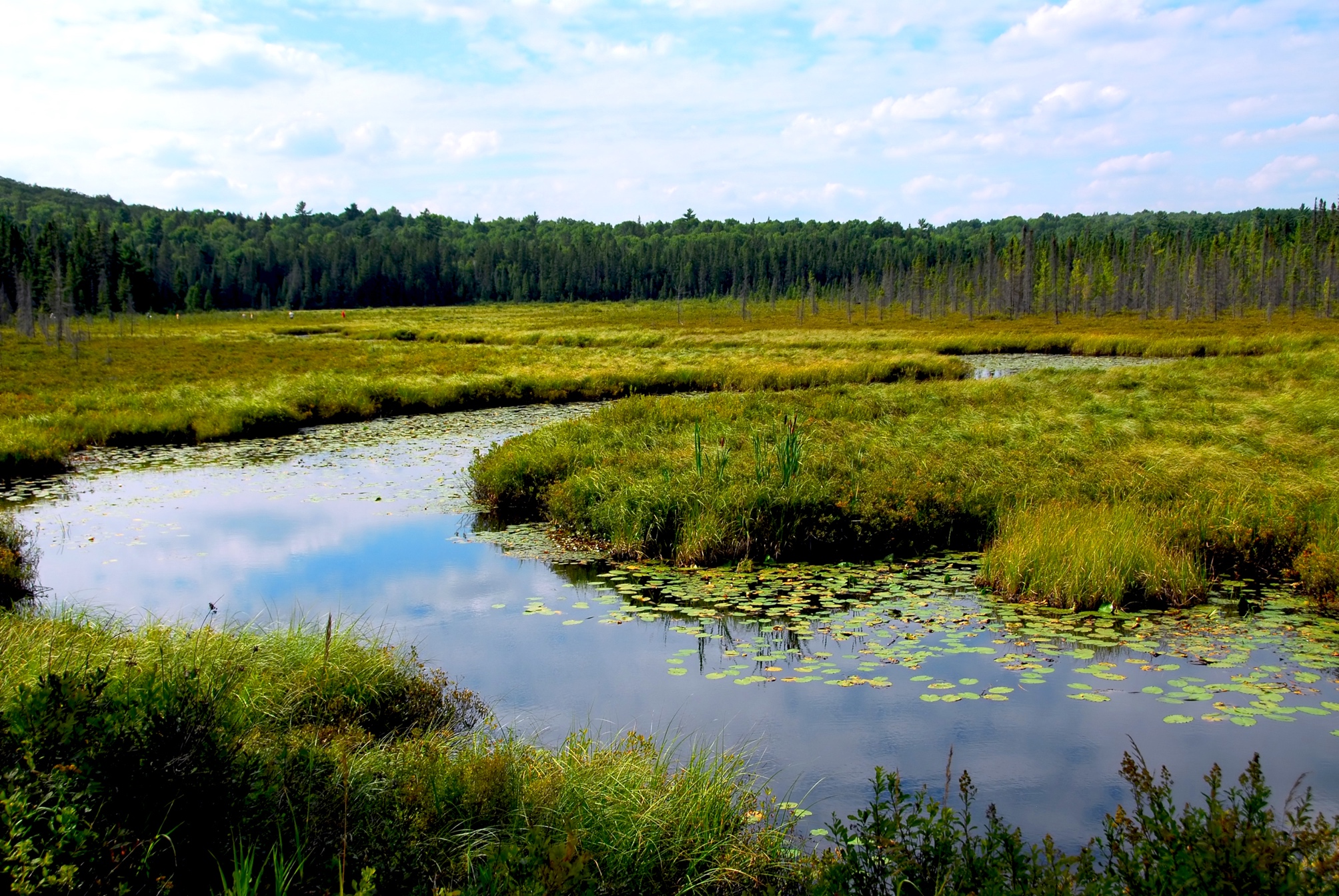 Very Wet
Thoroughly Soaked
[Speaker Notes: An area that is saturated is very wet or thoroughly soaked. So wetlands are soaked in water]
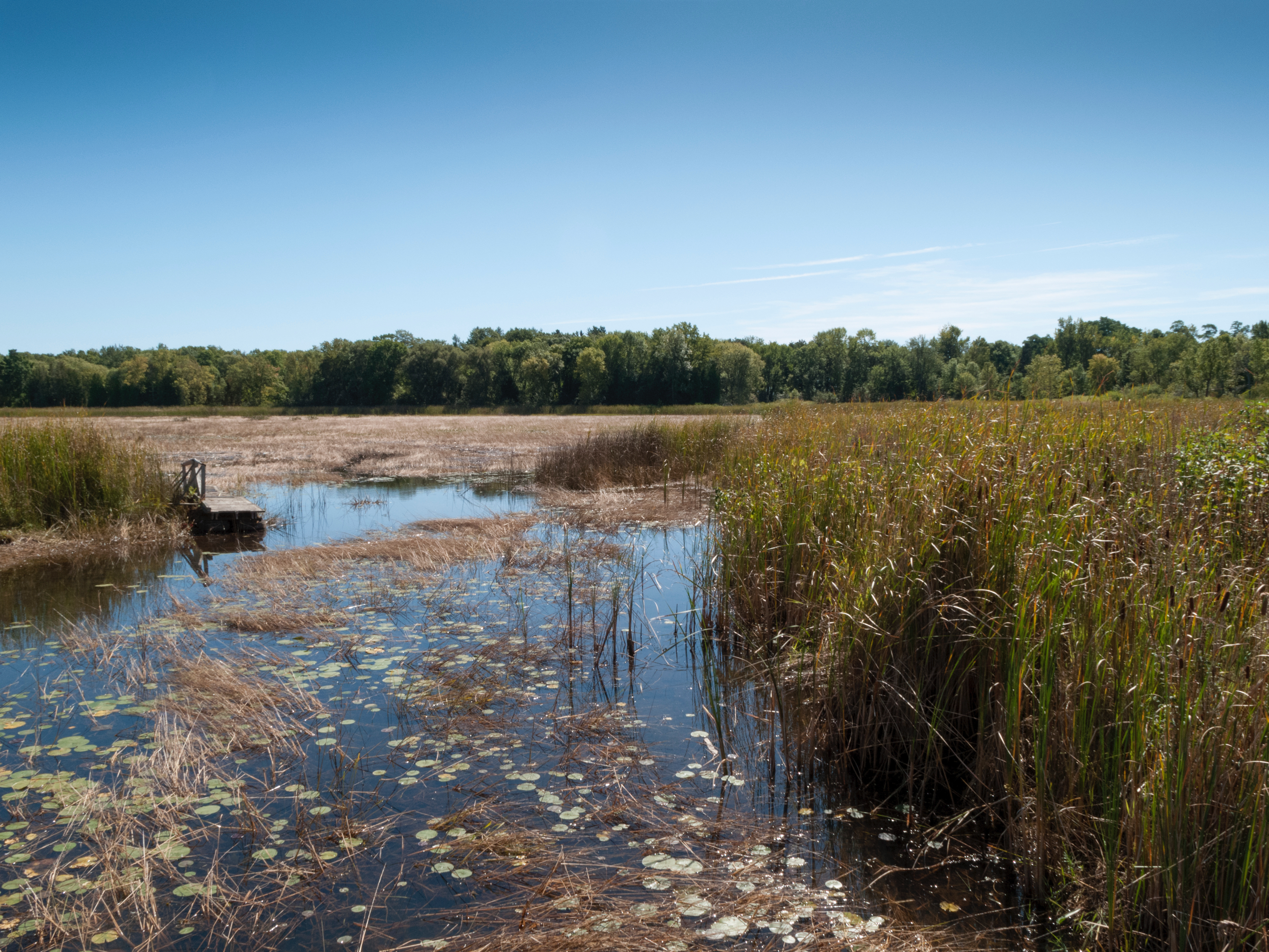 Wet
Land
[Speaker Notes: Basically, it is very wet land.]
Types of wetlands:
Swamp
[Speaker Notes: There are many different kinds of wetlands.  The main types of wetlands include swamps,]
Types of wetlands:
Swamp
Bog
[Speaker Notes: Bogs,]
Types of wetlands:
Swamp
Bog
Marsh
[Speaker Notes: and marshes.]
Swamp
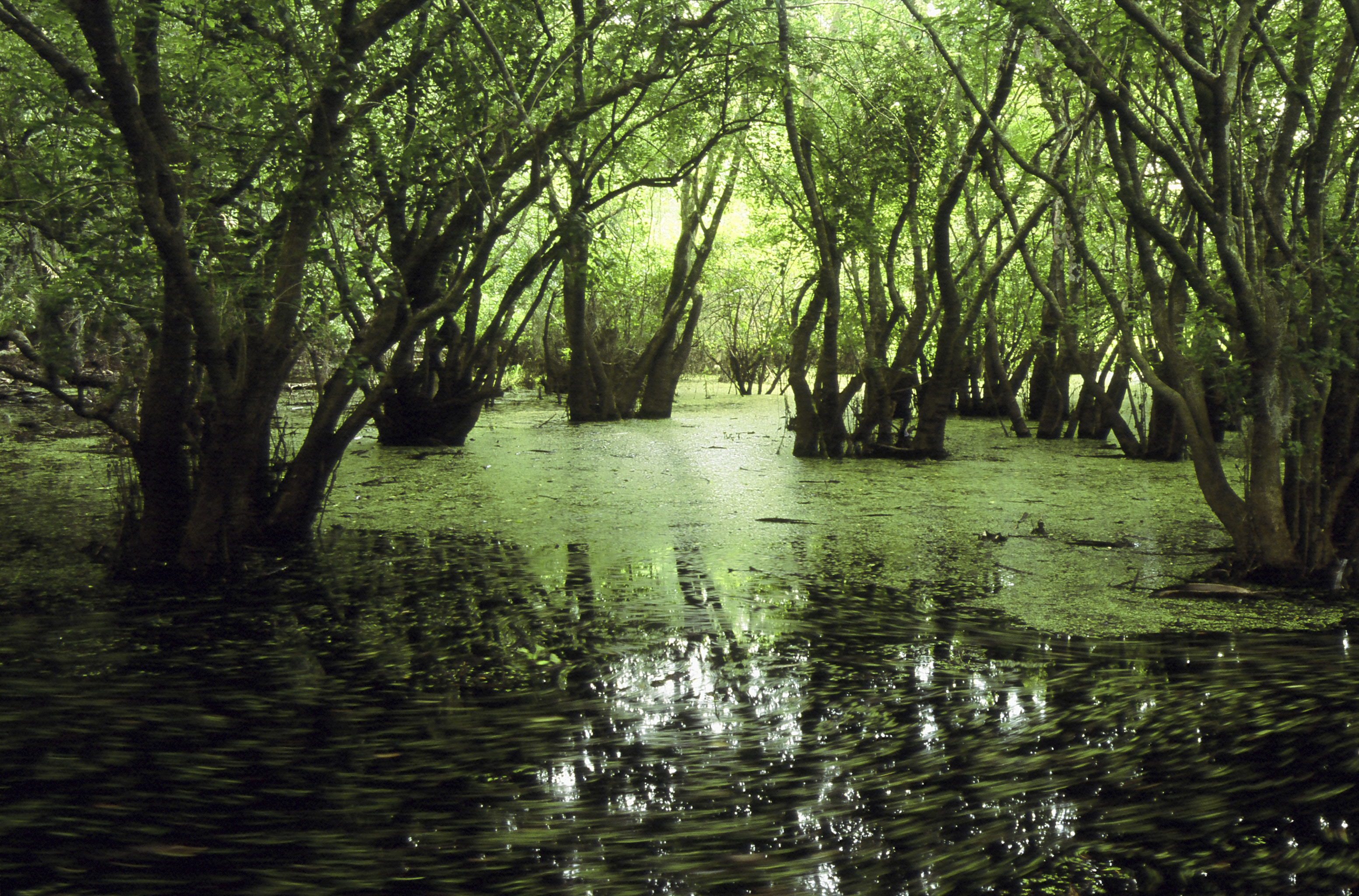 Trees
[Speaker Notes: Swamps have lots of trees,]
Swamp
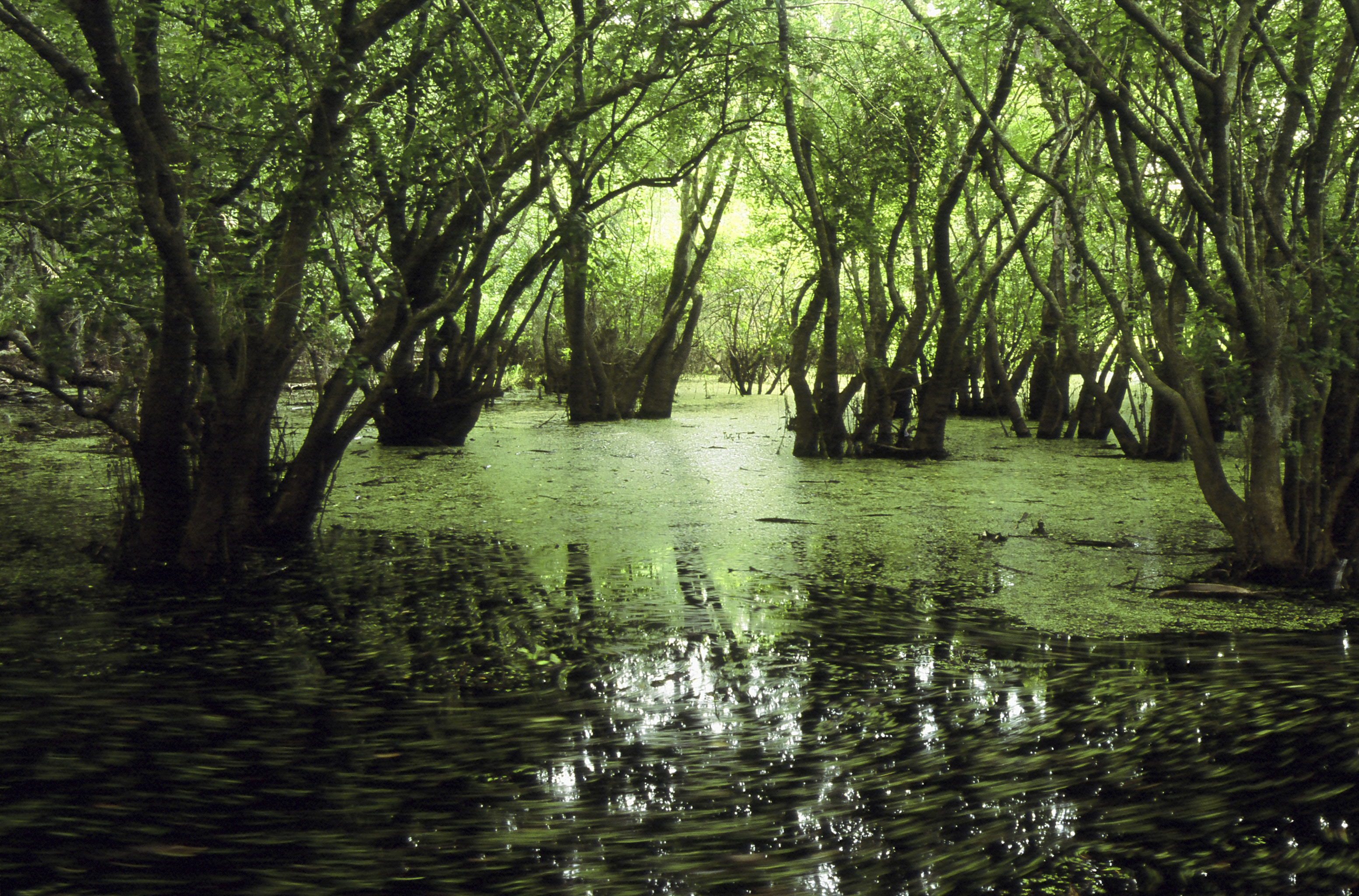 Standing Water
[Speaker Notes: standing water,]
Swamp
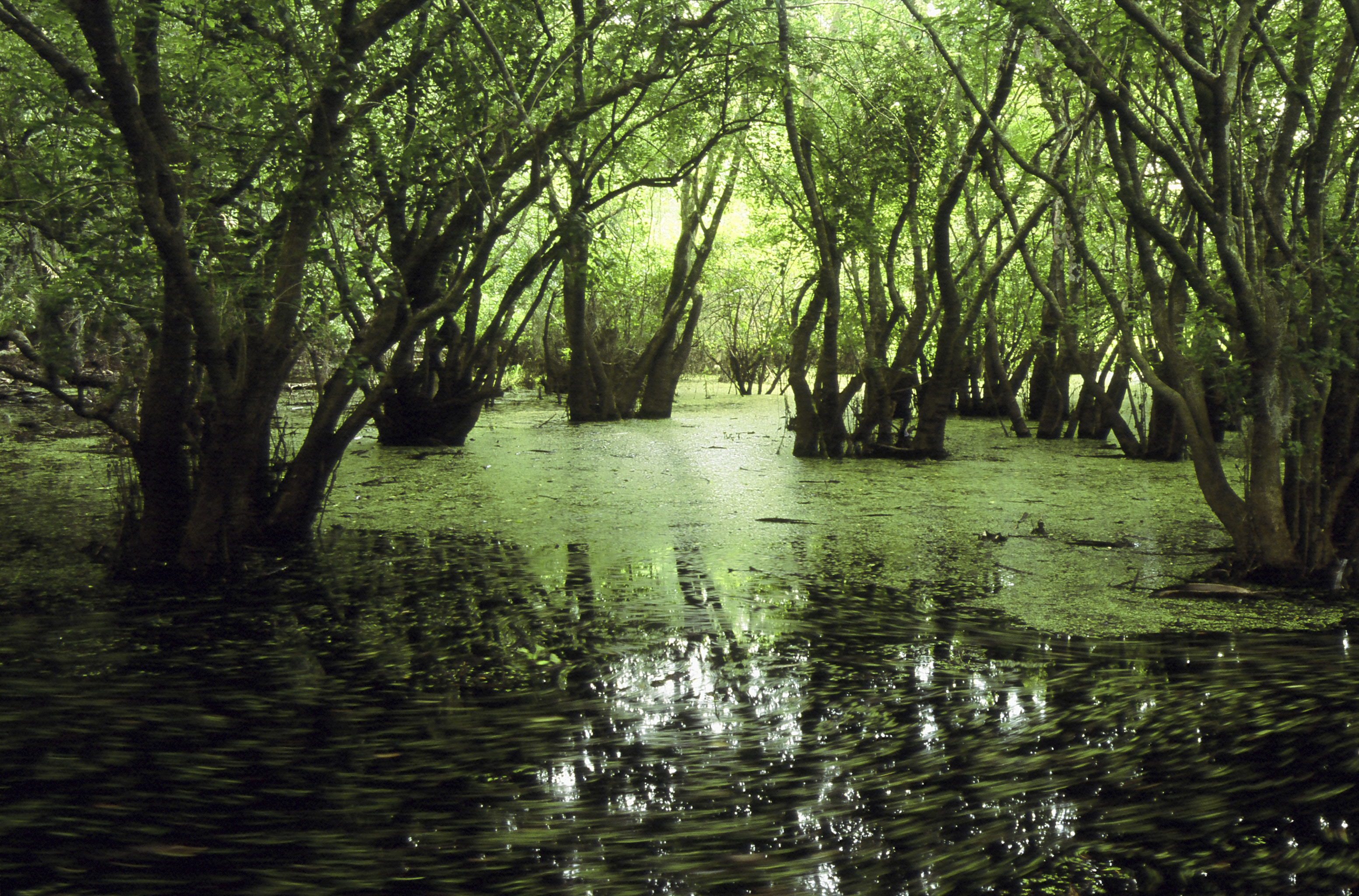 Plants and Animals
[Speaker Notes: and lots of plants and animals.]
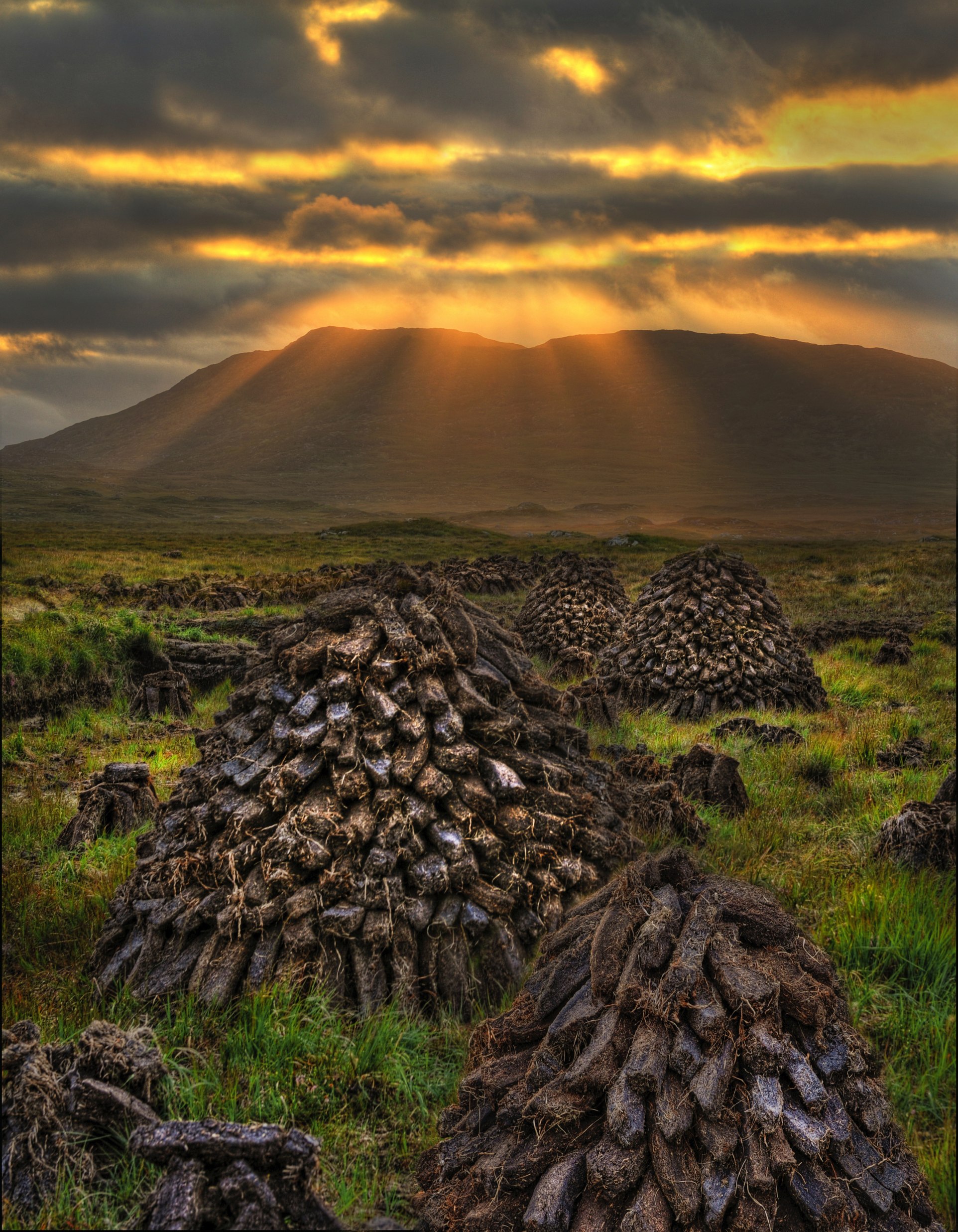 Bog
Peat
[Speaker Notes: Bogs have deep layers of rotting vegetation called peat,]
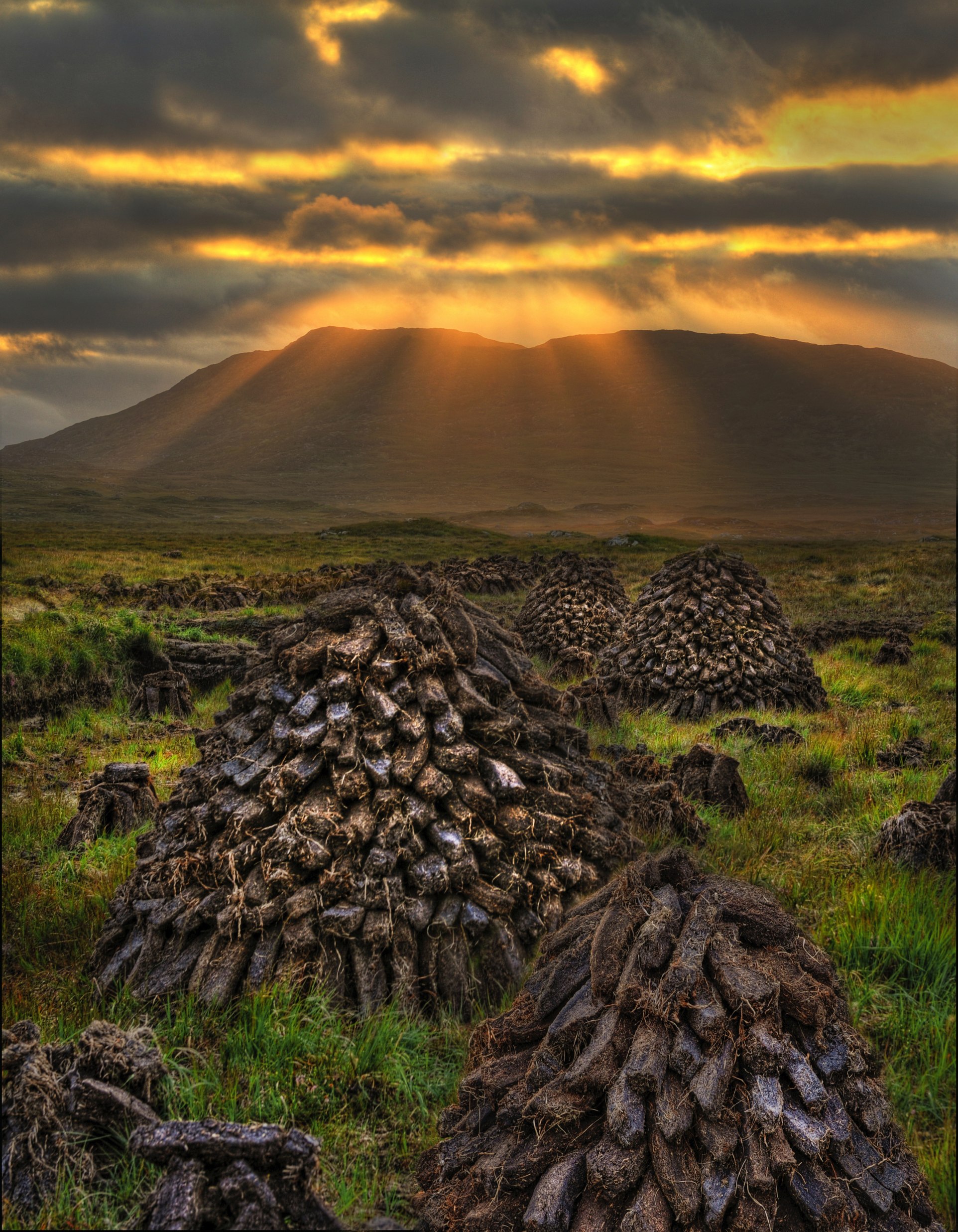 Bog
Few trees
[Speaker Notes: few trees,]
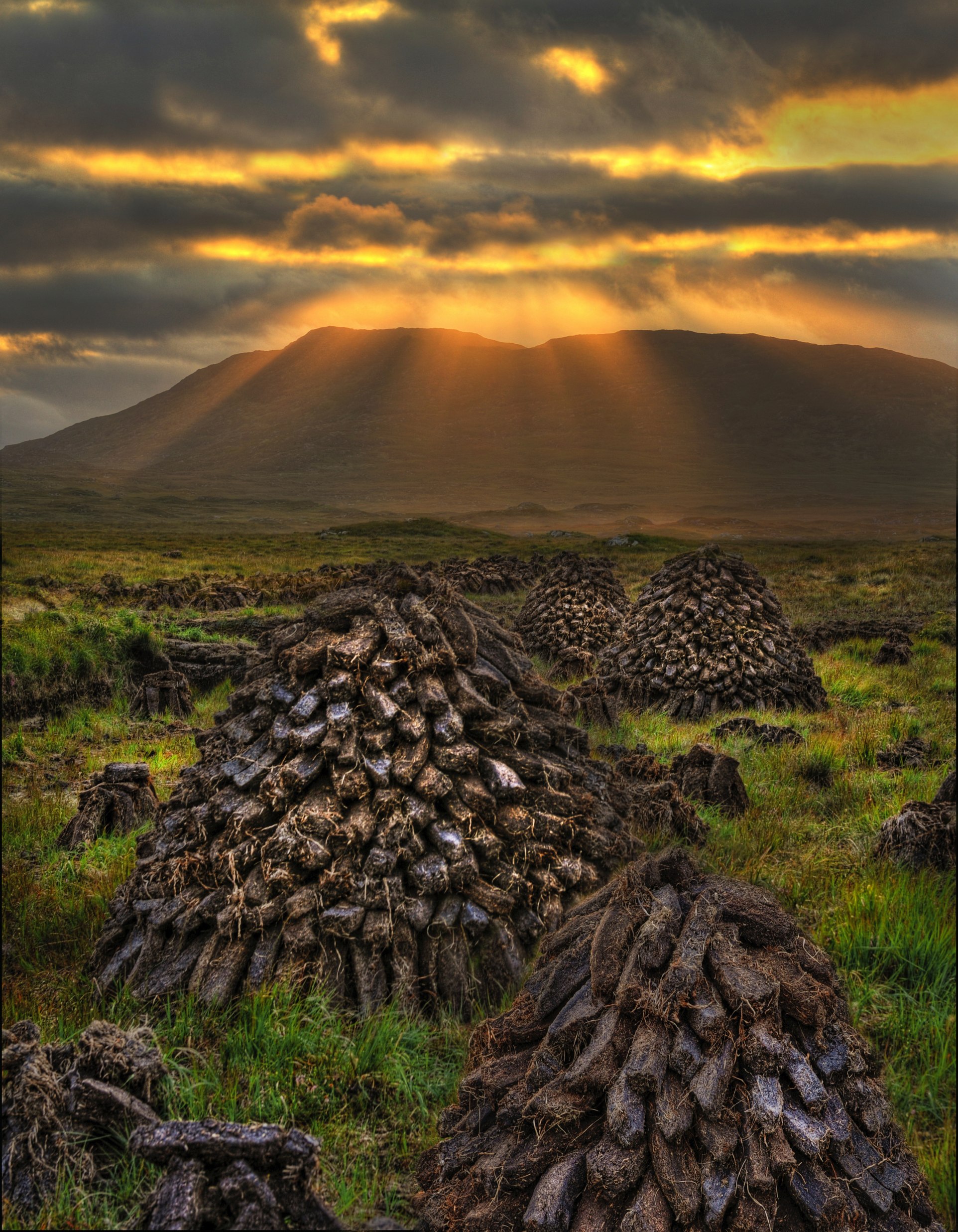 Bog
and many 
plants and 
animals
[Speaker Notes: and many plants and animals.]
Marsh
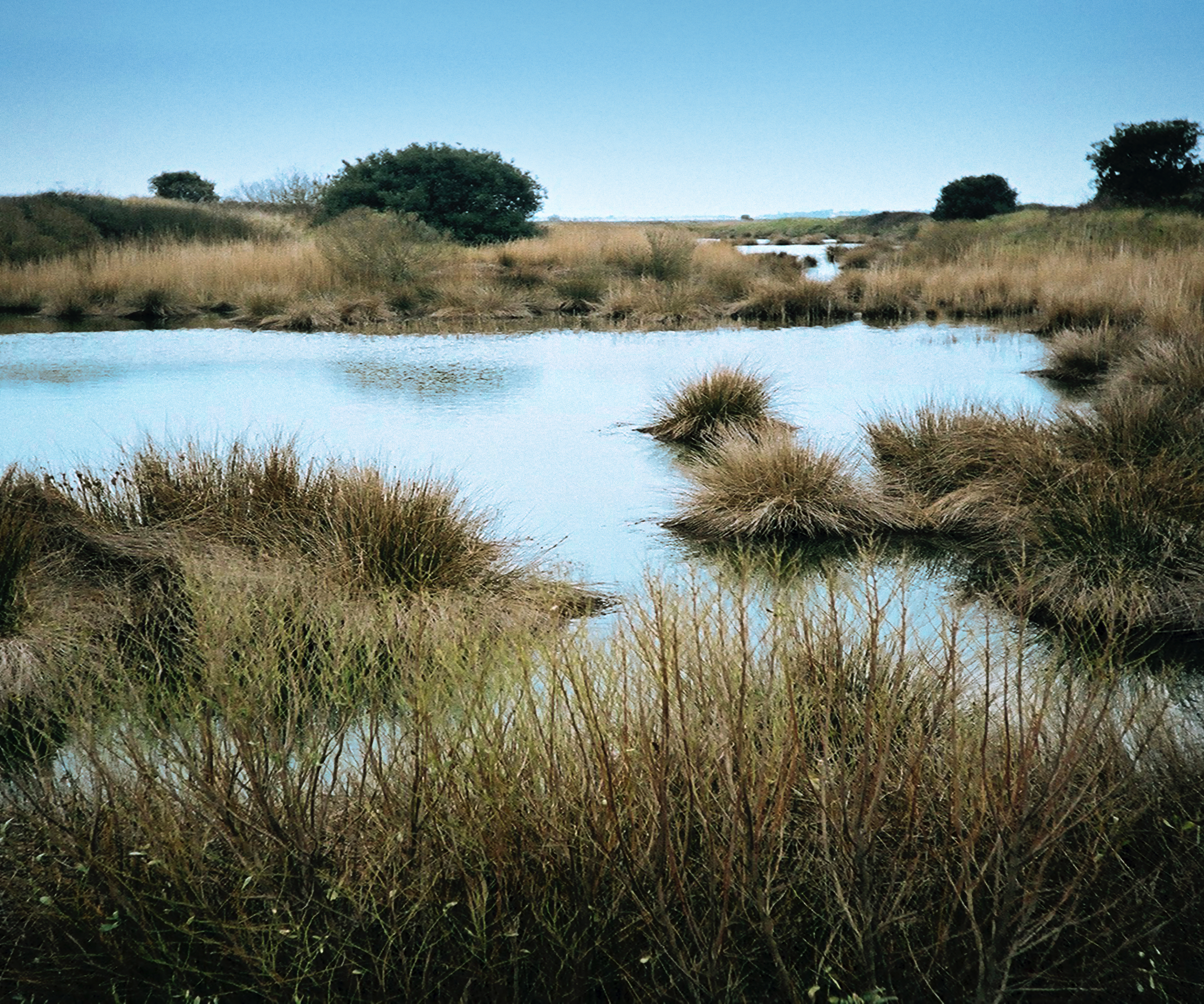 Shallow Water
[Speaker Notes: Marshes have lots of shallow water,]
Marsh
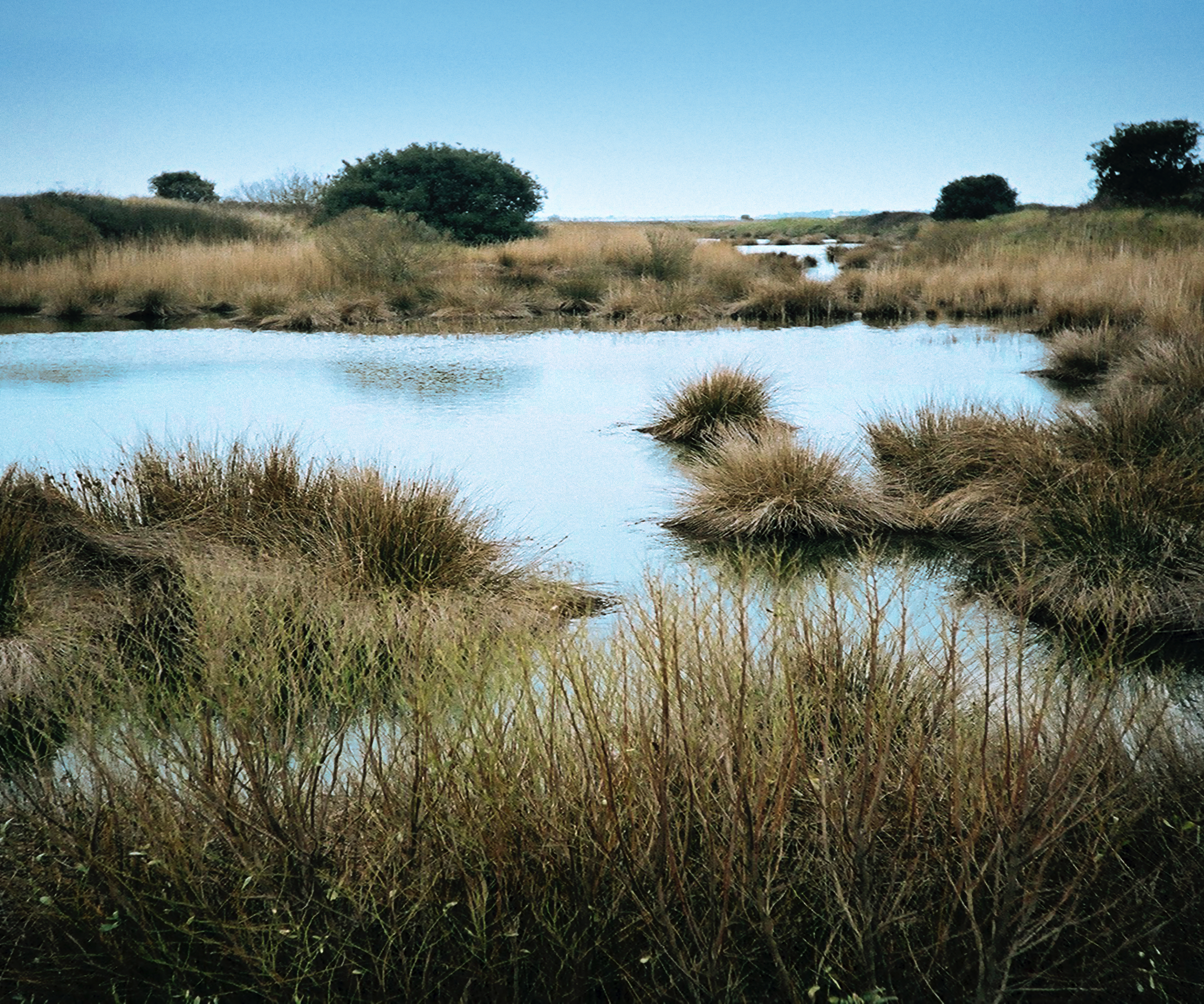 Few Trees
Grasses
[Speaker Notes: Lots of grasses with few trees,]
Marsh
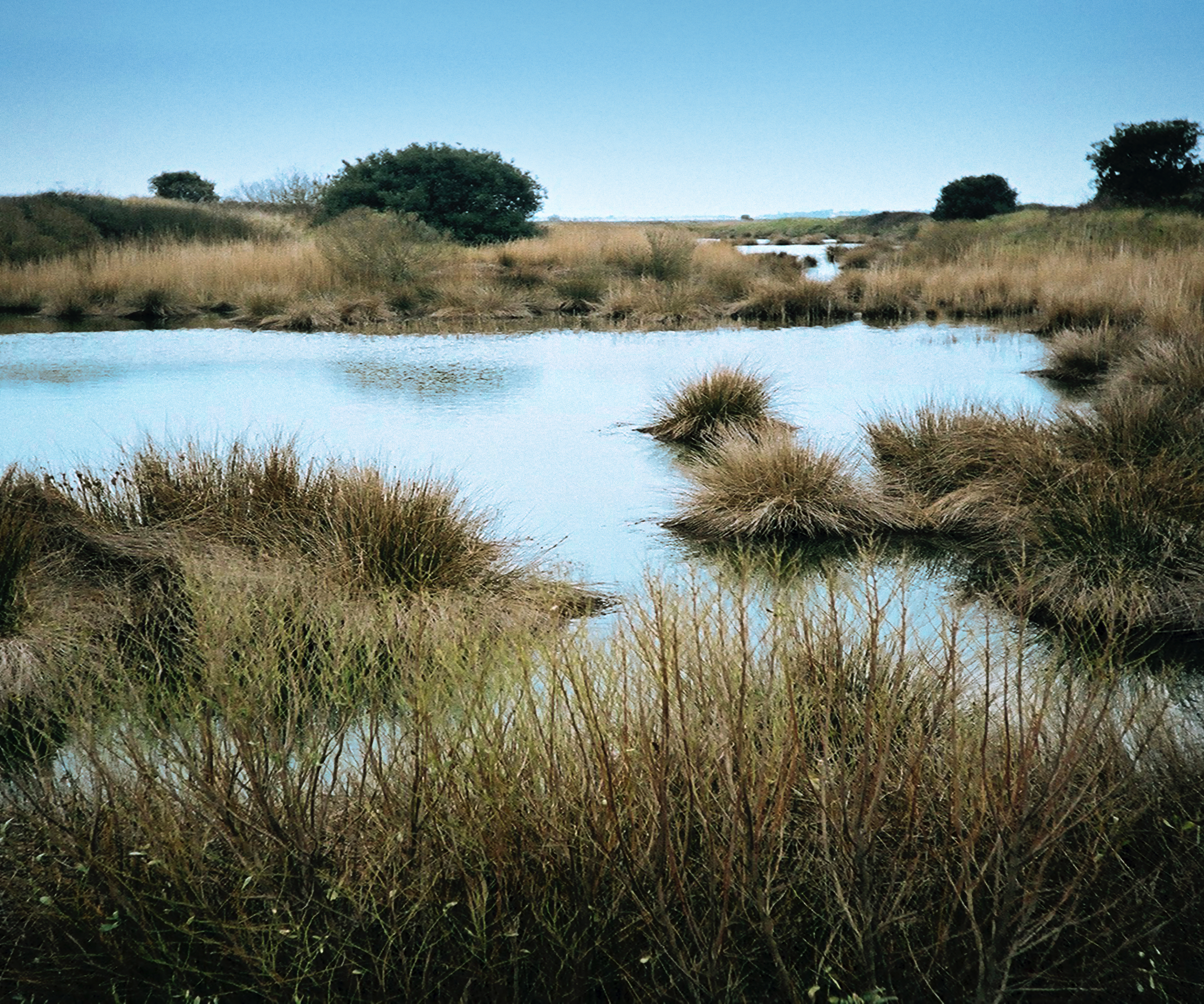 and many plants and animals
[Speaker Notes: and many plants and animals.]
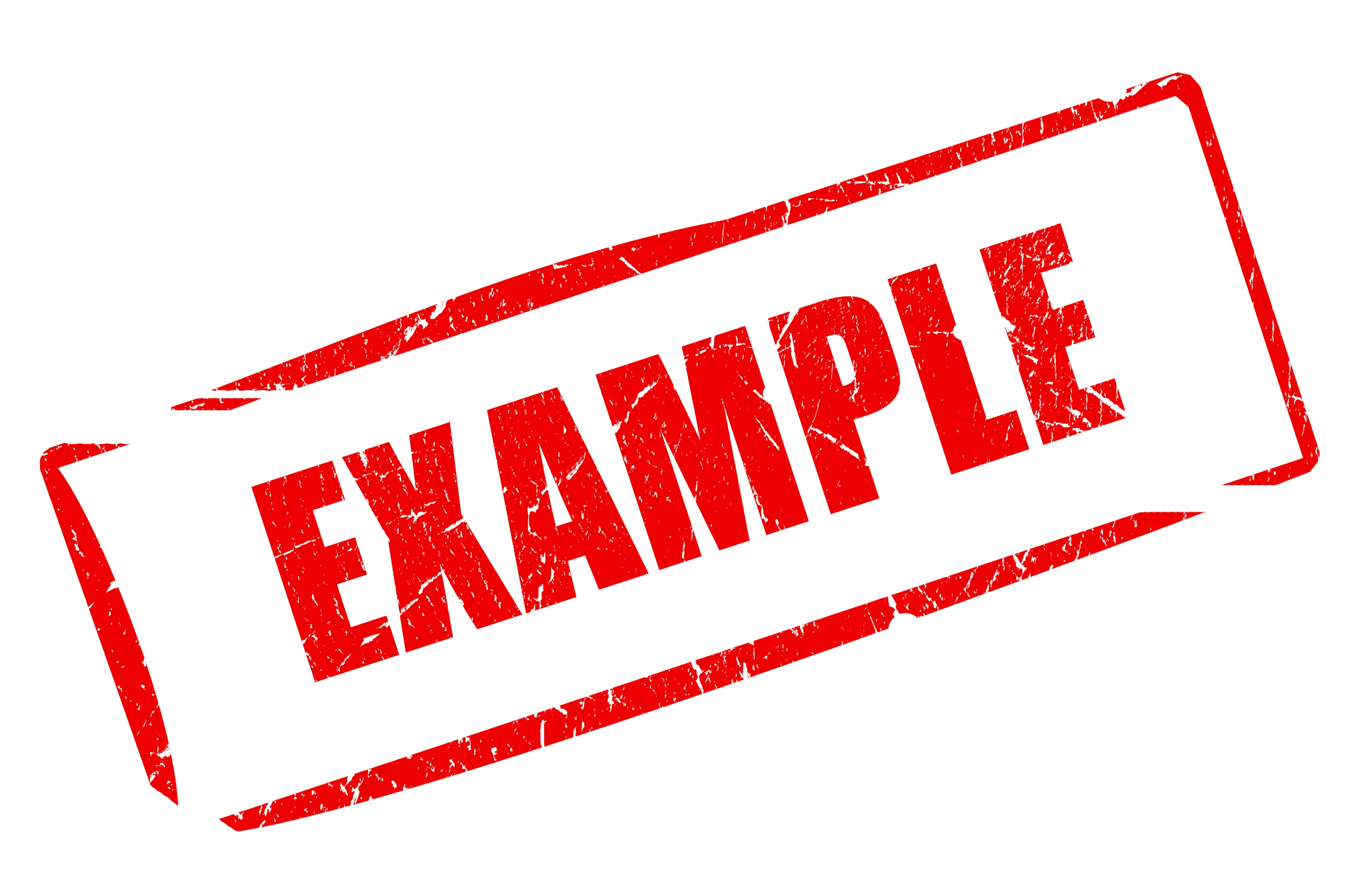 [Speaker Notes: Explicit cue to review examples of wetlands.

Now, let’s talk about some examples of wetlands.]
YES
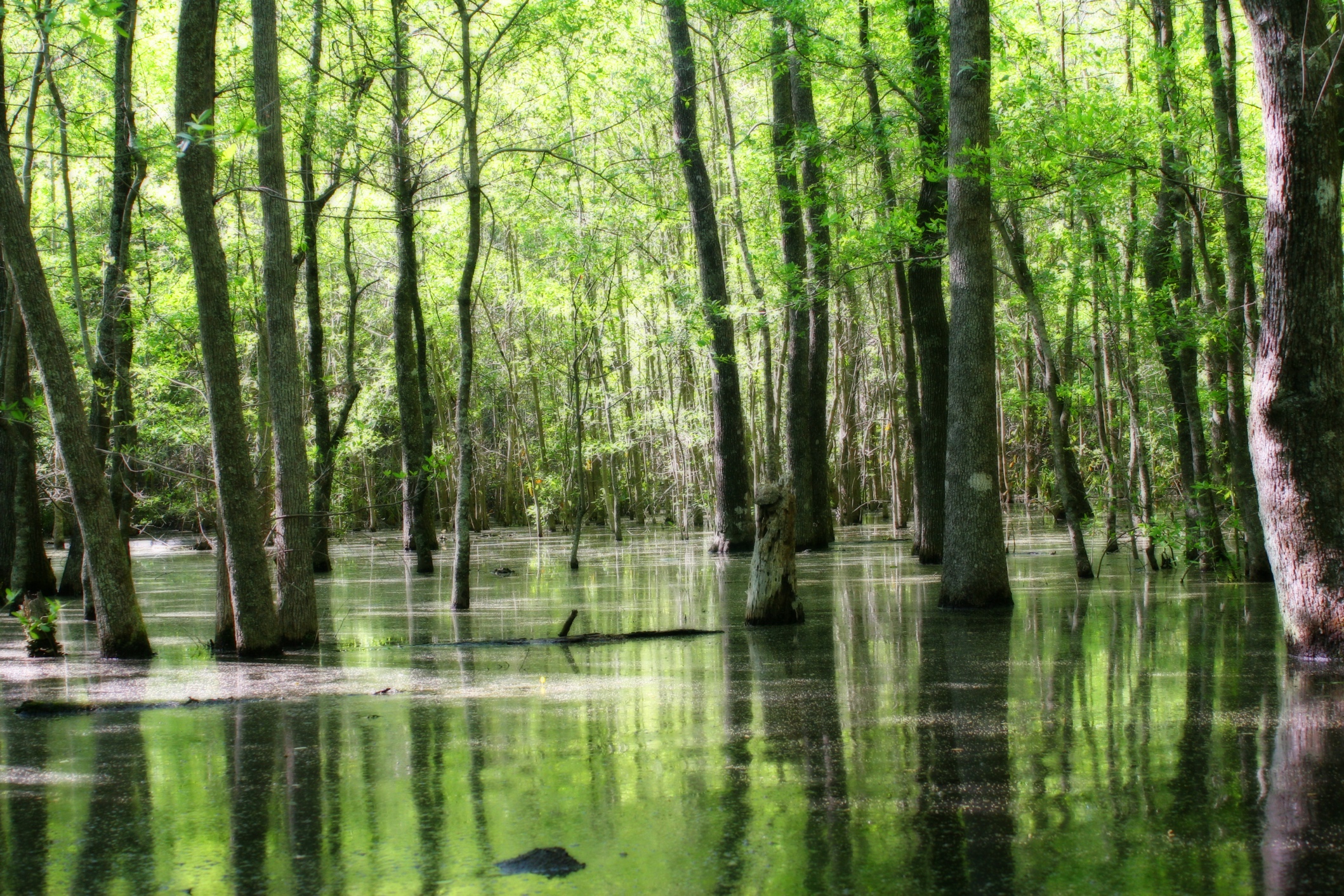 [Speaker Notes: Swamps and bogs are examples of wetlands]
YES
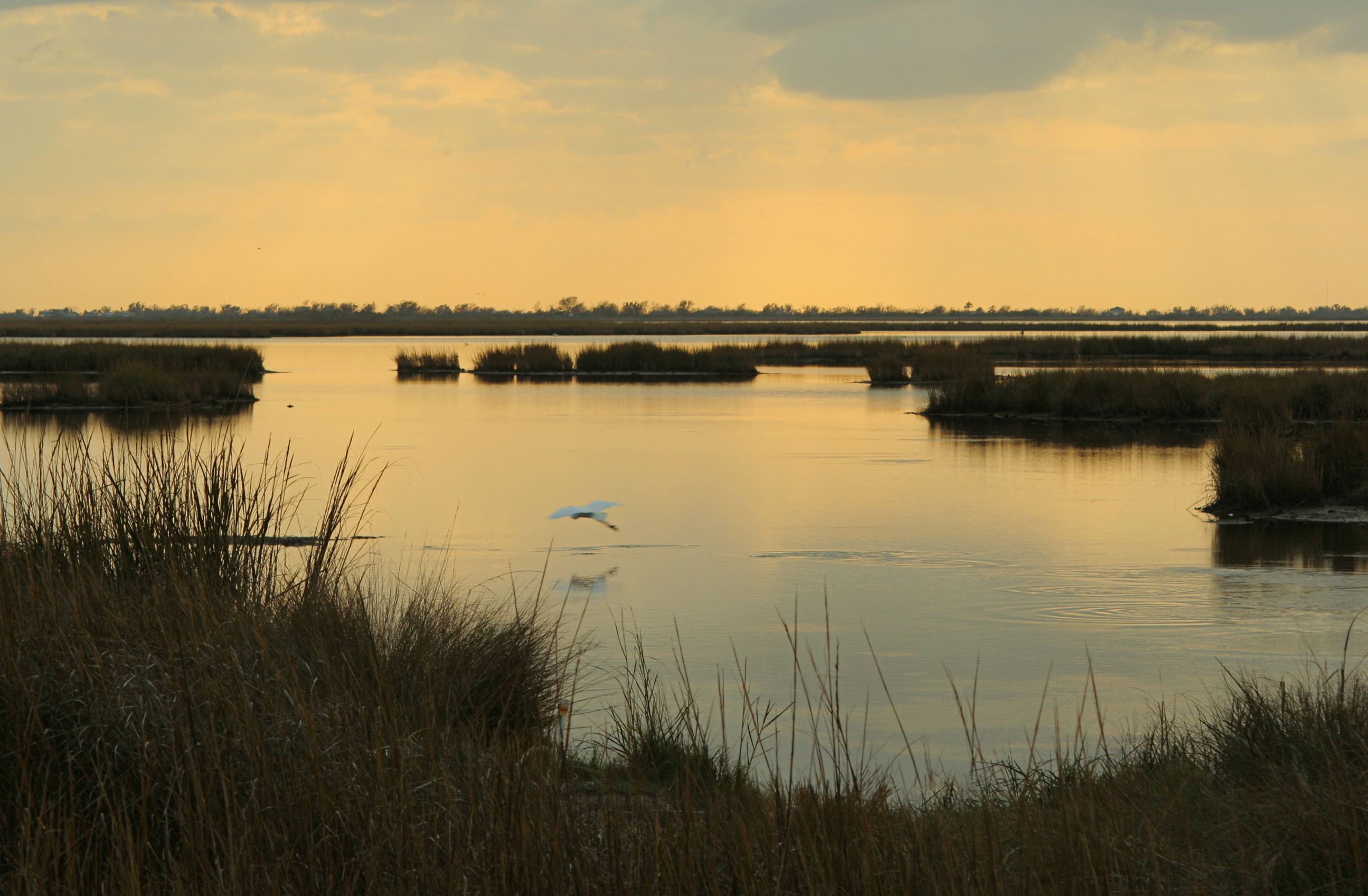 [Speaker Notes: Marshes are types of wetlands]
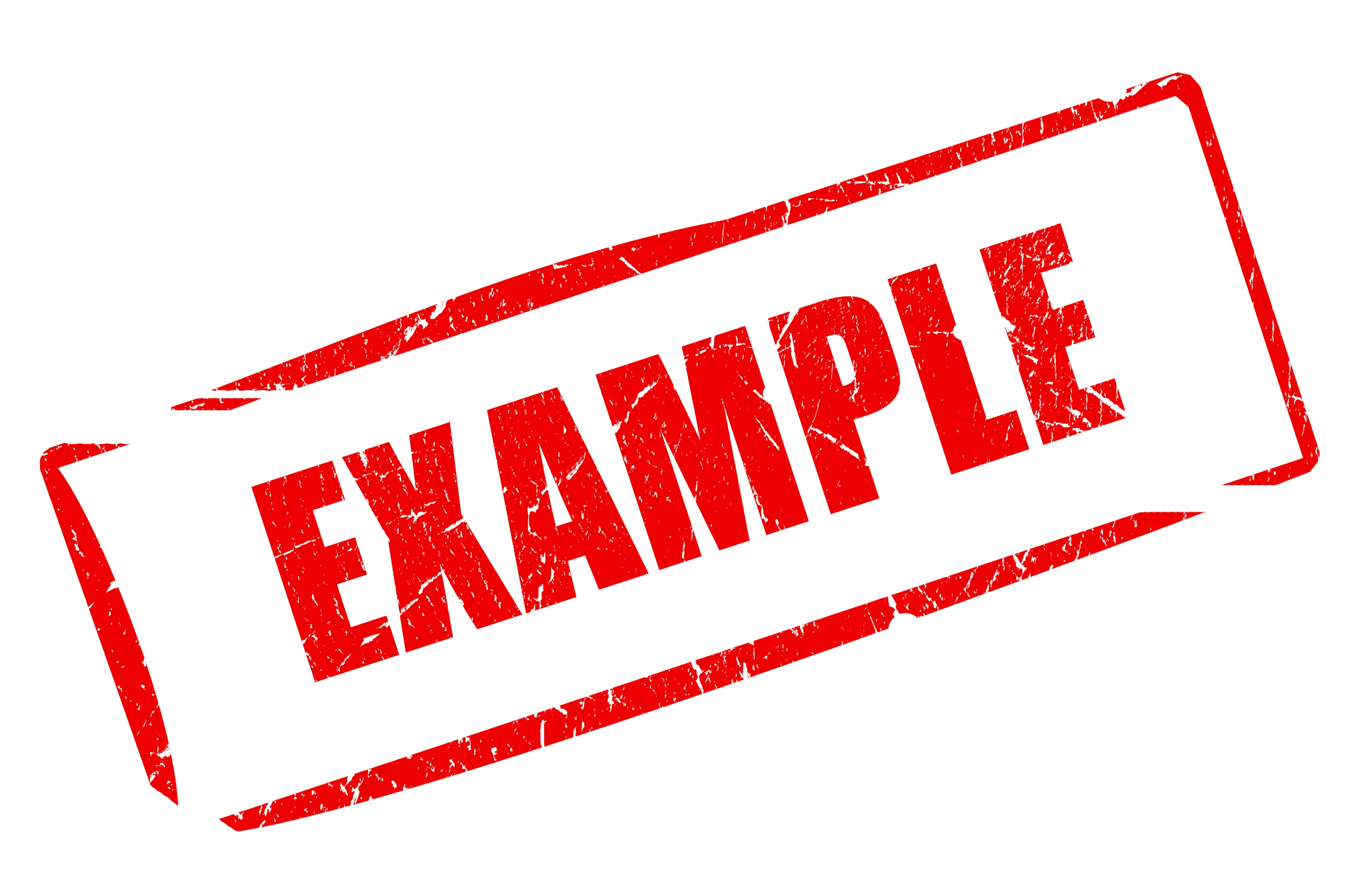 NON
[Speaker Notes: Let’s talk about some non-examples of wetlands.]
NO
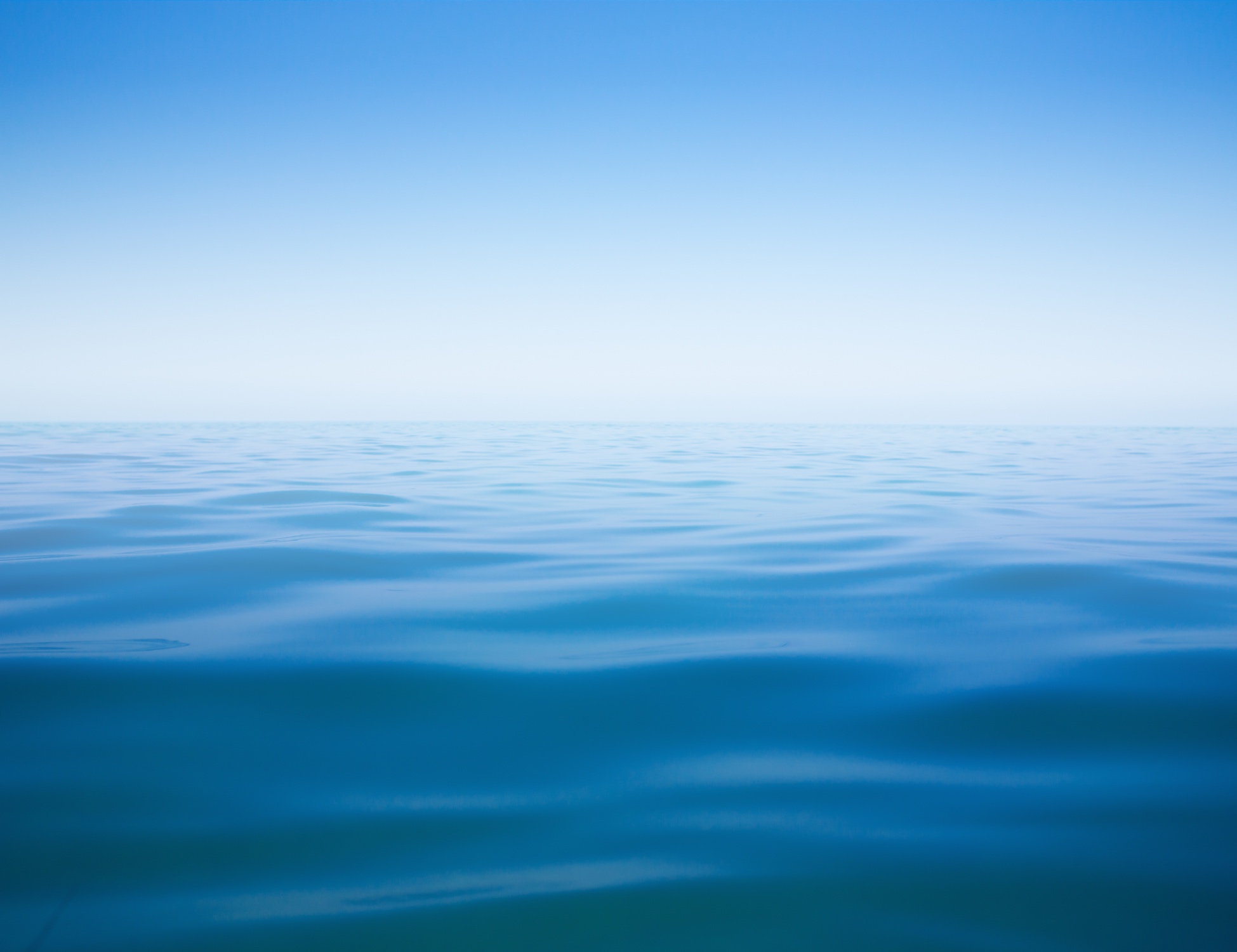 [Speaker Notes: Wetlands are areas of land, so oceans are not wetlands.]
What is a wetland?
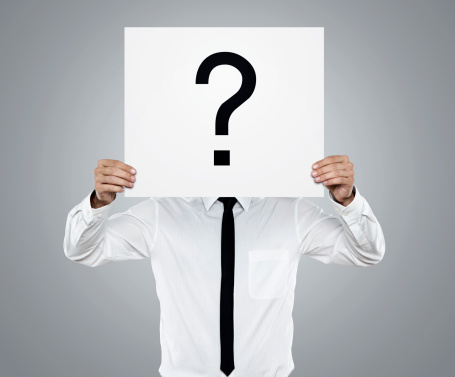 [Speaker Notes: An area that is saturated with water for at least part of the year]
Which of the following is not an example of a wetland?
Swamps
Marshes
River
Bogs
[Speaker Notes: C]
Which of the following is not an example of a wetland?
Swamps
Marshes
River
Bogs
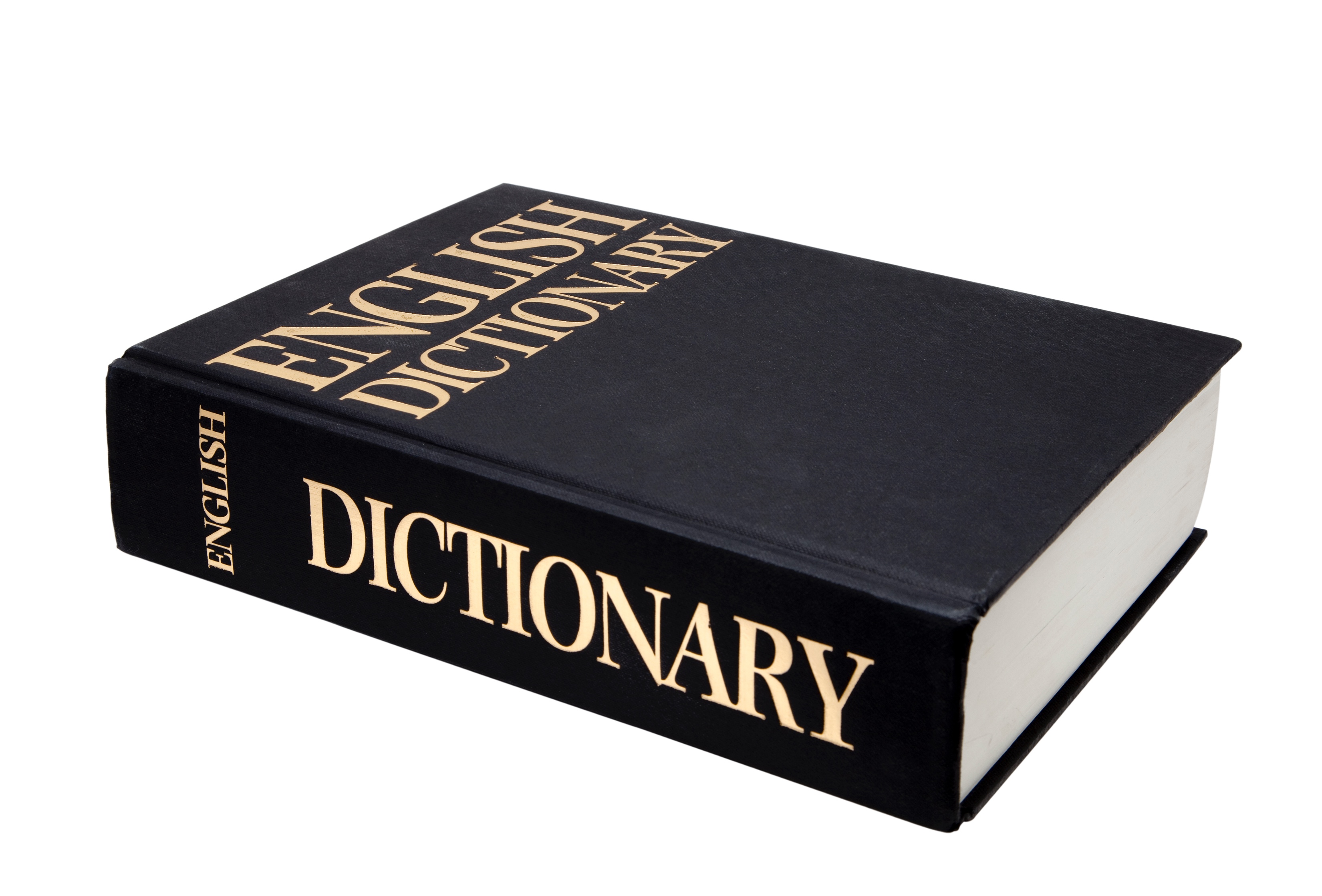 Estuary
[Speaker Notes: Let’s define the term estuary.]
Estuary
Partially enclosed body of water formed where a river flows into an ocean
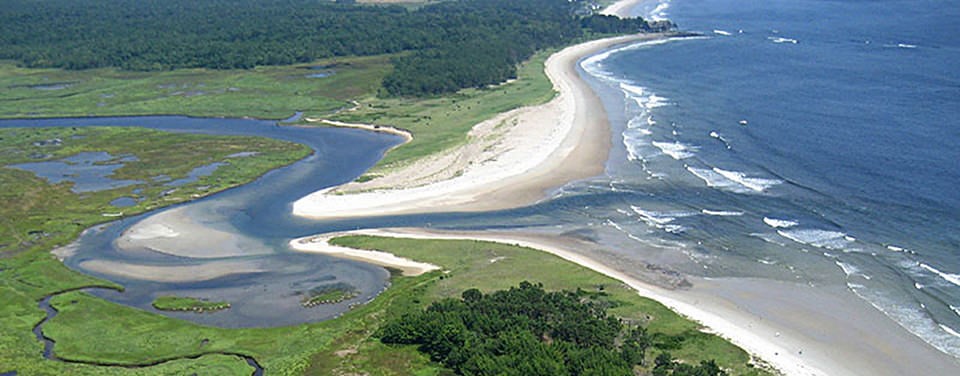 Estuary
Body of water formed where a river flows into an ocean
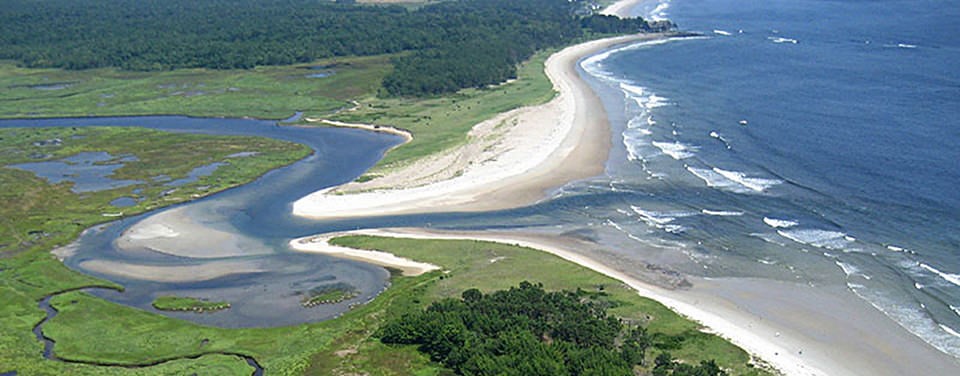 Estuary
Partially enclosed body of water formed where a river flows into an ocean
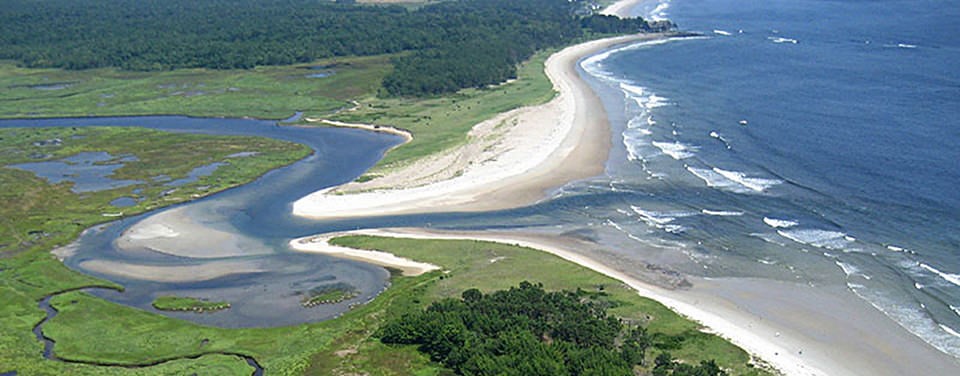 Estuary
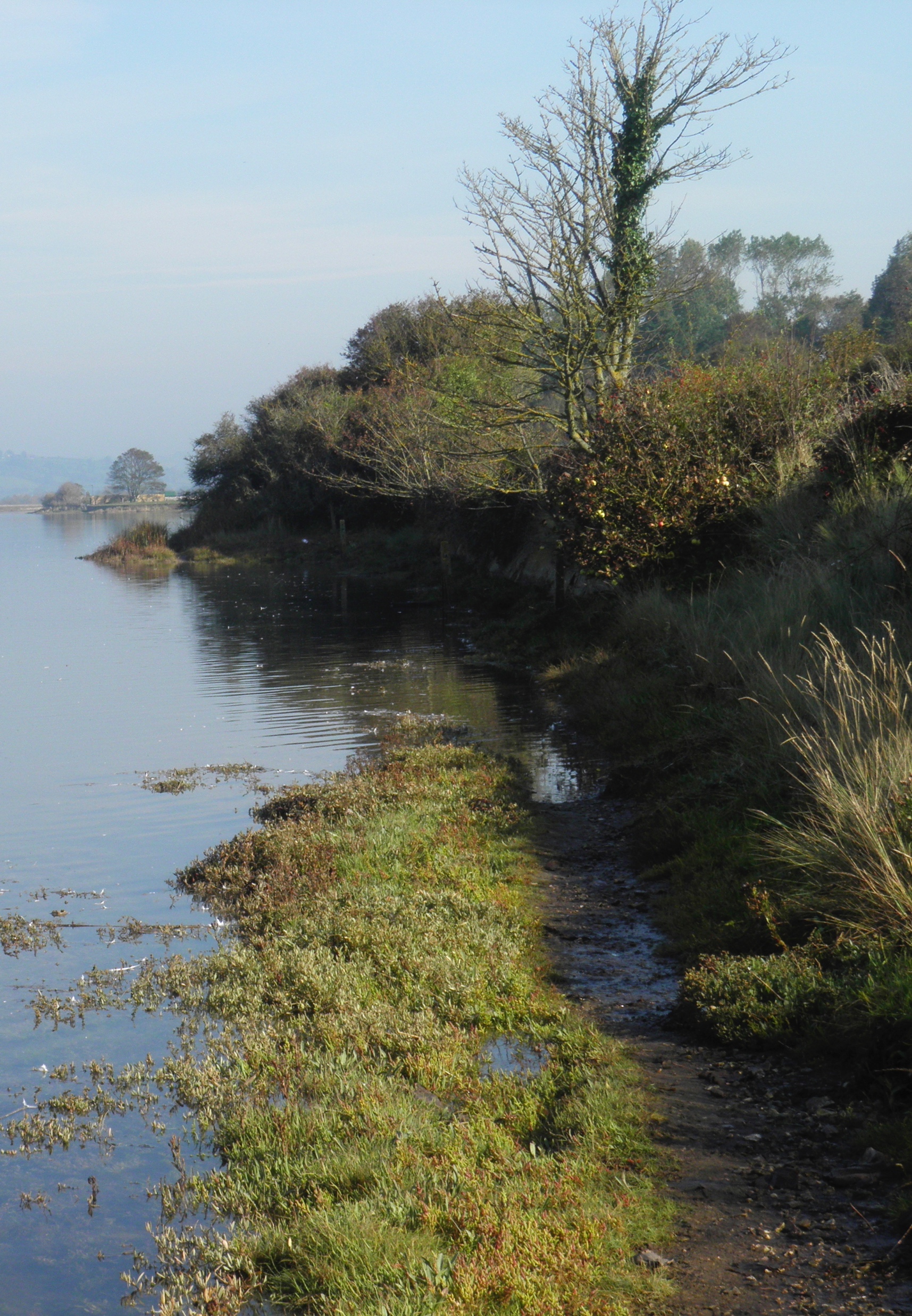 Photo # 		497301675
[Speaker Notes: An estuary will often have wetland swamps and marshes along its edges.]
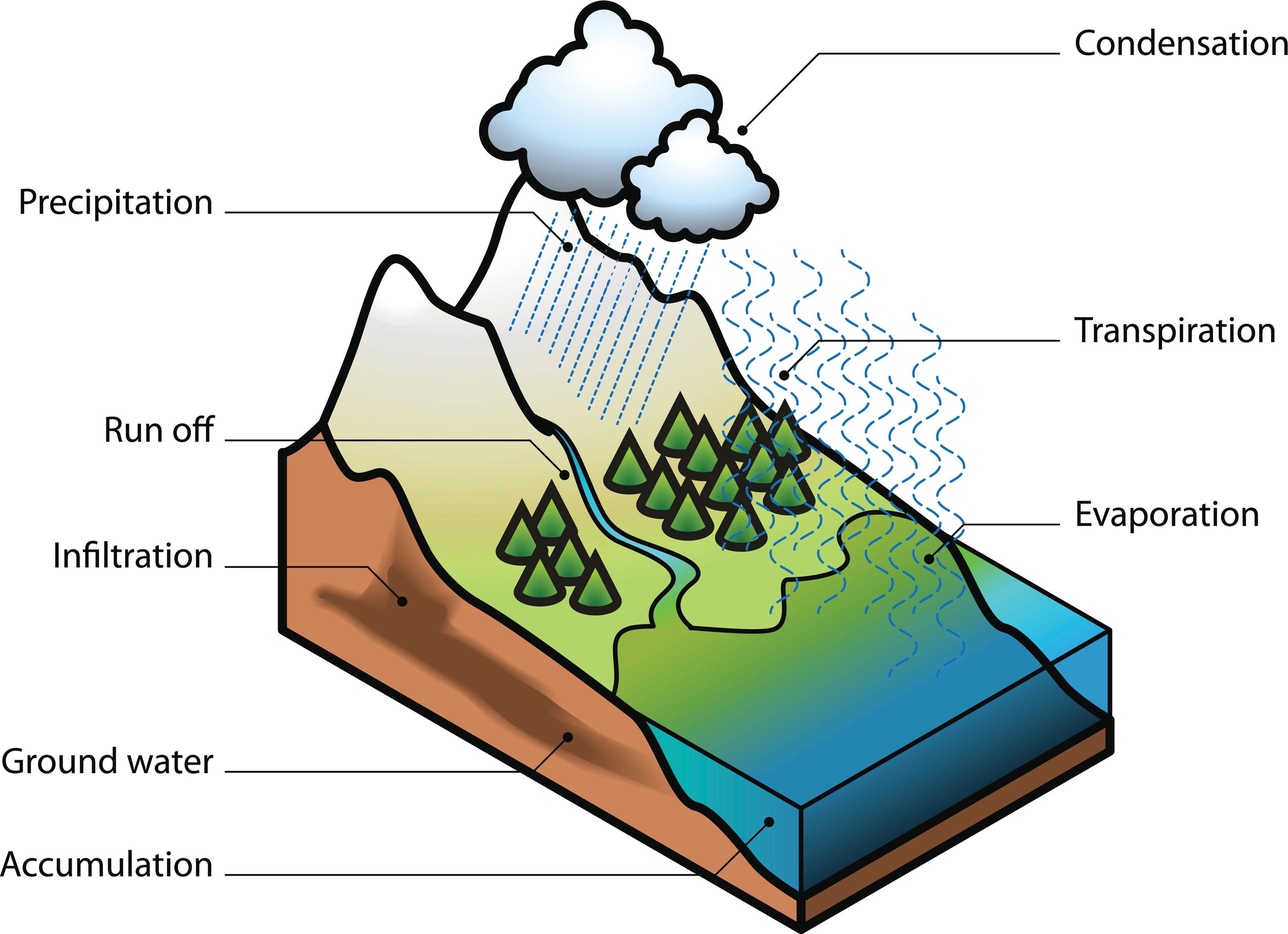 Aquifer
Photo #  176666463  or scan a drawing.
Aquifer
[Speaker Notes: Estuaries have large aquifers underneath them where groundwater collects.]
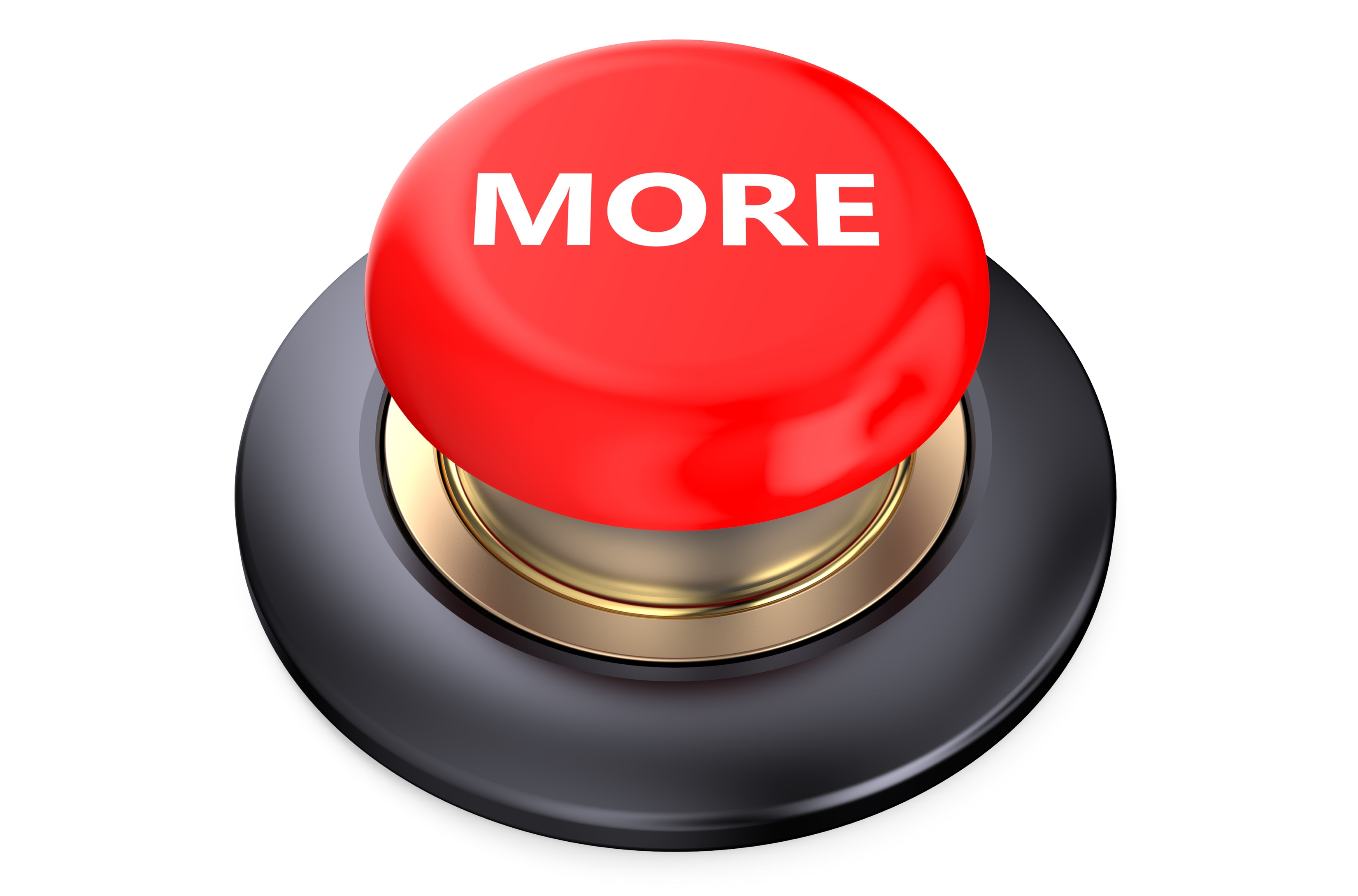 [Speaker Notes: That is the basic definition, but there is a bit more you need to know.]
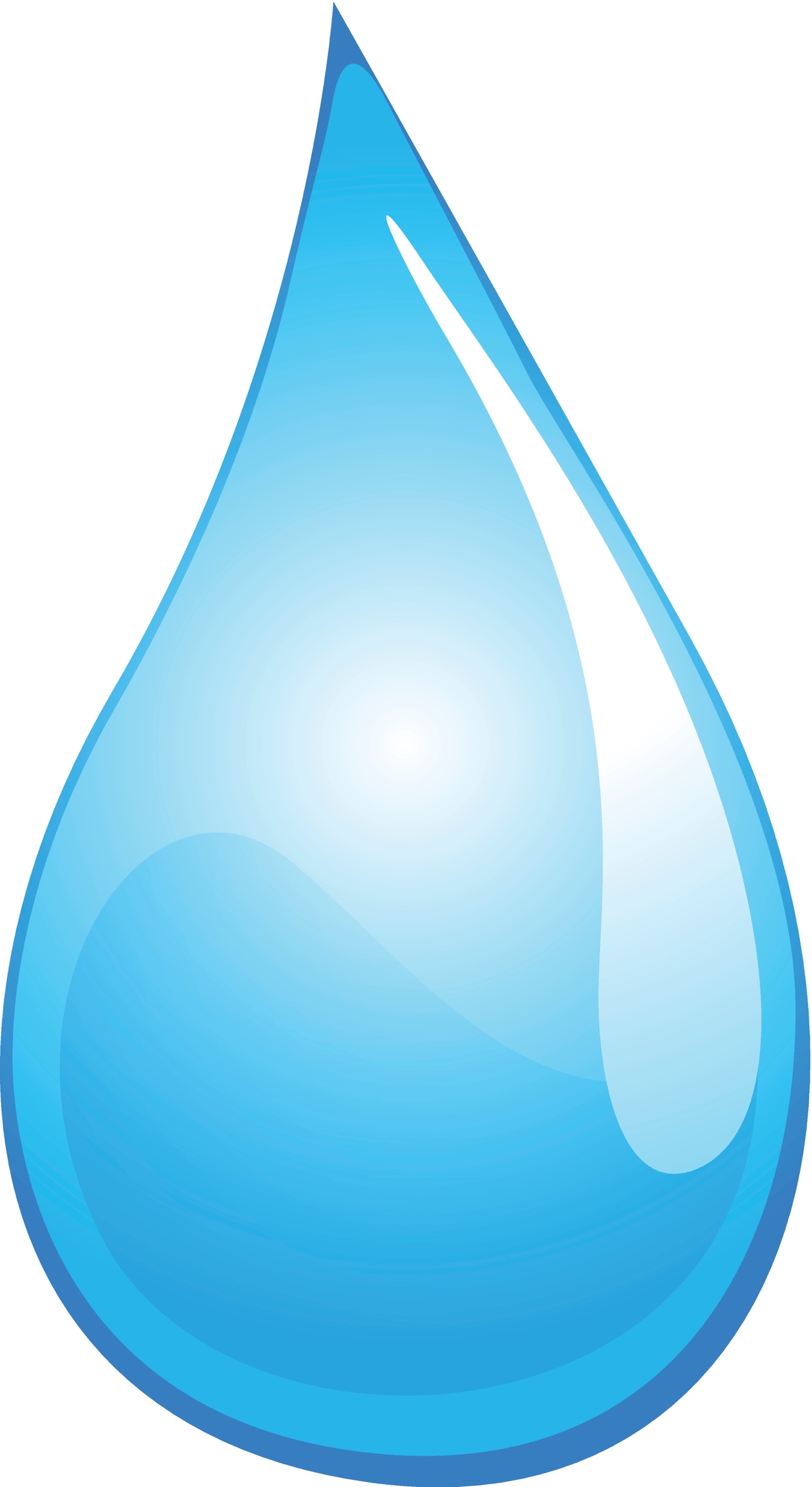 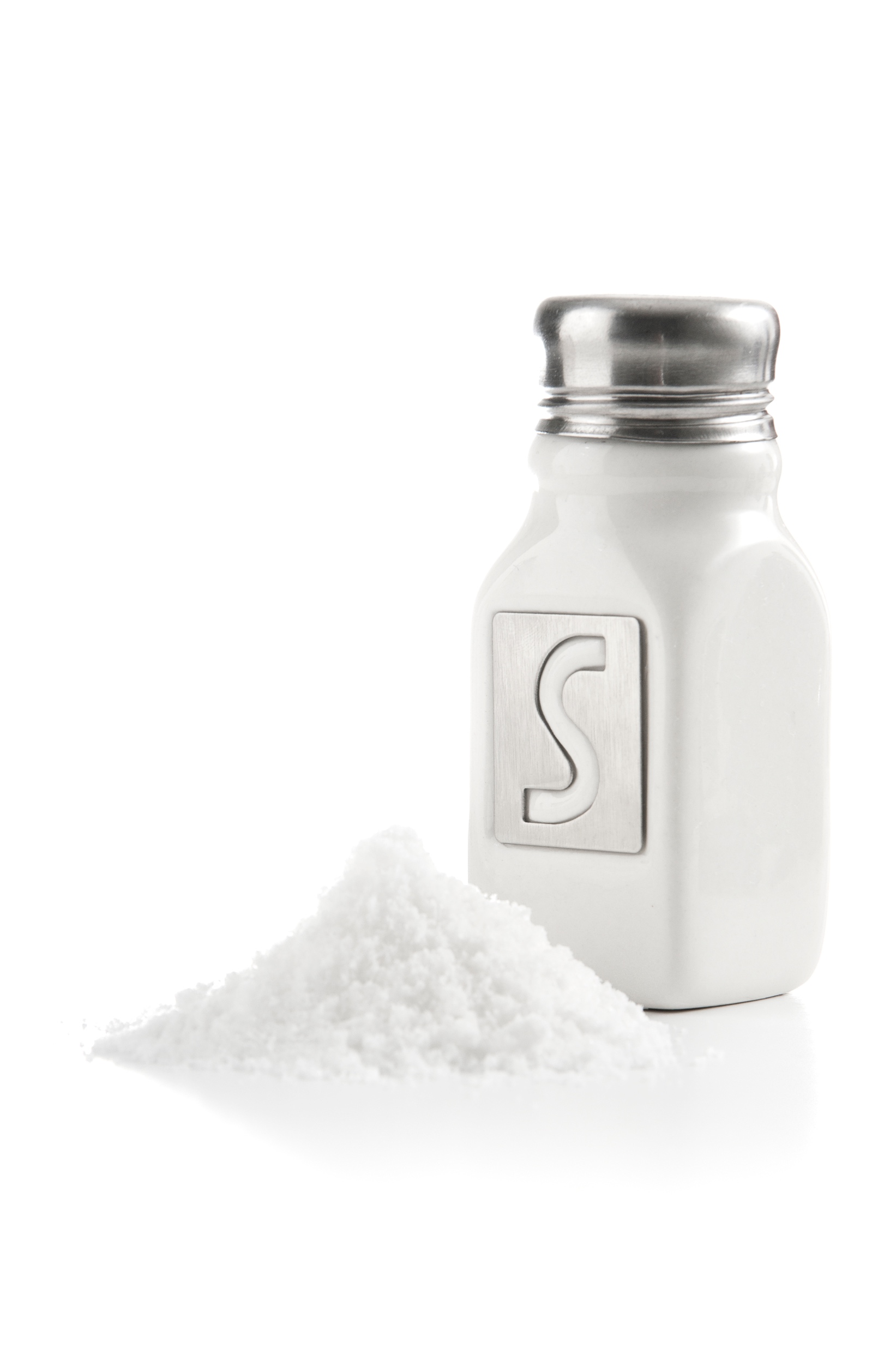 Photo #      503455659
Photo # 		177390453  salt shaker
Mixture
[Speaker Notes: Estuaries have a mixture of fresh water and salt water.  Recall that salinity describes how salty the water is.]
Fresh water from rivers
Gradient of salinity
Salt water from the ocean
[Speaker Notes: Estuaries have a gradient of salinity.  This means that the amount of salt in the water changes as you travel through the estuary.]
Fresh water from rivers
Very Little Salt
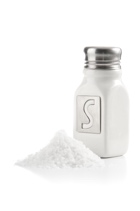 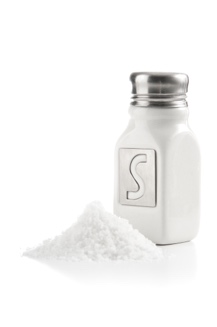 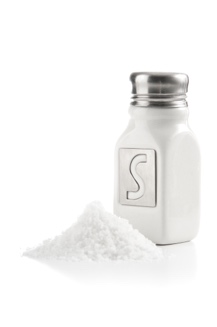 Gradient of salinity
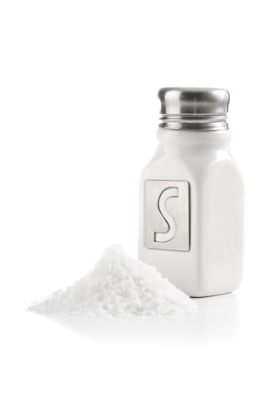 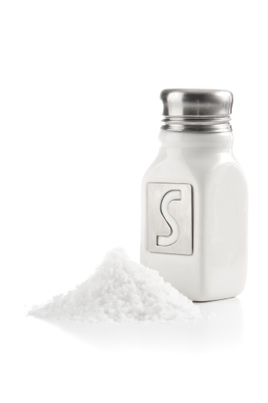 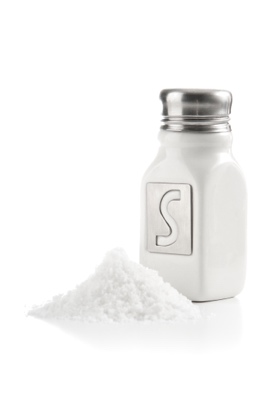 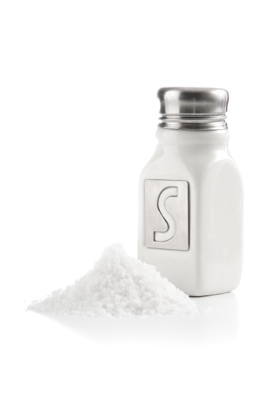 Lots of Salt
Salt water from the ocean
[Speaker Notes: The fresh river water has very little salt.  The amount of salt increases as you get closer to the ocean.]
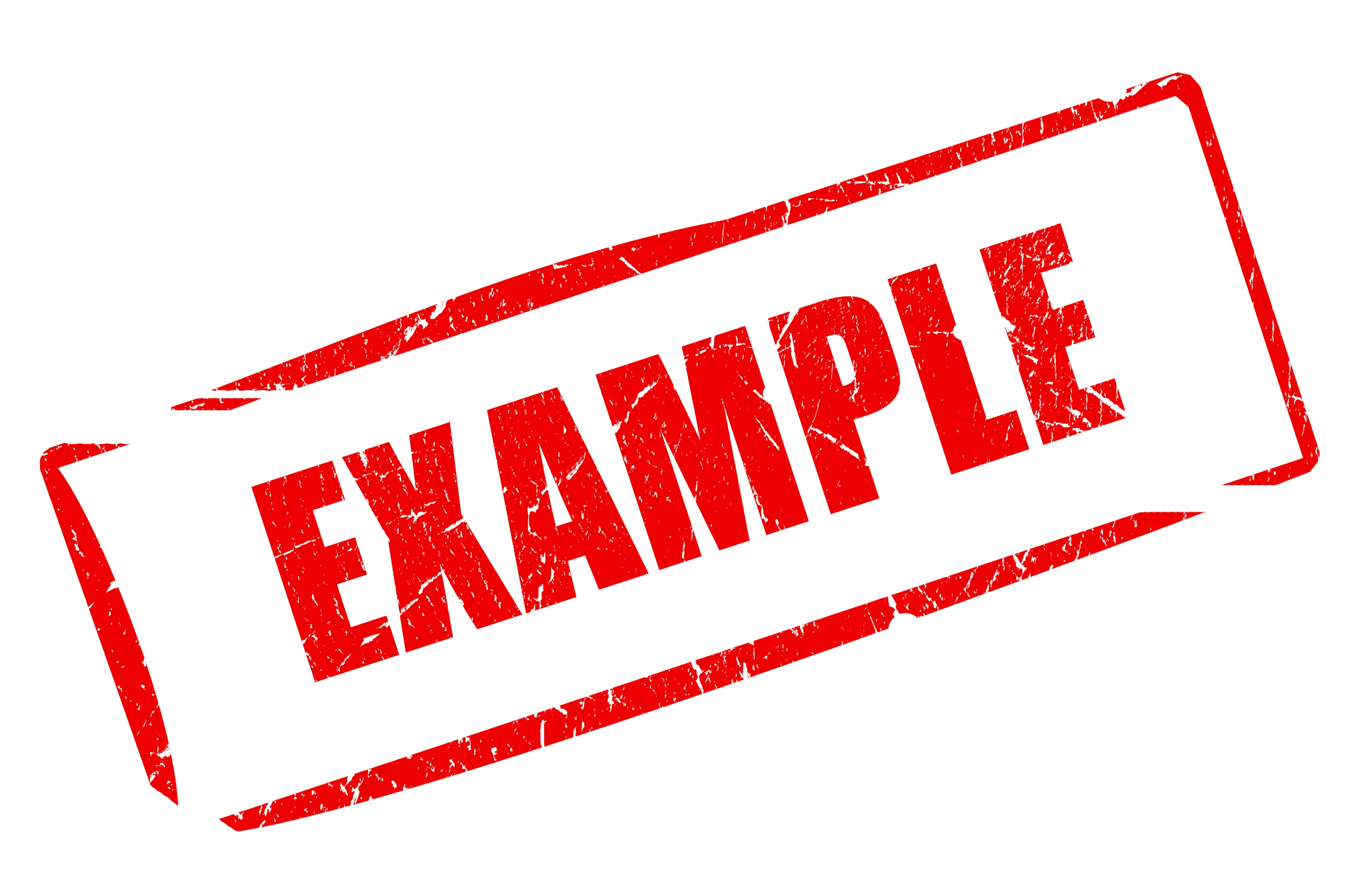 [Speaker Notes: Now, let’s talk about some common examples of estuaries.]
Chesapeake Bay
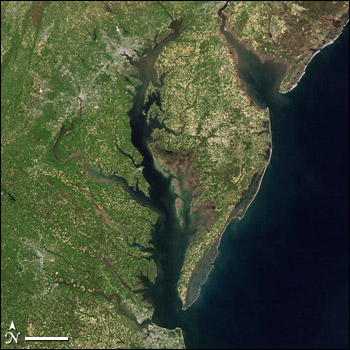 Estuary
[Speaker Notes: The largest estuary on the East Coast is the Chesapeake Bay.]
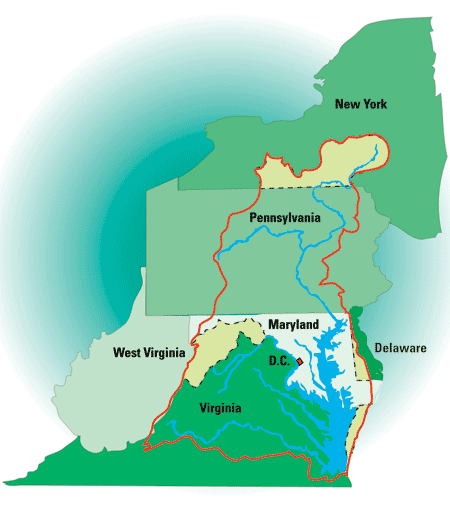 Chesapeake Bay 
Watershed
Chesapeake Bay 
Estuary
From: Fish and Wildlife Service website http://www.fws.gov
[Speaker Notes: The Chesapeake Bay estuary is part of the Chesapeake Bay watershed.]
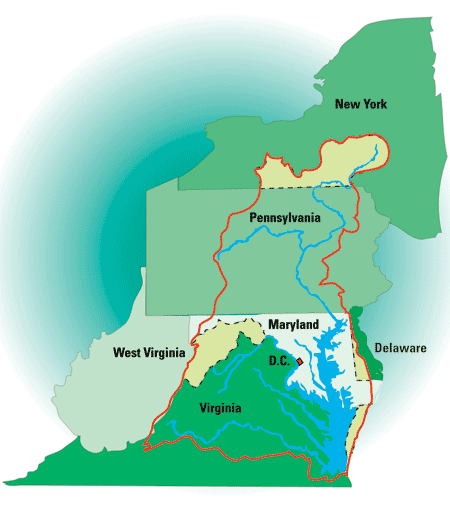 [Speaker Notes: So the freshwater runoff from the land outlined in red ends up in bodies of water that flow into the Chesapeake Bay estuary where it mixes with the salt water from the ocean.]
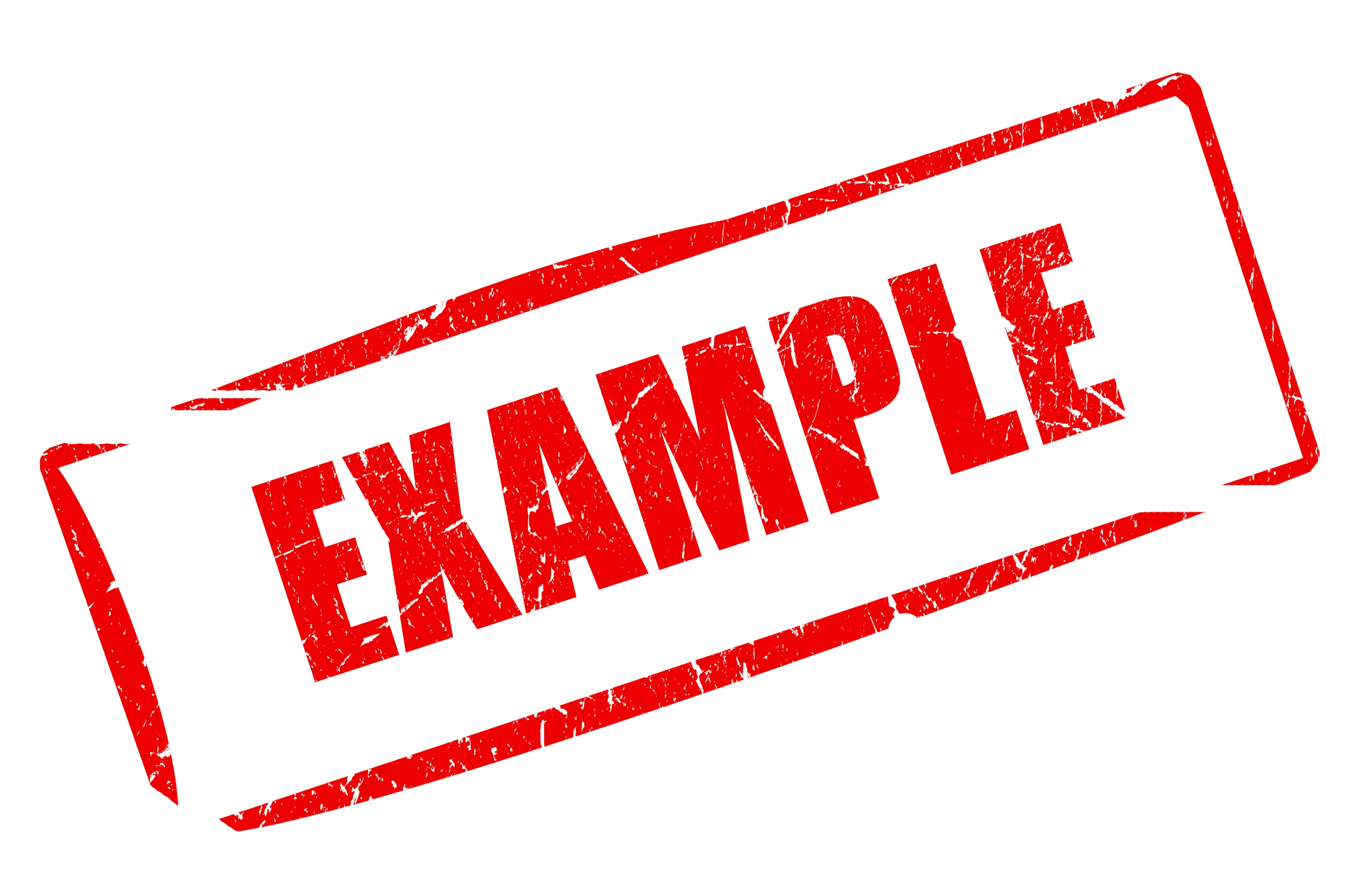 NON
[Speaker Notes: Let’s talk about some non-examples of estuaries.  These are things that might seem similar but do not fit the definition of estuary]
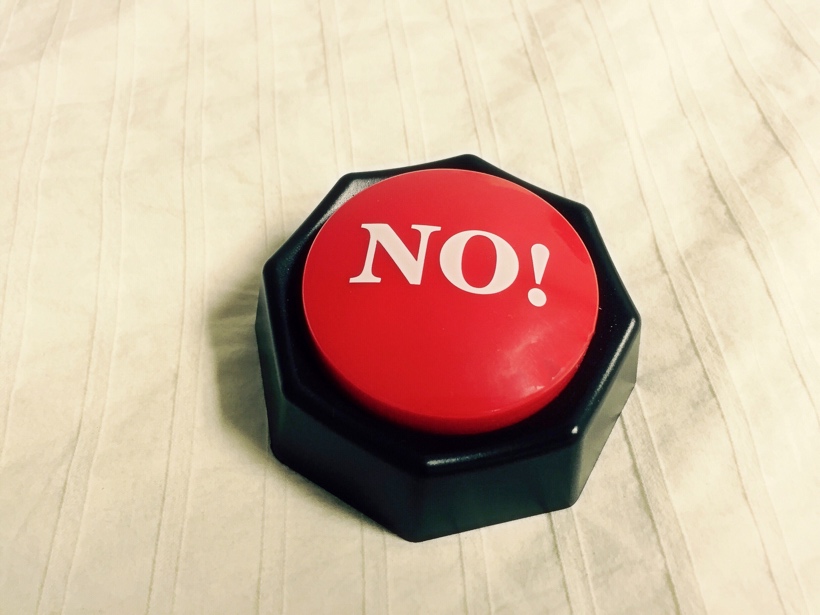 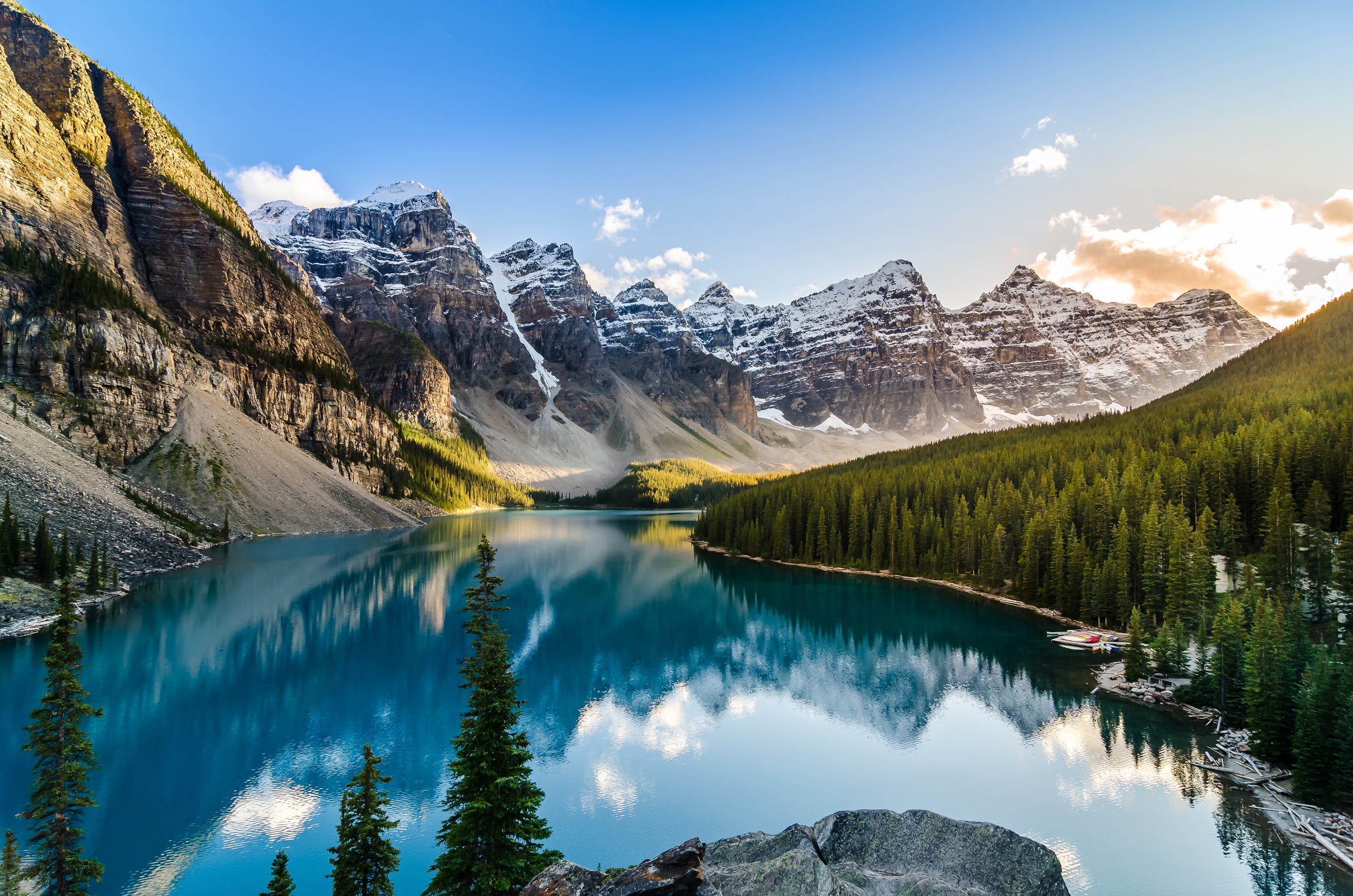 All freshwater

NOT an estuary
[Speaker Notes: A non-example is this mountain-top lake. There is NOT a mix of salt water and freshwater here. It is all freshwater so it is NOT an estuary.]
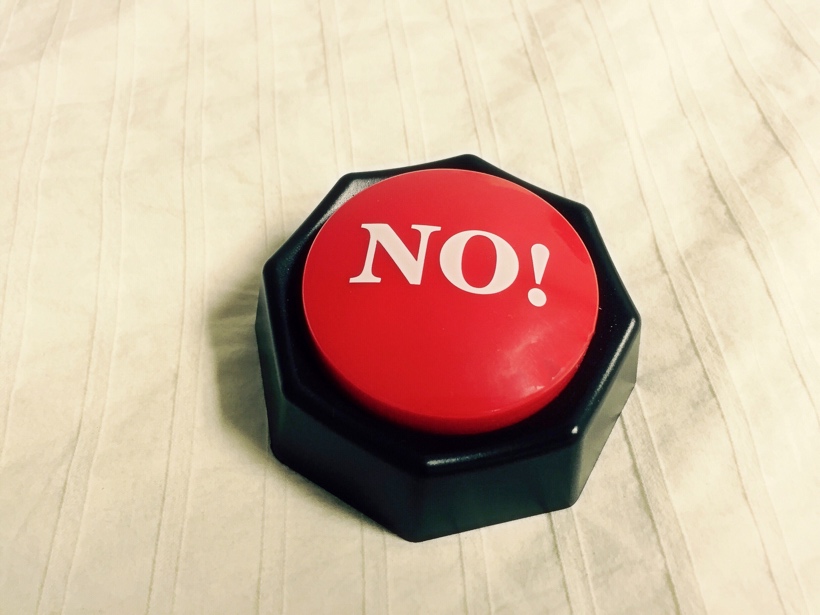 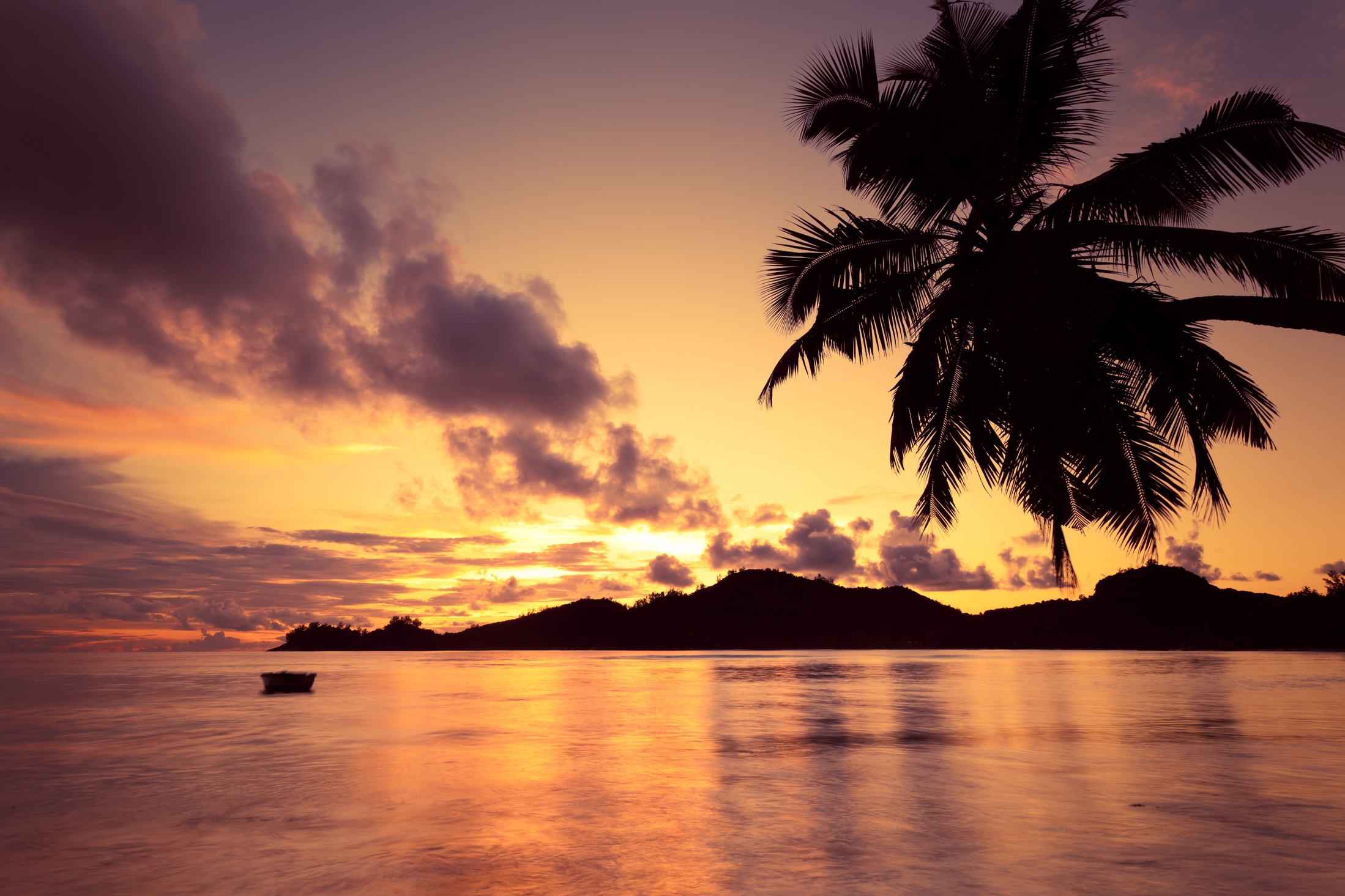 All salt water

NOT an estuary
[Speaker Notes: The ocean surrounding this island is NOT an example of an estuary. 
It is ALL salt water so it is NOT an estuary.]
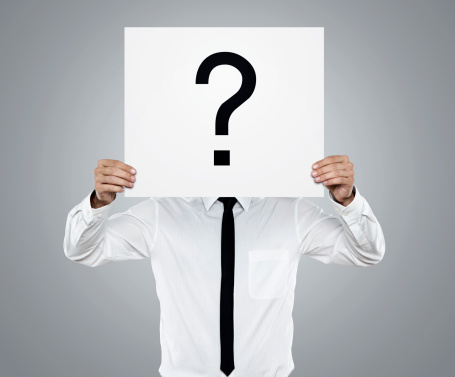 [Speaker Notes: Let’s try a practice question]
Estuaries are bodies of water where a(n) ________ flows into a(n) _________.
River; stream
Stream; ocean
Ocean; river
River; ocean
Pond; lake
[Speaker Notes: D]
Estuaries are bodies of water where a ________ flows into a _________.
River; stream
Stream; ocean
Ocean; river
 River; ocean
Pond; lake
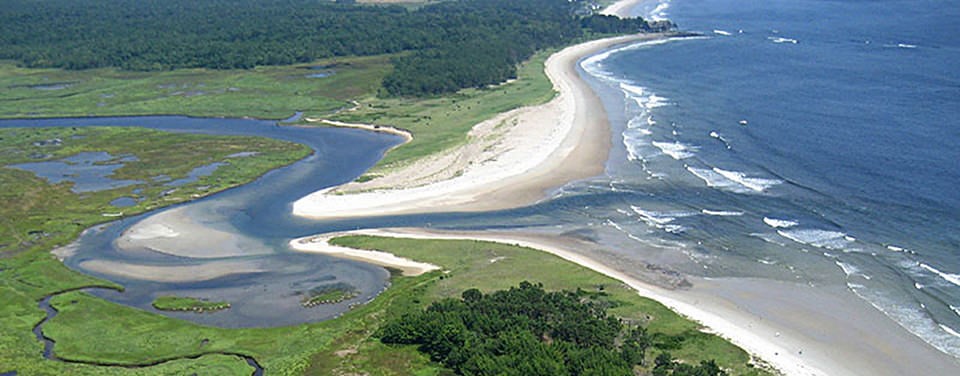 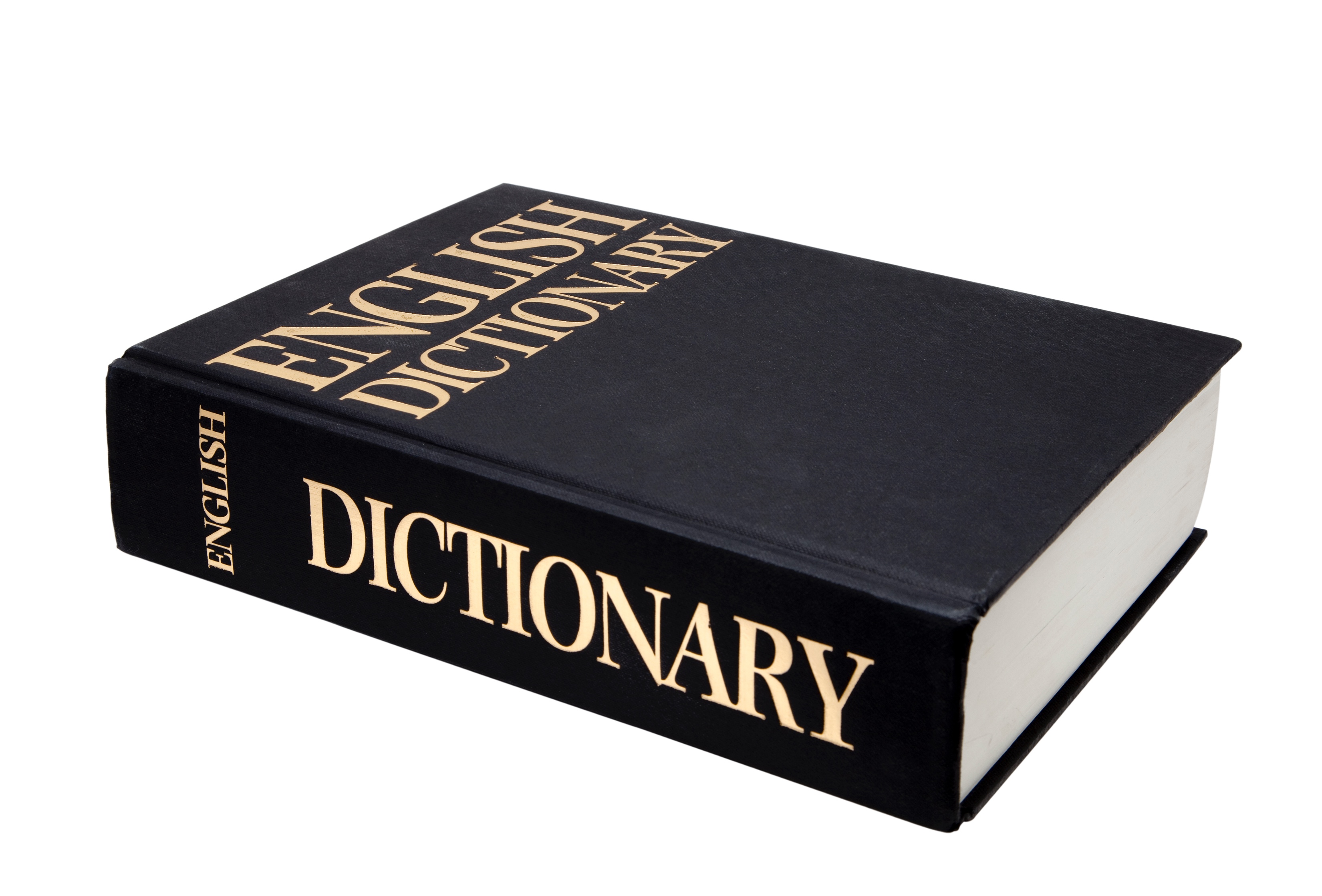 Watershed
[Speaker Notes: Let’s define the term, watershed.]
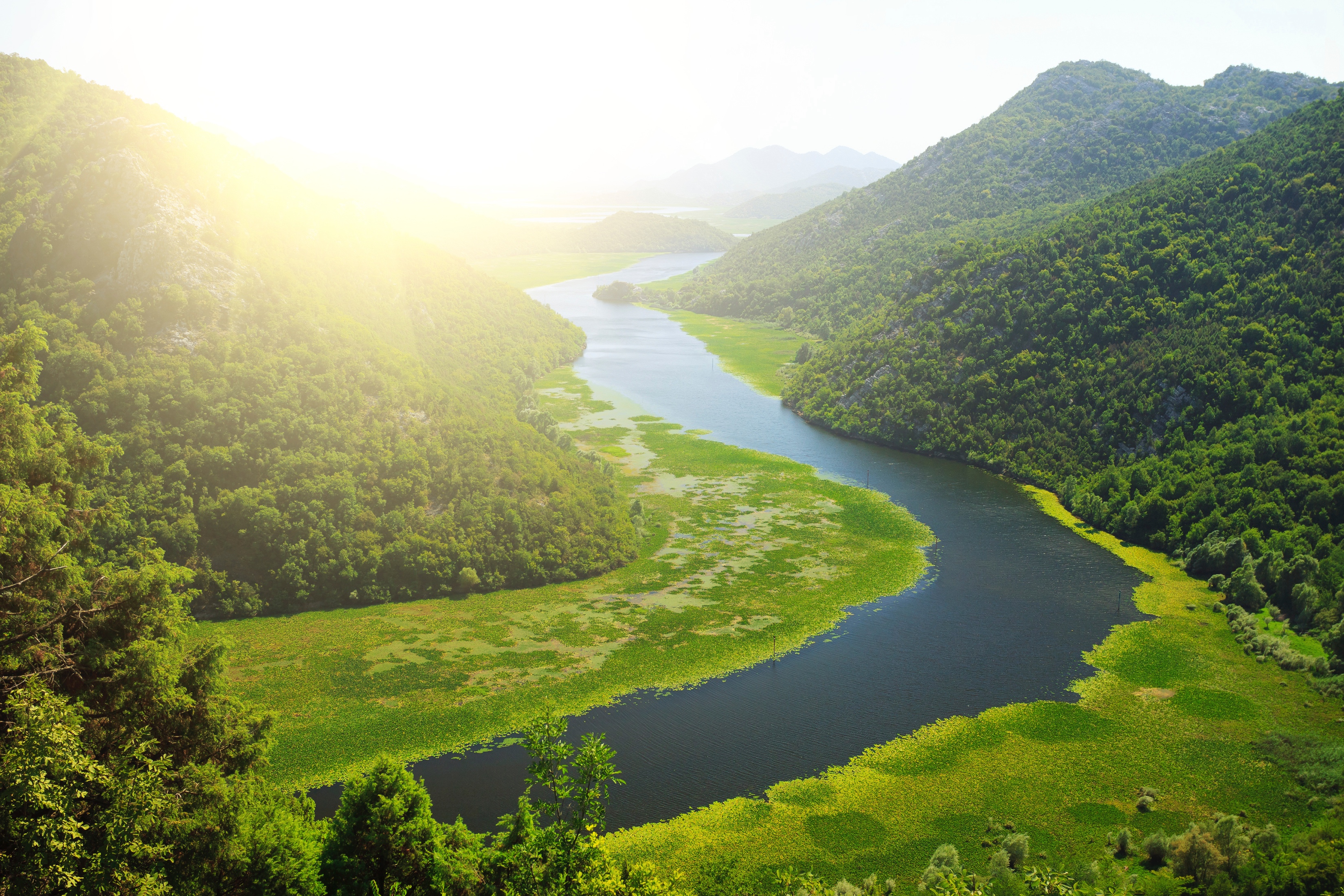 An area of land where
all of the runoff flows downhill
into the same body of water
[Speaker Notes: A watershed is an area of land where all of the runoff flows downhill into the same body of water.]
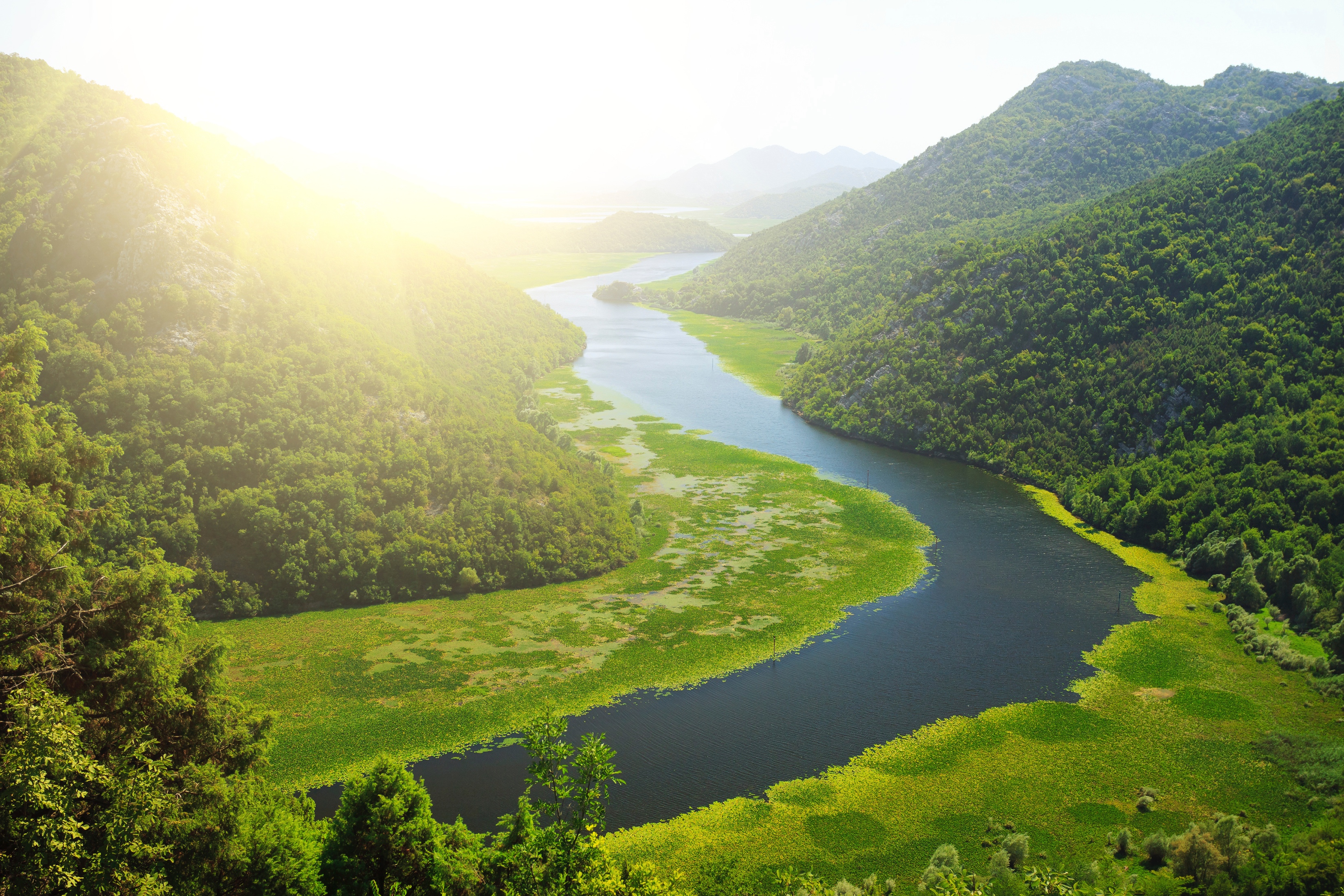 An area of land
Land 			+		Water = 			Watershed
All of the runoff flows downhill into the river.
[Speaker Notes: A watershed includes the water and the land.  It is not only the water.]
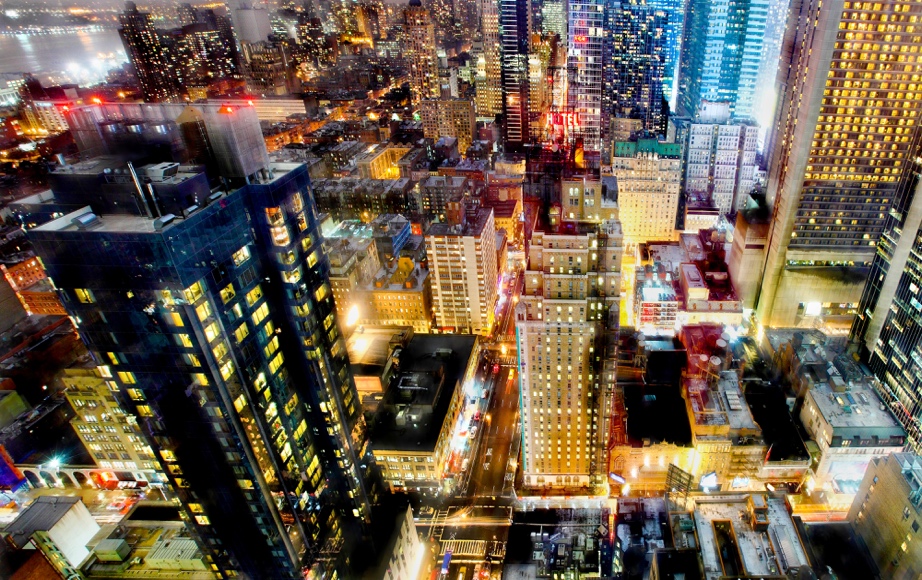 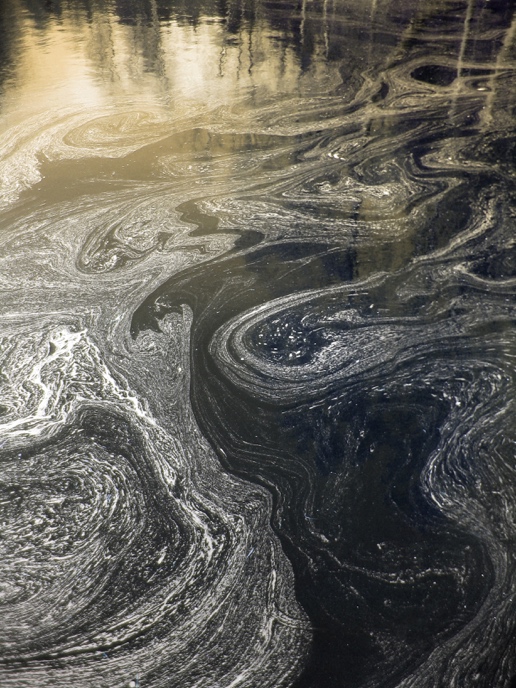 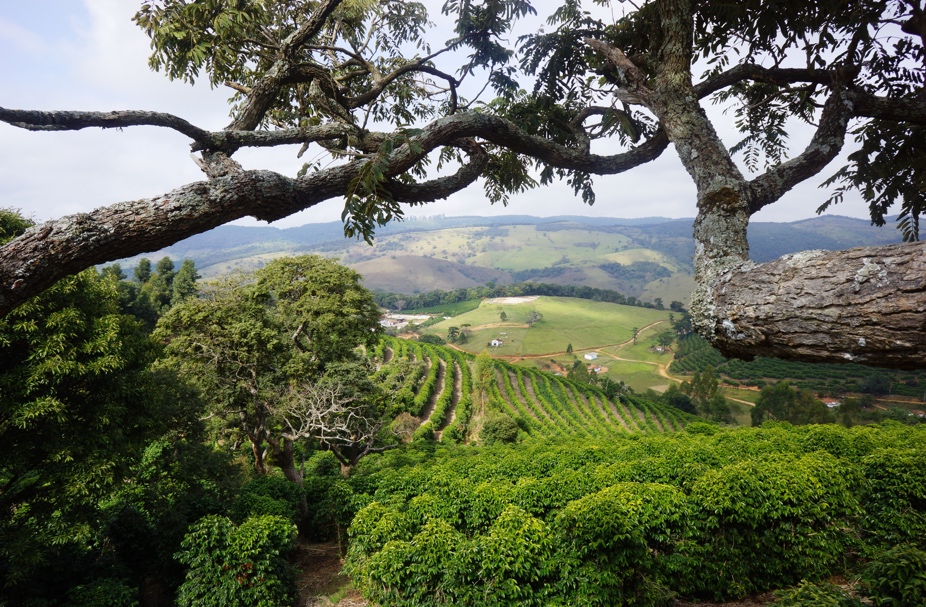 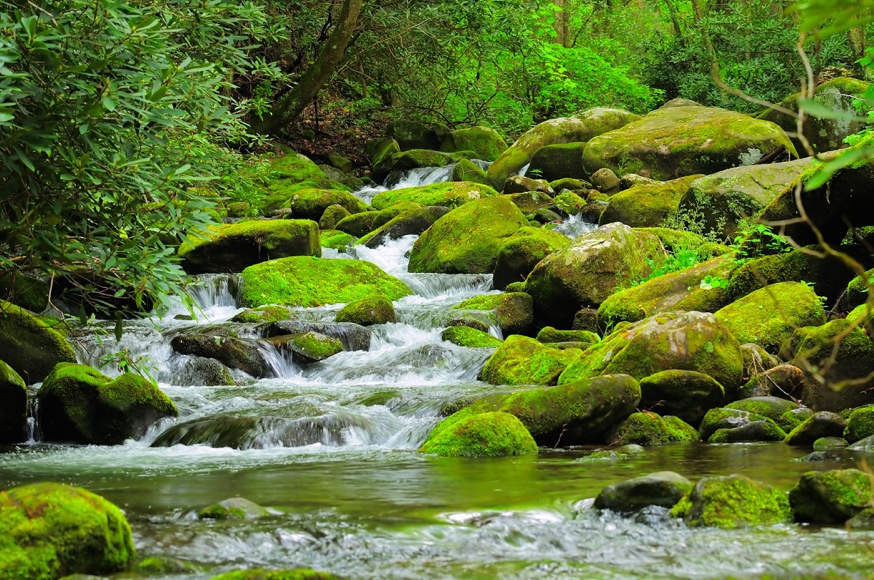 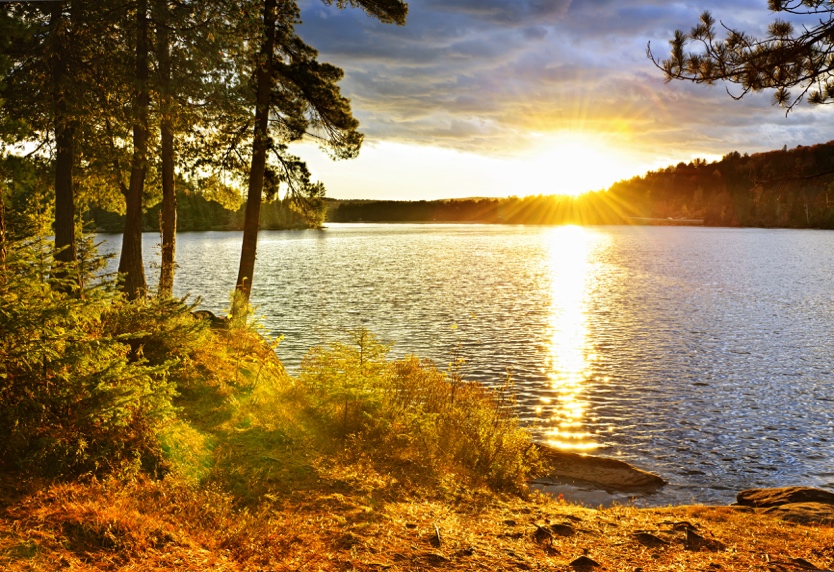 Watershed
[Speaker Notes: The watershed includes all sources of water, clean or polluted, and all the land that drain into a watershed]
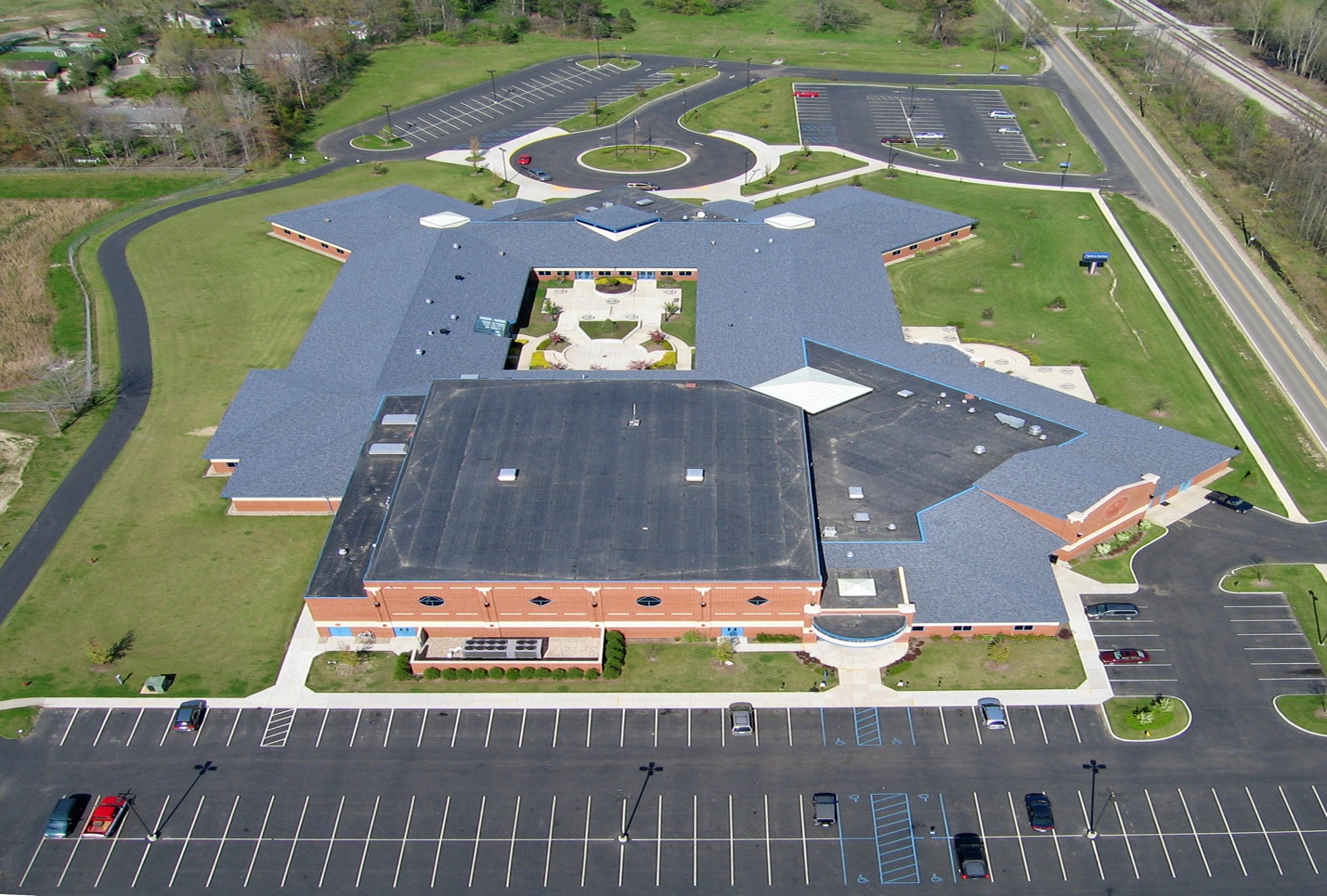 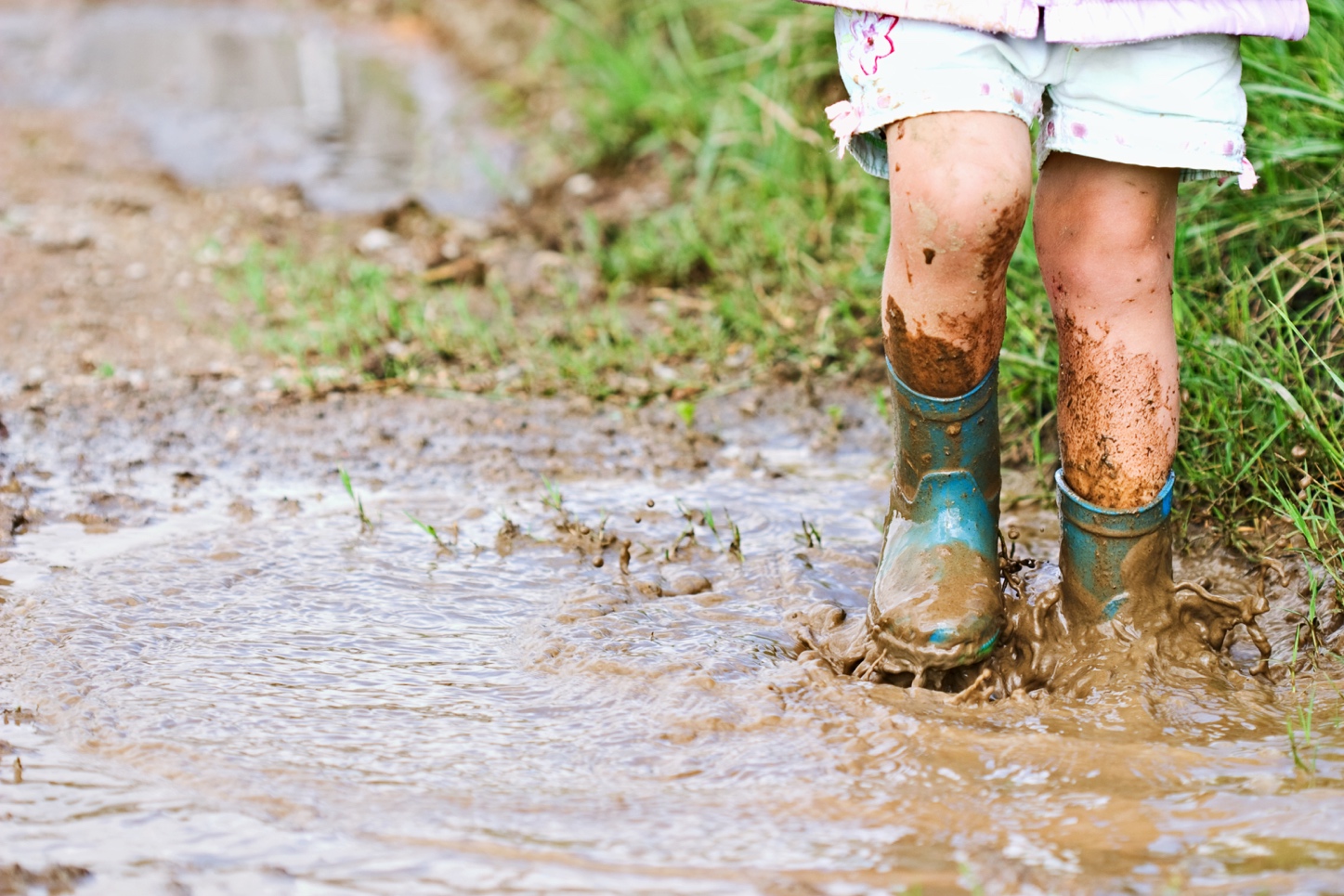 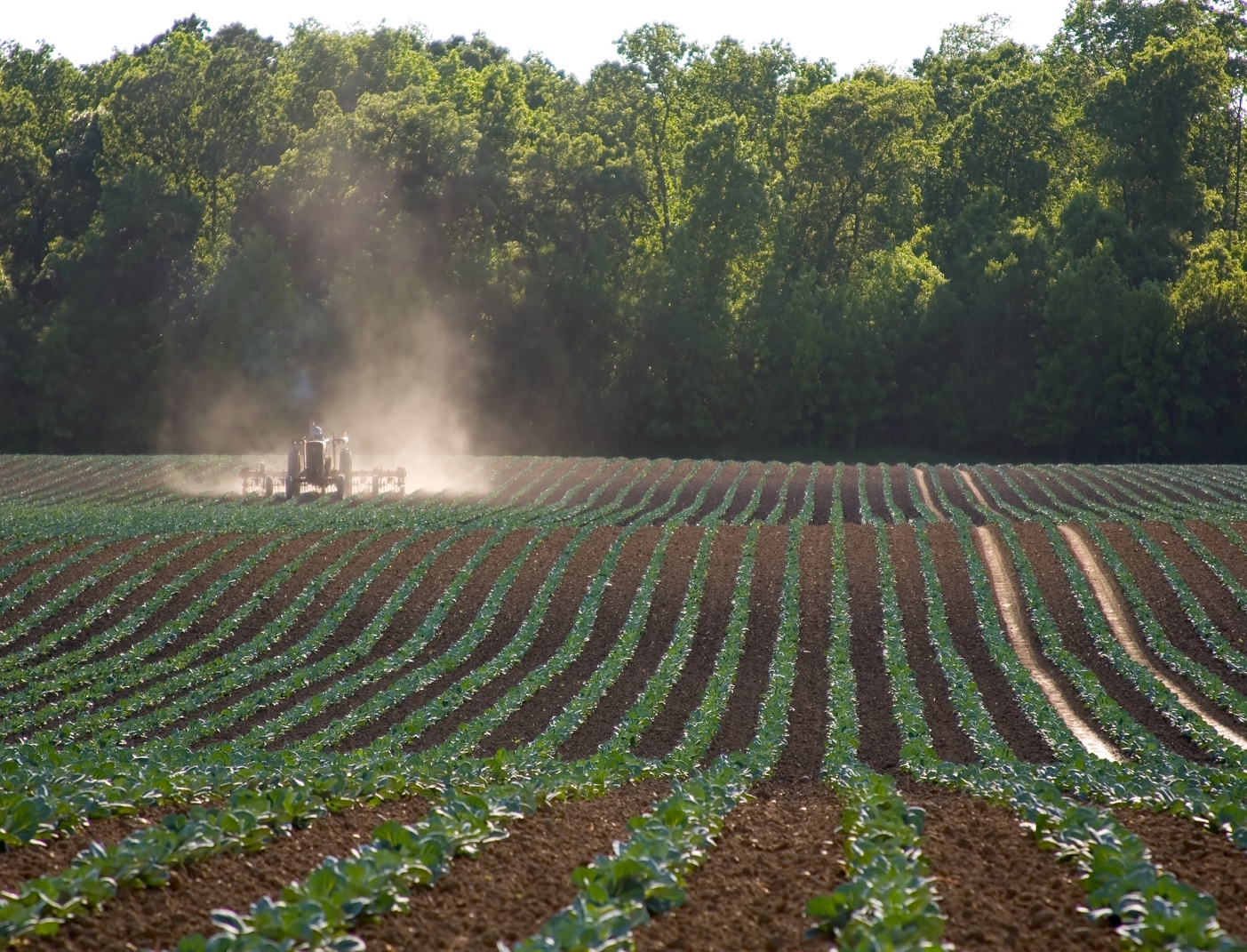 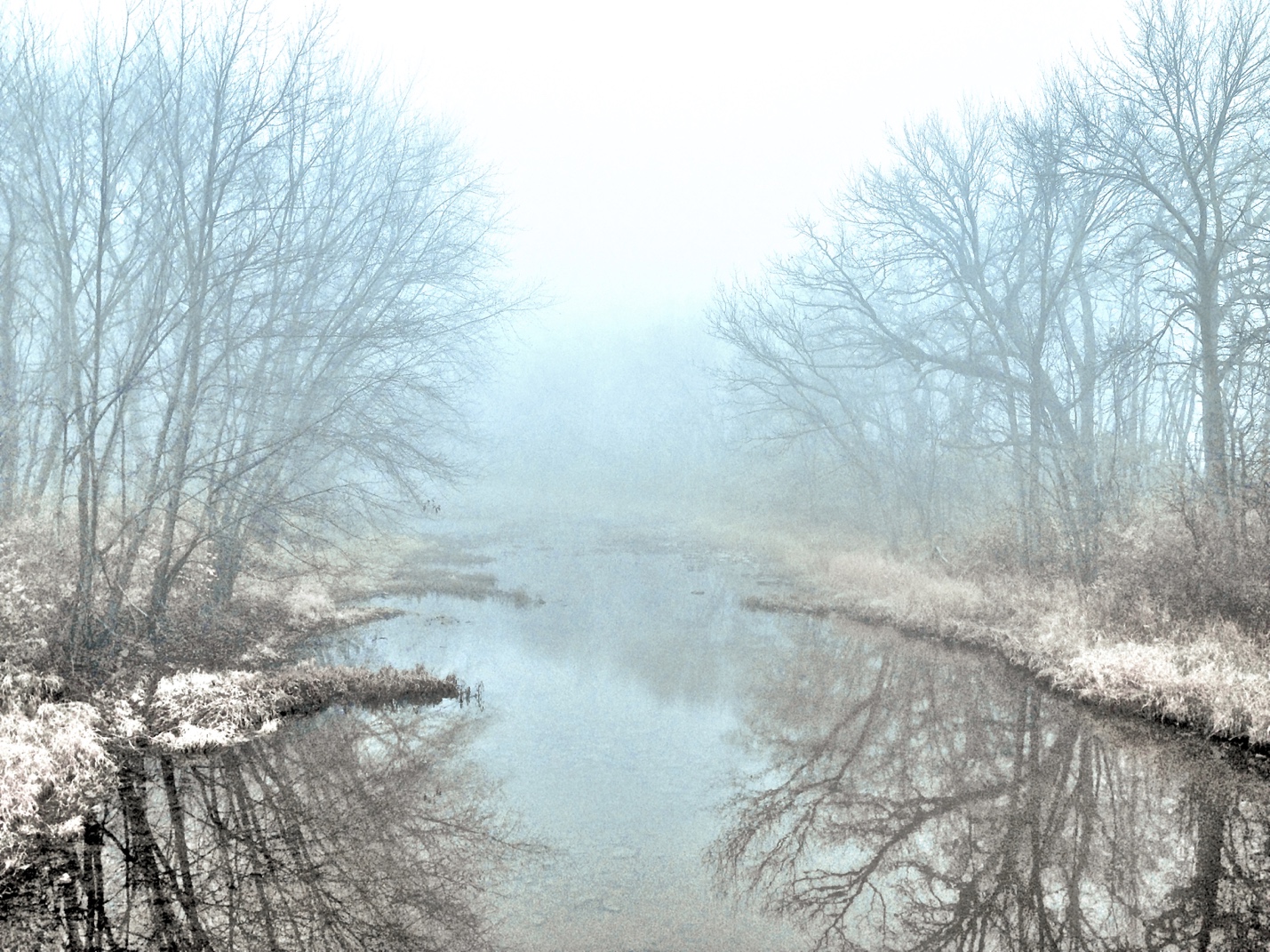 [Speaker Notes: So your school parking lot, this puddle, this creek, and this farm are all part of a watershed. All of these eventually drain into a single body of water.]
Estuary
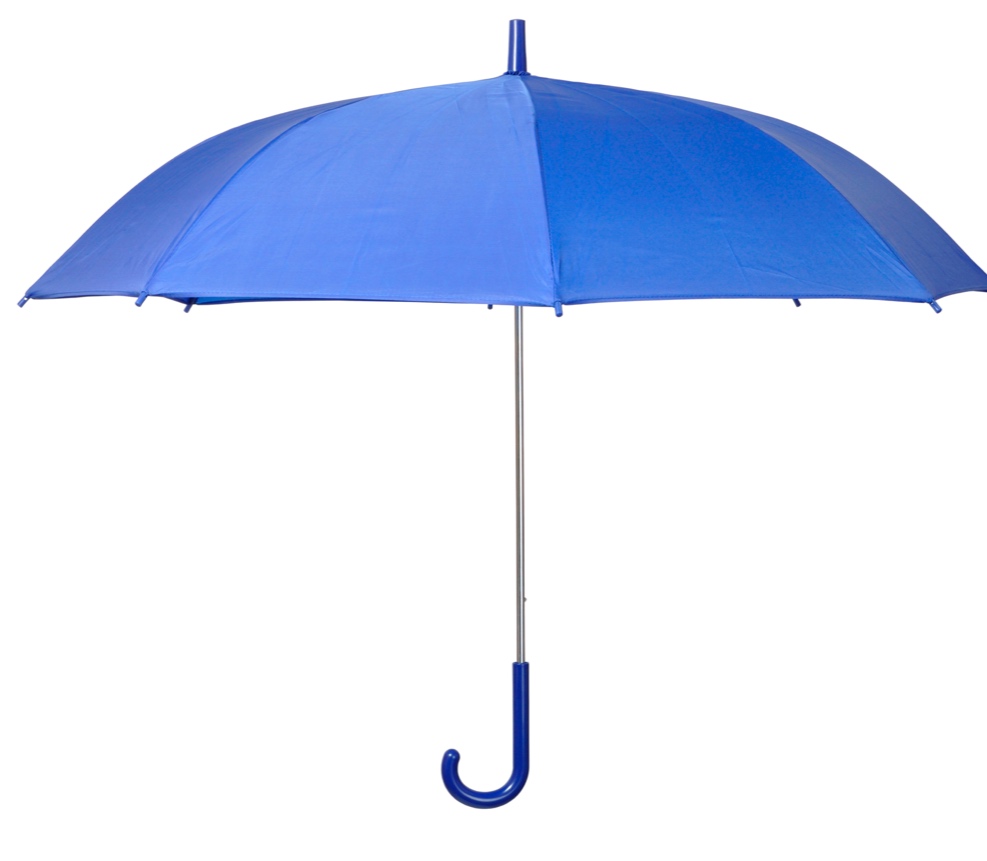 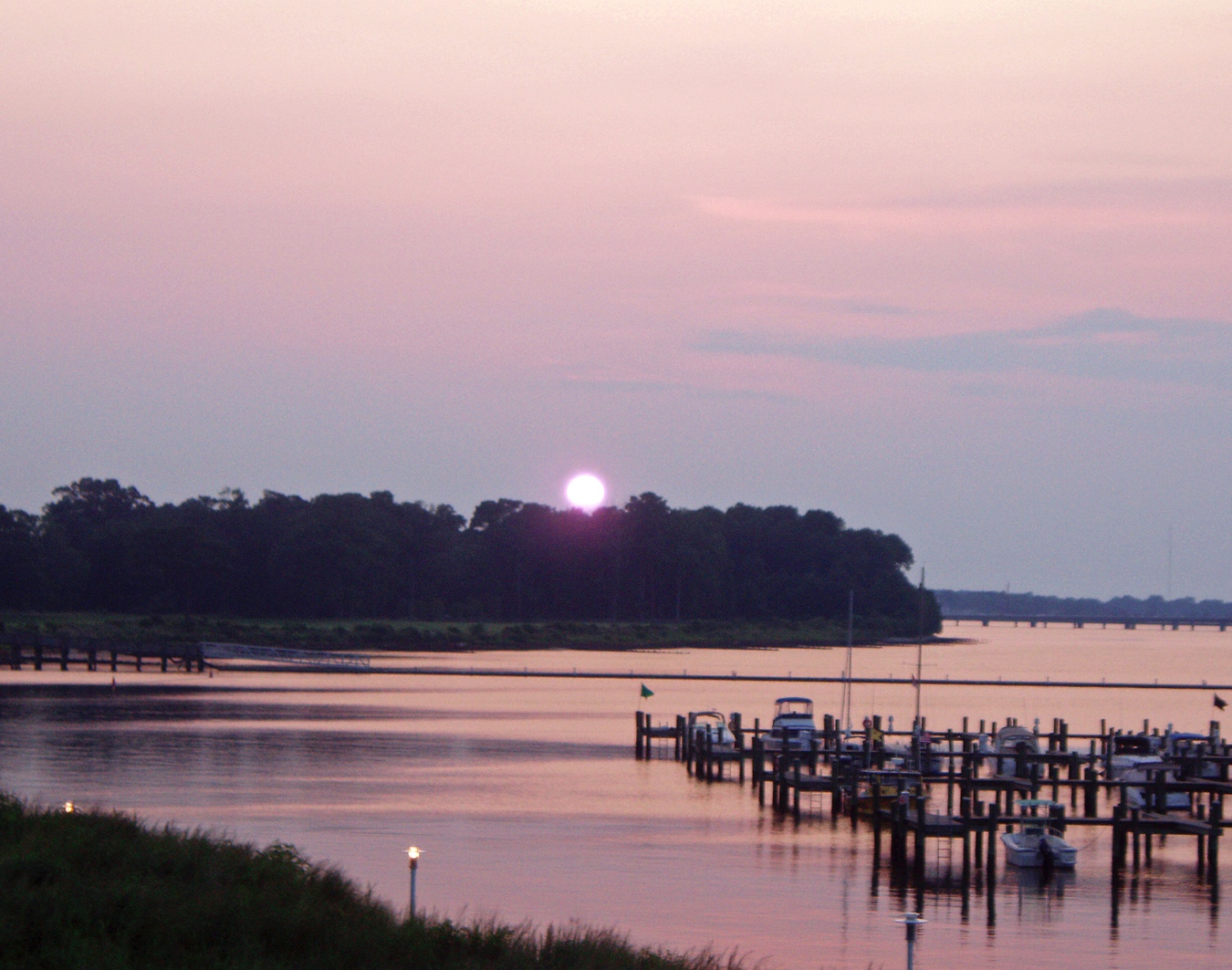 Watershed
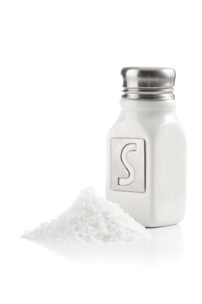 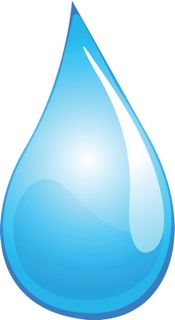 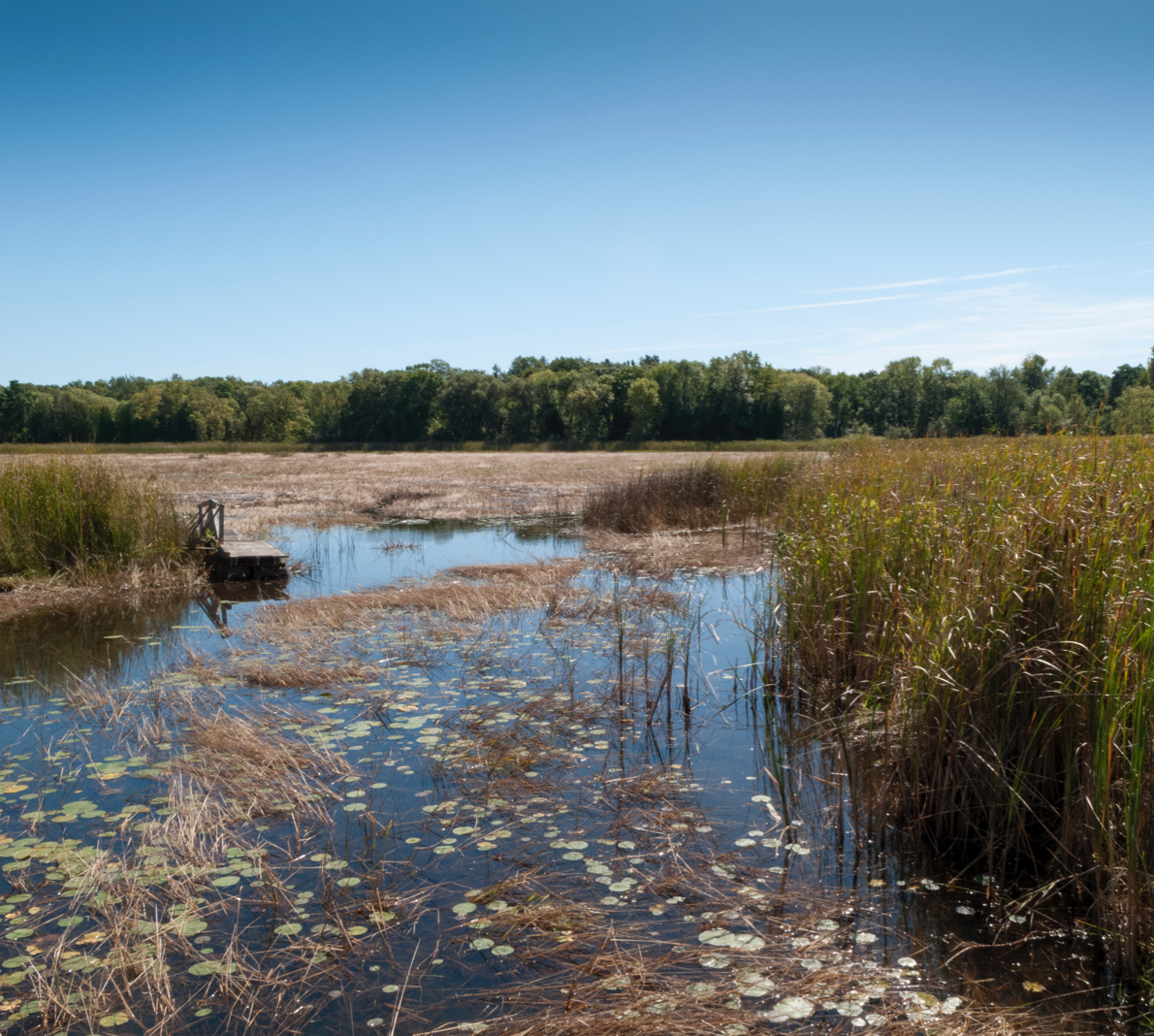 Wetland
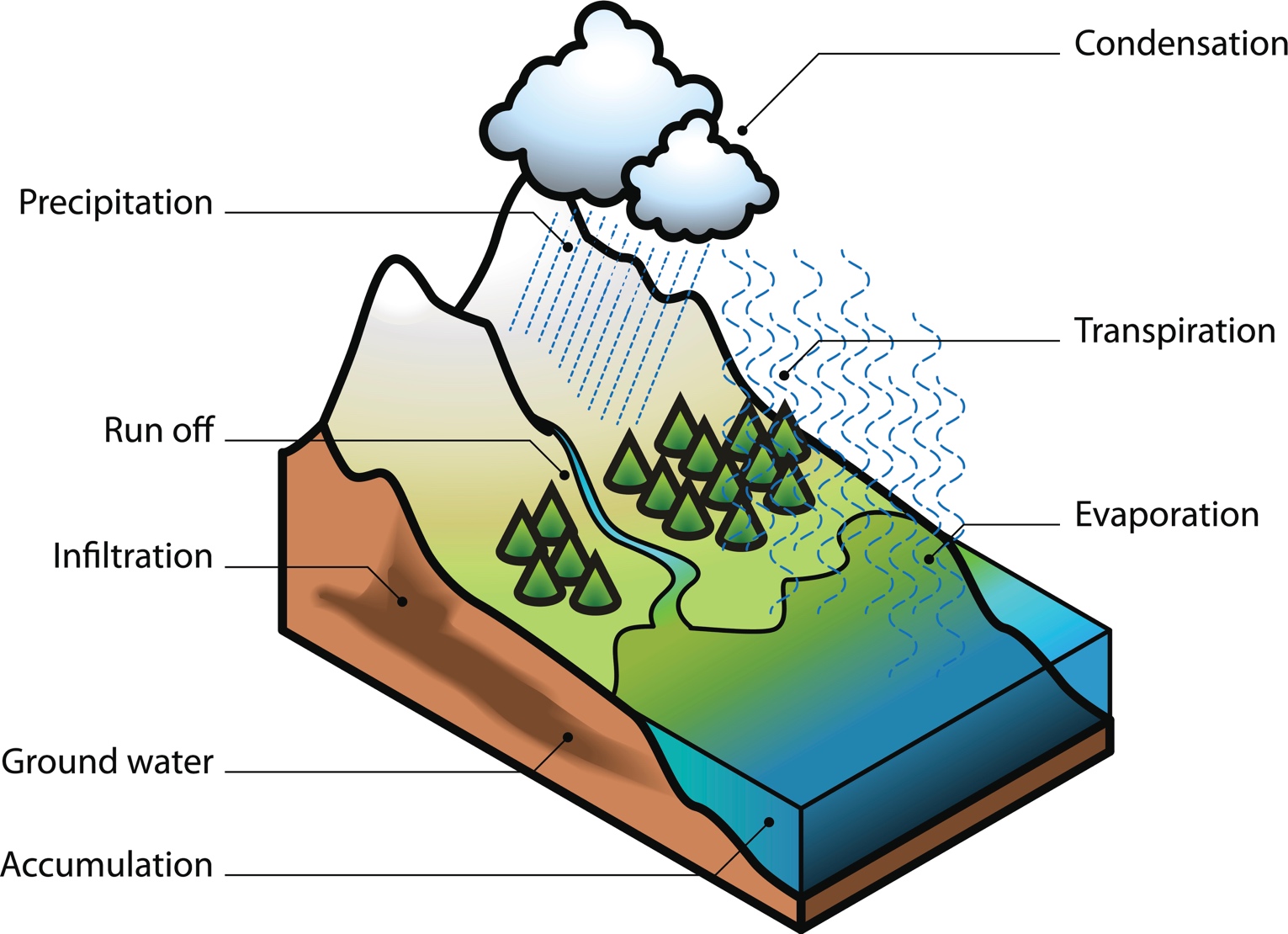 Aquifer
[Speaker Notes: Wetlands and estuaries are parts found in many watersheds.  Aquifers are found in the soil and rock below most watersheds.]
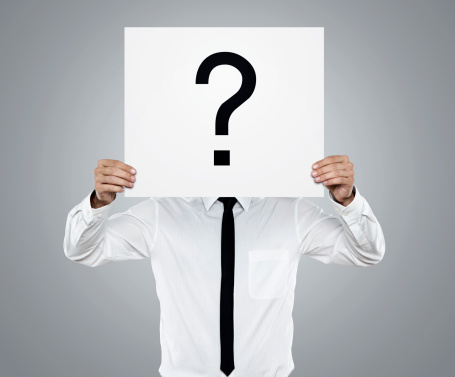 [Speaker Notes: Let’s review the definition of watershed.]
What is a watershed?
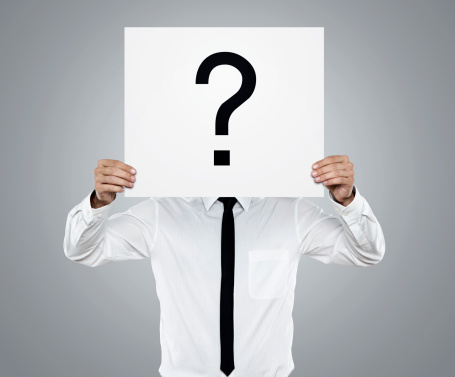 [Speaker Notes: What is a watershed?]
What are parts that can be found in a watershed?
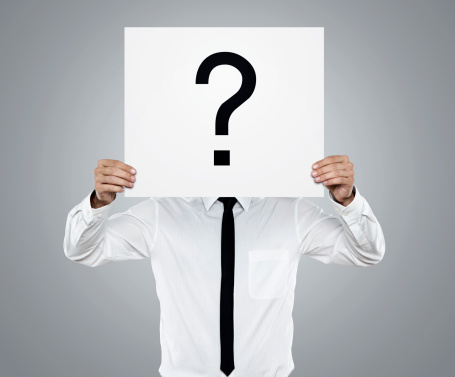 [Speaker Notes: What are parts that can be found in a watershed?]
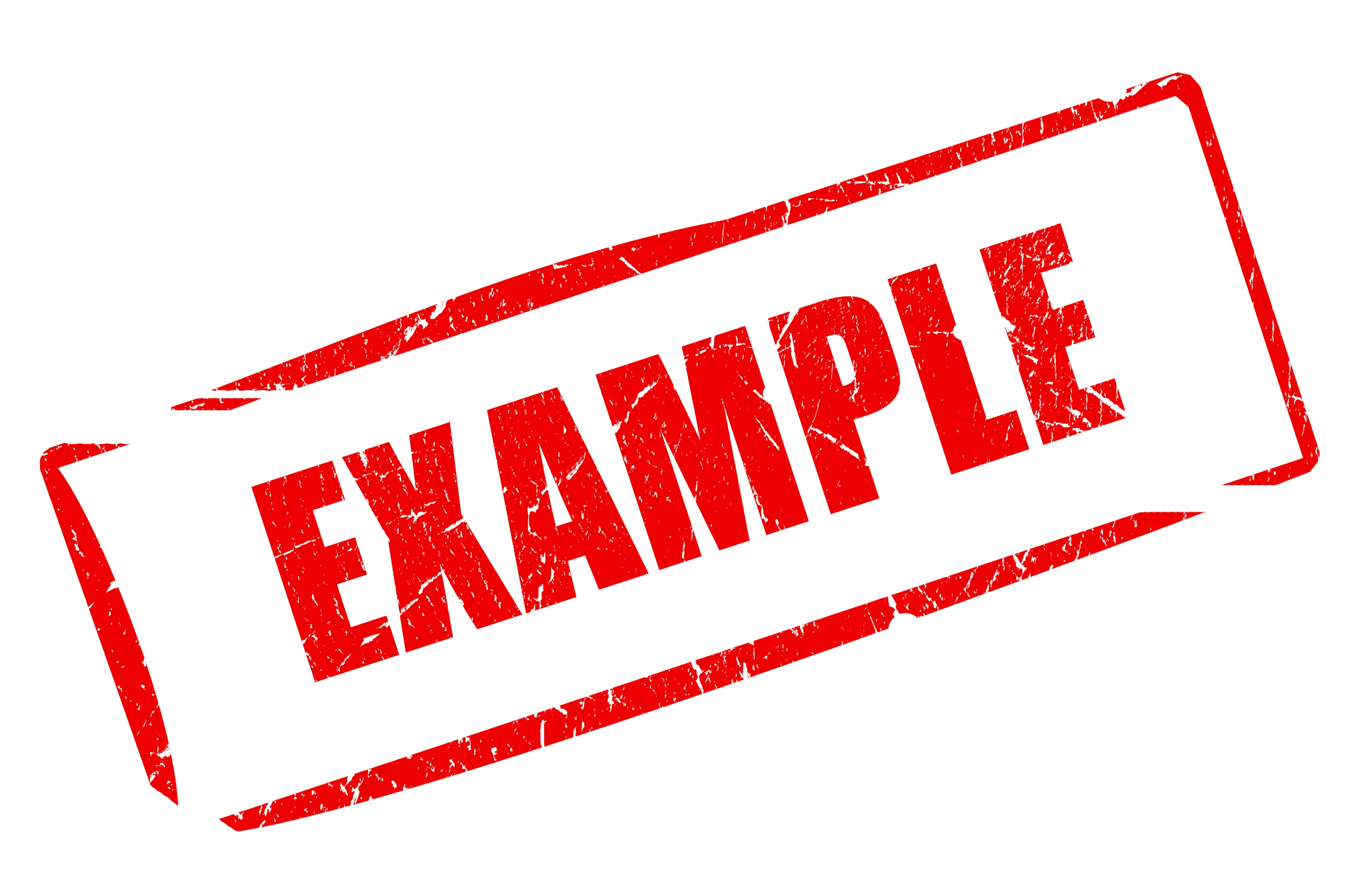 [Speaker Notes: Now, let’s talk about some common examples of watersheds.]
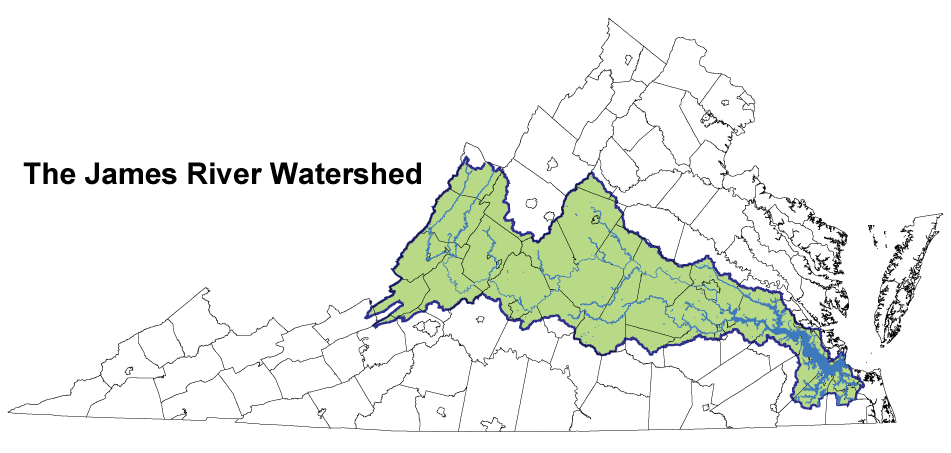 [Speaker Notes: An example of a watershed is the James River Watershed.
The watershed includes all the water AND land in that area.]
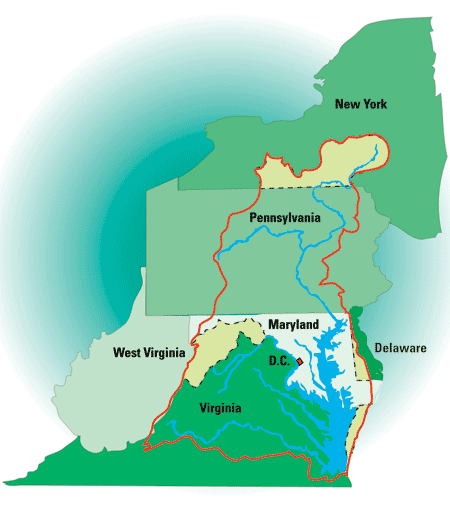 Chesapeake Bay 
Watershed
[Speaker Notes: Another example of a larger watershed is the Chesapeake Bay Watershed.
The watershed includes all the water AND land in that area.]
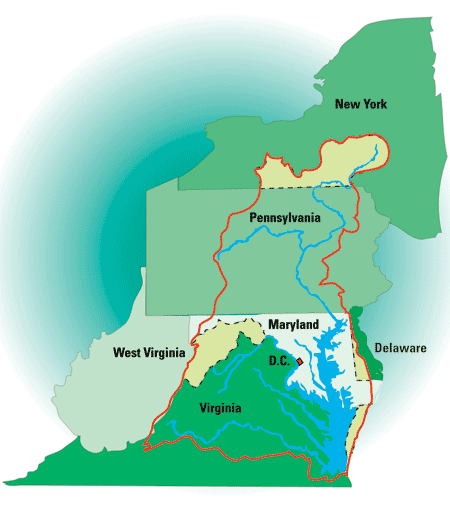 James River 
Watershed
[Speaker Notes: The James River watershed exists within the larger Cheasepeake Bay watershed so that is included in BOTH watersheds.]
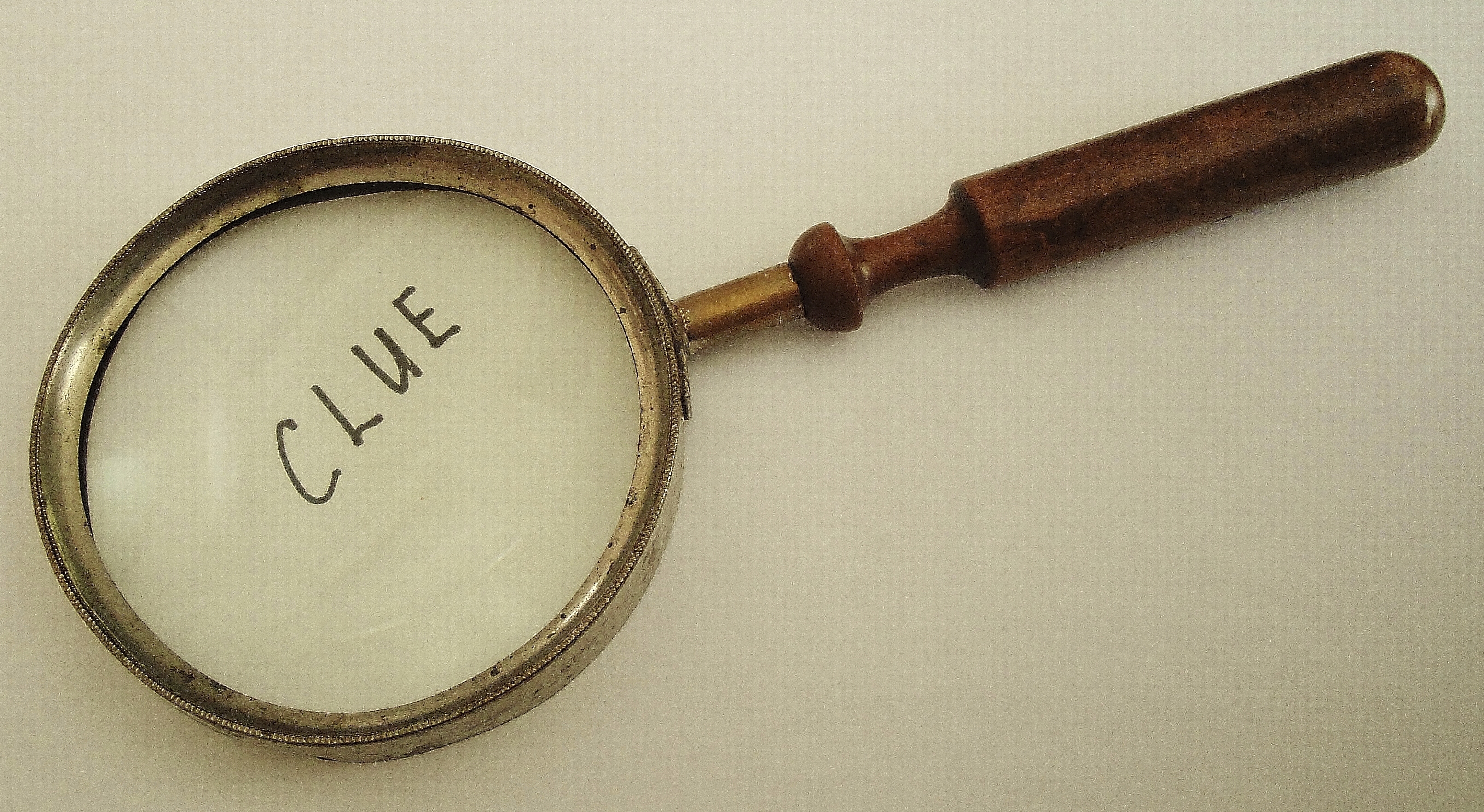 [Speaker Notes: Now I’m going to give you a clue to help you remember the term watershed]
Watershed
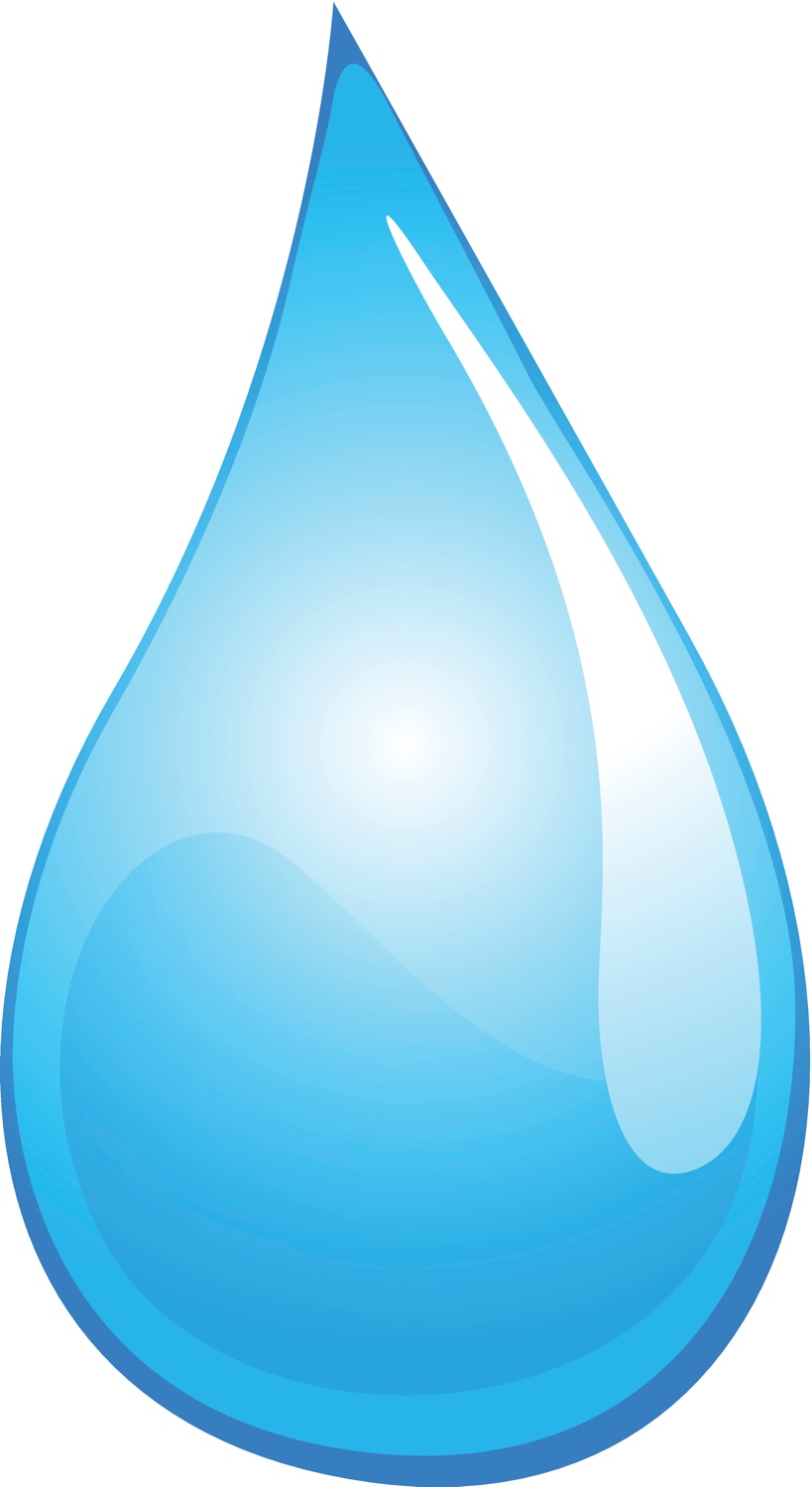 [Speaker Notes: We can break the word down to help remember what it means.  Watershed begins with water.  Water flows through the watershed.]
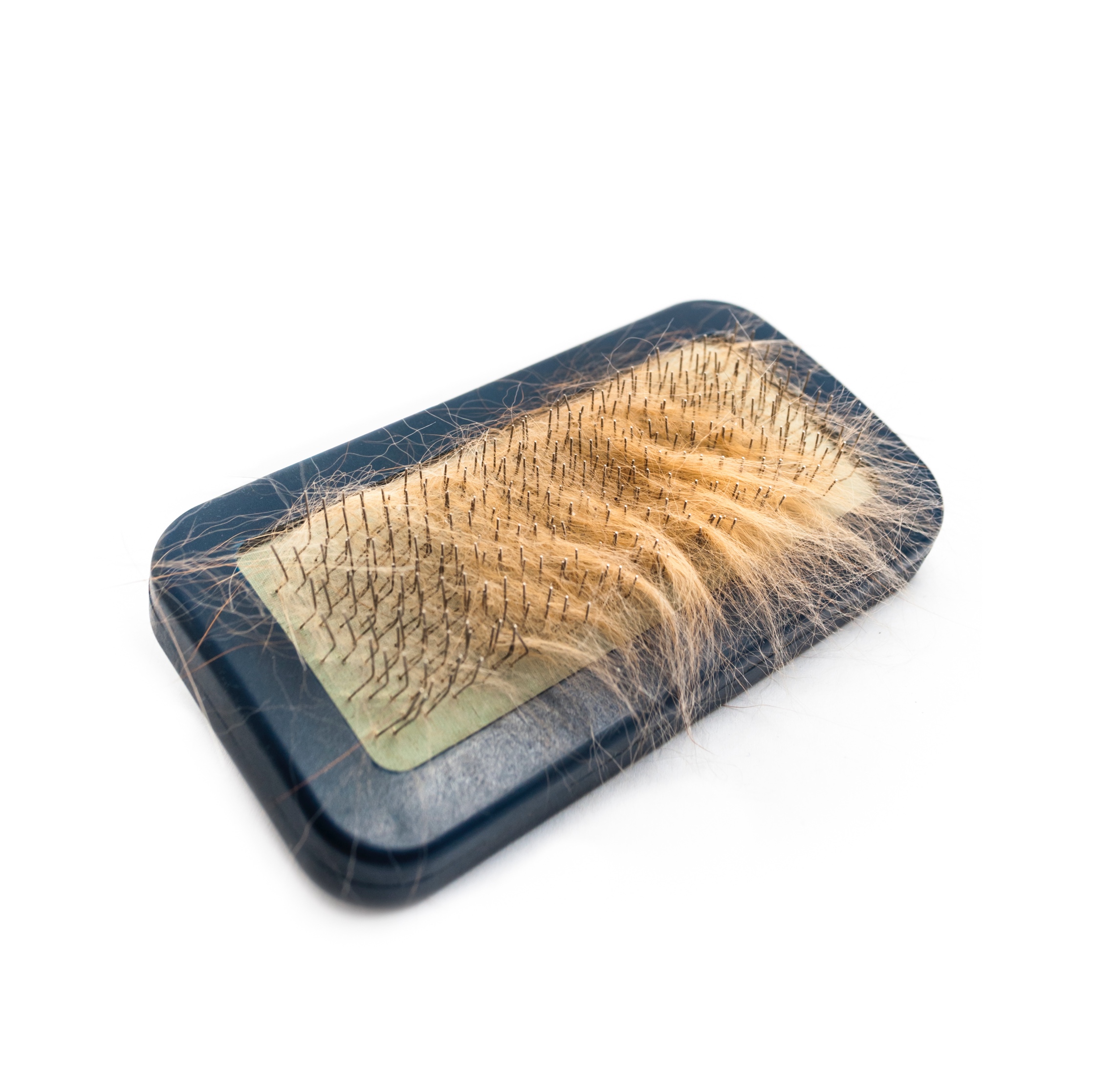 Watershed
[Speaker Notes: Watershed ends in shed.  Shed can mean to cast off or to let fall.  A dog sheds its fur.]
Watershed
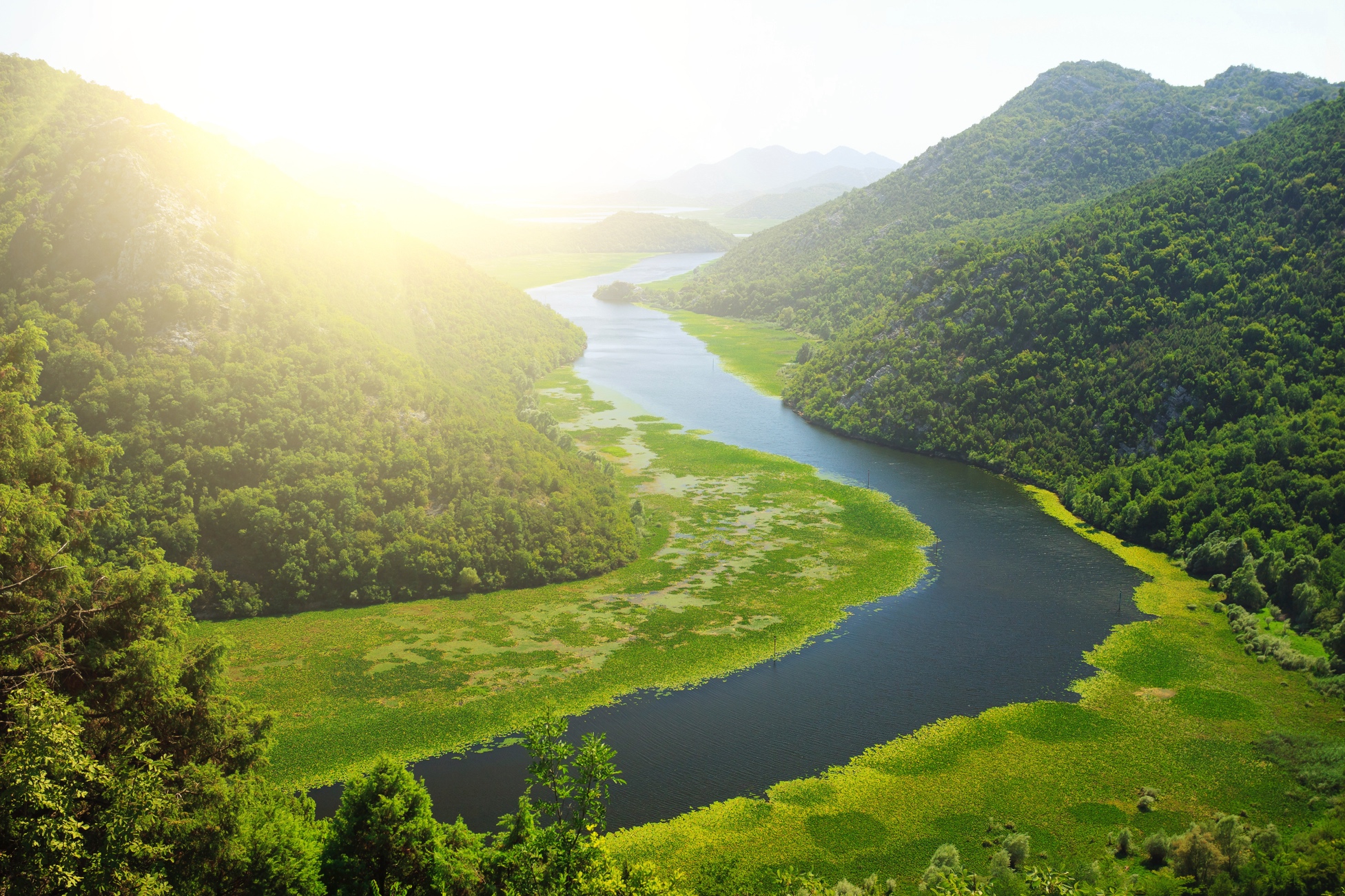 [Speaker Notes: Likewise, a watershed sheds the rainwater that falls on it.  This rainwater all collects in the same location.]
[Speaker Notes: Summary]
[Speaker Notes: Summary]
REVIEW QUESTIONS
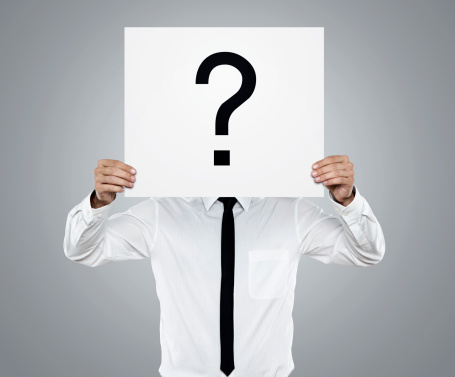 [Speaker Notes: Let’s take a minute to review some questions.]
Which body of water is often protected naturally from storms by barrier islands and contains a mixture of fresh water and salt water?
Estuary
Ocean
Lake
Wetland
[Speaker Notes: Estuary
Ocean
Lake
Wetland]
The picture below can be best described as a(n) --
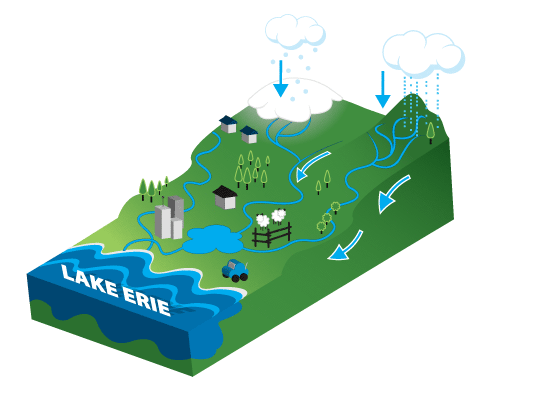 Estuary
Pond
Wetland
Watershed
[Speaker Notes: Estuary
Pond
Wetland
Watershed]
Which organism would you most likely not find in a wetland?
Frogs
Alligators
Moss
Cactus
[Speaker Notes: Frogs
Alligators
Moss
Cactus]
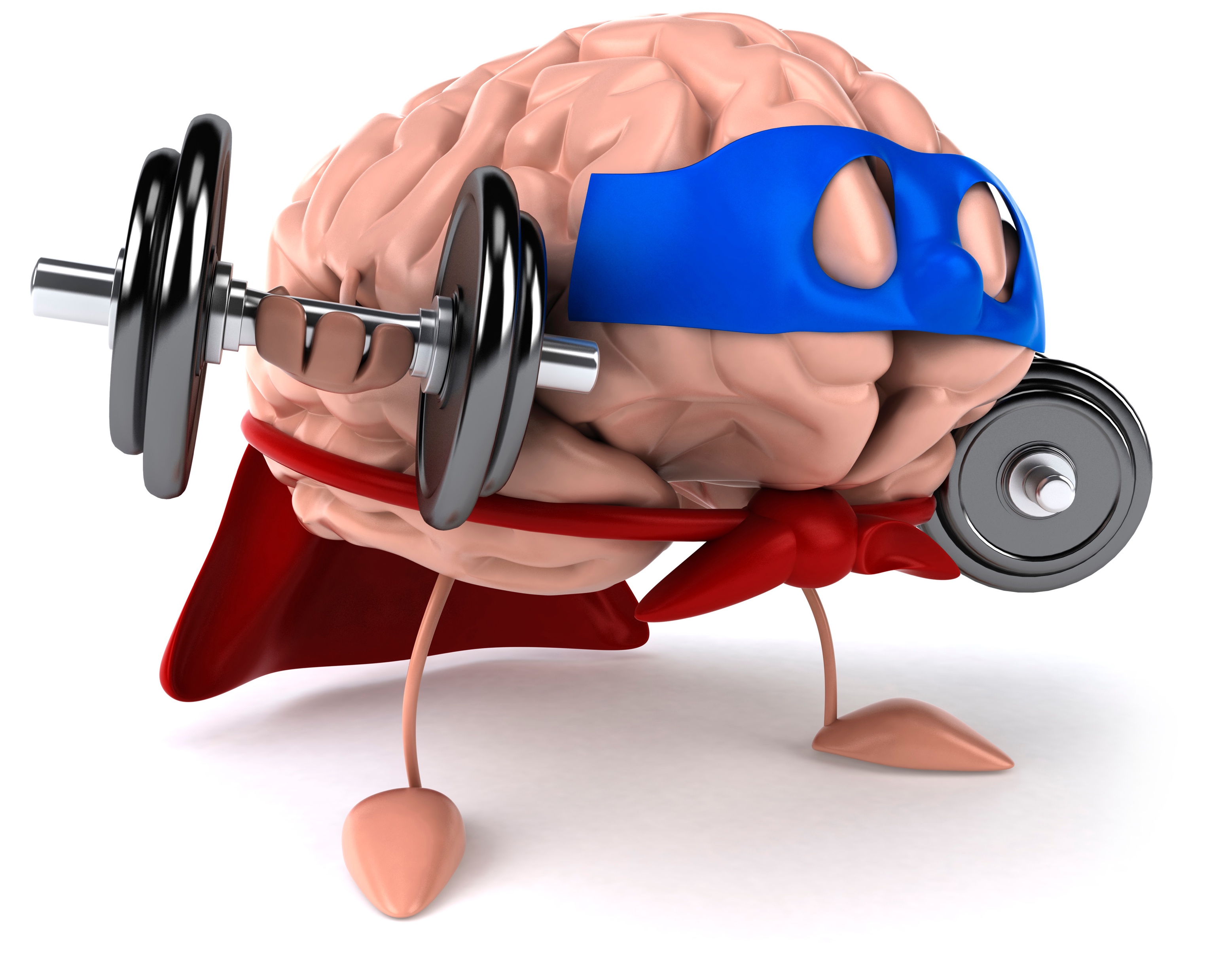 Remember!!!
[Speaker Notes: So remember!]
Wetland
An area that is saturated with water for at least part of the year
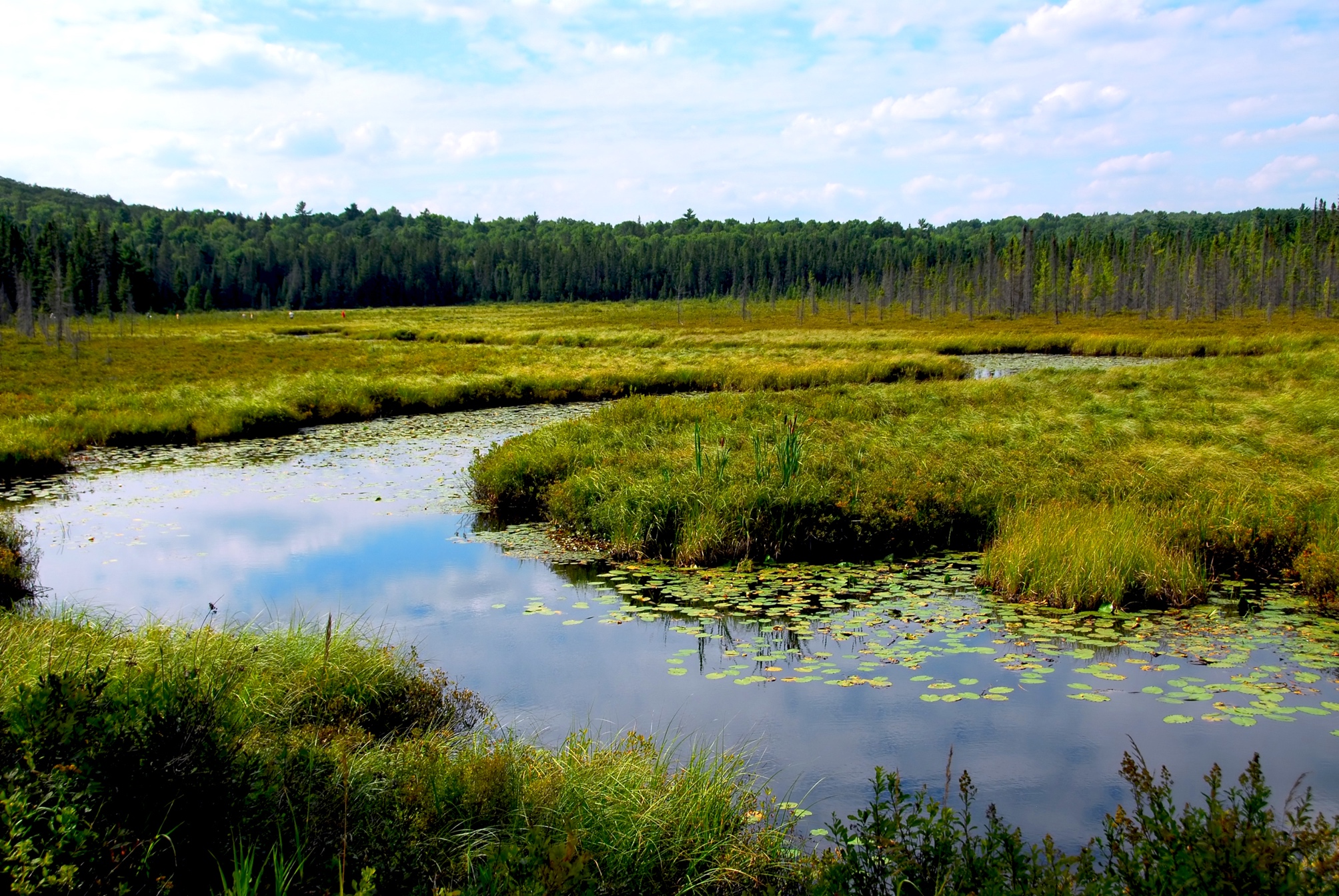 [Speaker Notes: A wetland is an area that is saturated with water for at least part of the year.]
Estuary
Partially enclosed body of water formed where a river flows into an ocean
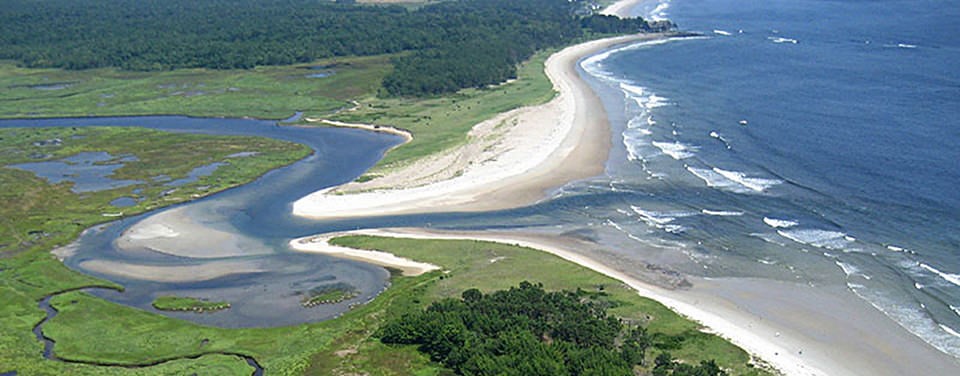 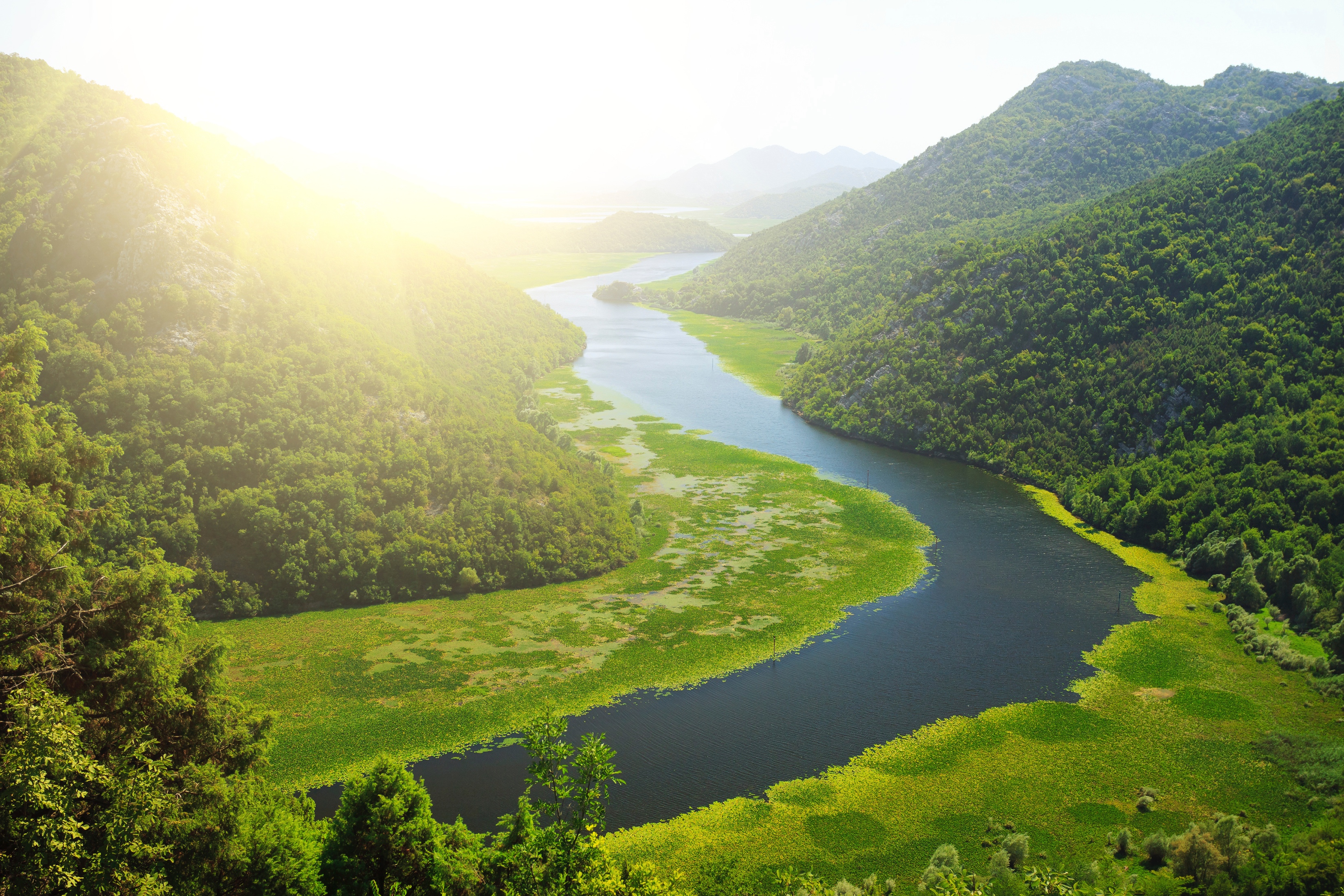 An area of land where
all of the runoff flows downhill
into the same body of water
[Speaker Notes: A watershed is an area of land where all of the runoff flows downhill into the same body of water.]
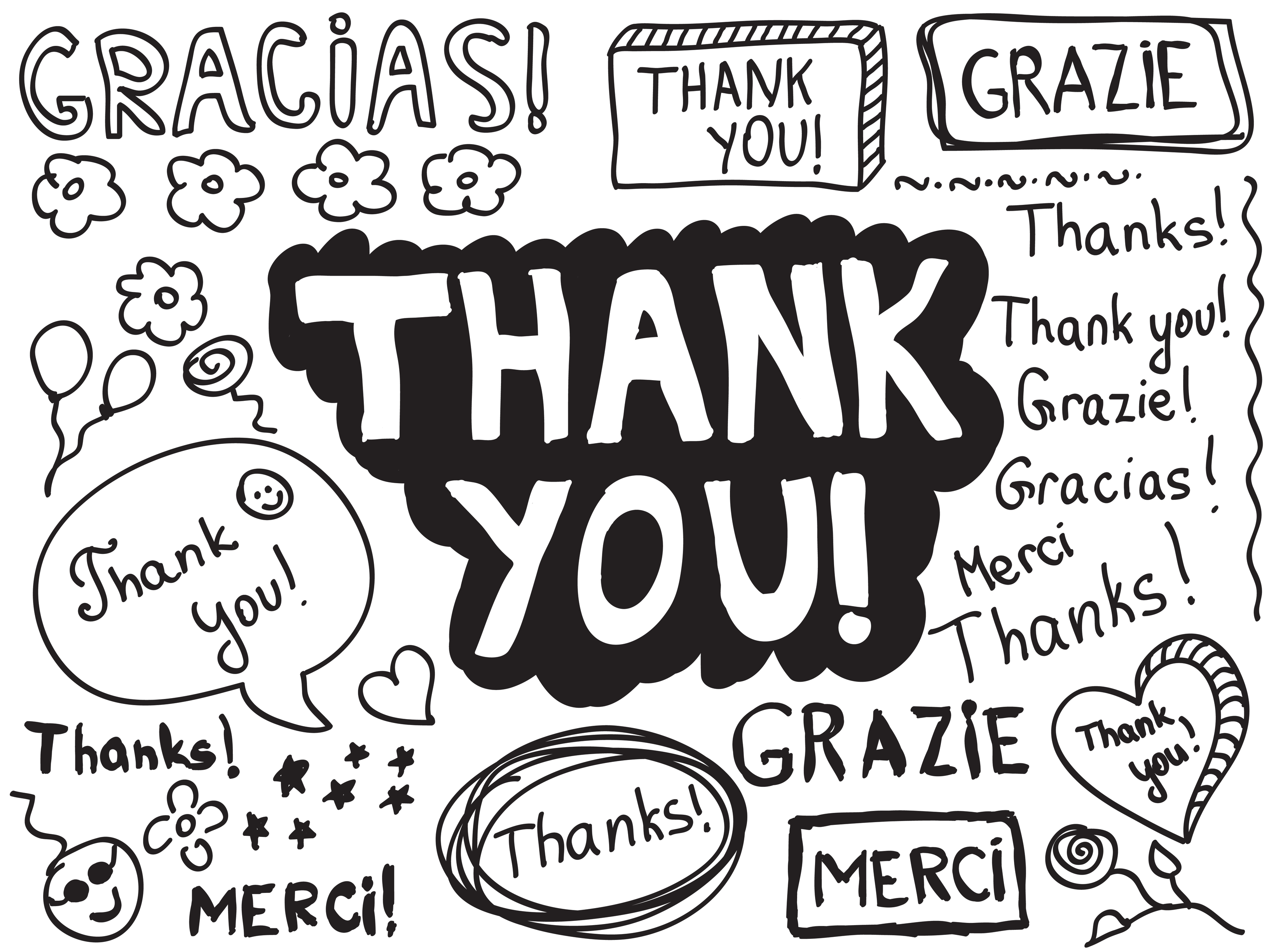 [Speaker Notes: Thanks for watching, and please continue watching CAPs available from this website.]
This PowerPoint was Created With Resources From:
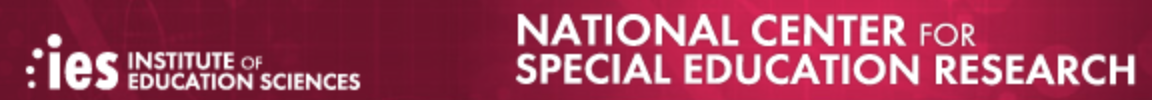 Cooperative Agreement # R324B130023
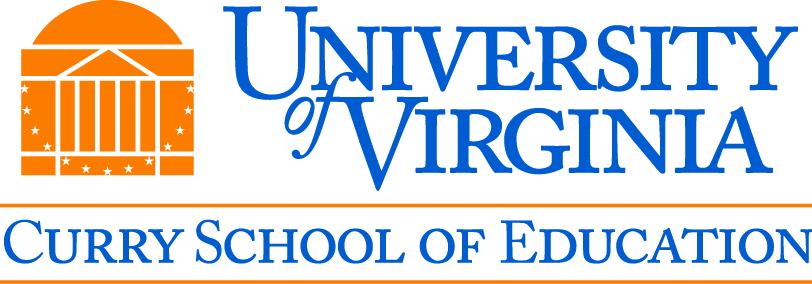 Curry School Foundation’s Research and Development Fund
Questions or Comments to Michael Kennedy, Ph.D.  
MKennedy@Virginia.edu
Activity
Activity: Sensational Wetlands!
Students will be able to differentiate wetlands from others habitats and list some plants and animals that live in wetlands
Go to this link for the procedure
Materials:
Picture of wetlands
Items to create model: large tray, clay, sponges, and water in container 
Blindfold
Containers of dirt, water, and soil from wetland
Recordings of sounds from wetland; foods from wetlands
Resources:
https://wetlandslive.pwnet.org/pdf/1.1_SensationalWetlands.pdf
[Speaker Notes: See procedure at: https://wetlandslive.pwnet.org/pdf/1.1_SensationalWetlands.pdf]